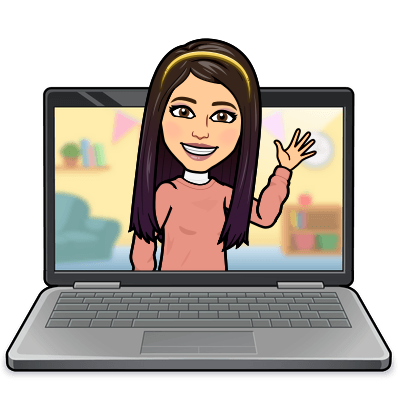 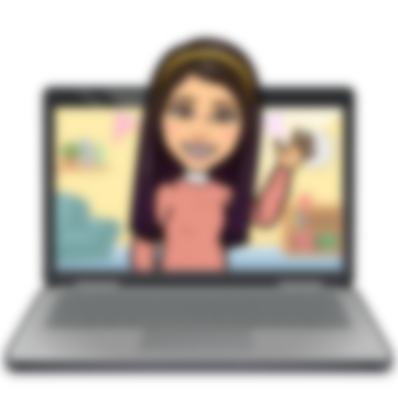 Hello My lovely students
I’m your teacher
Hanan AlShobaily
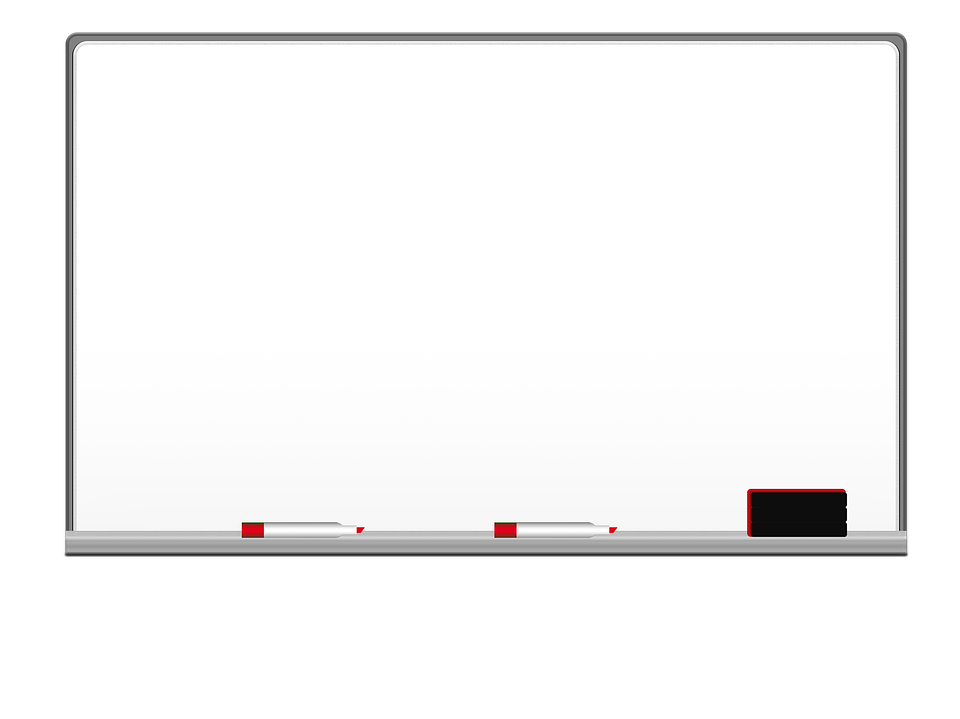 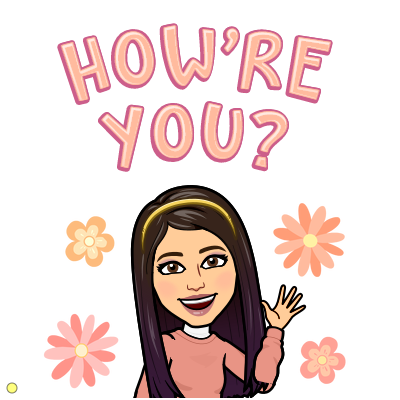 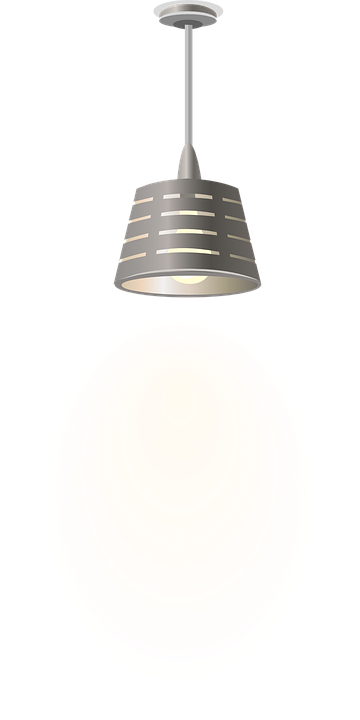 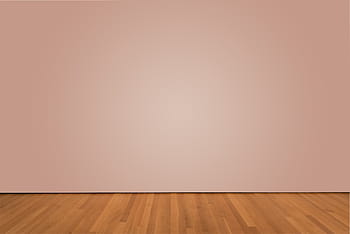 I love English
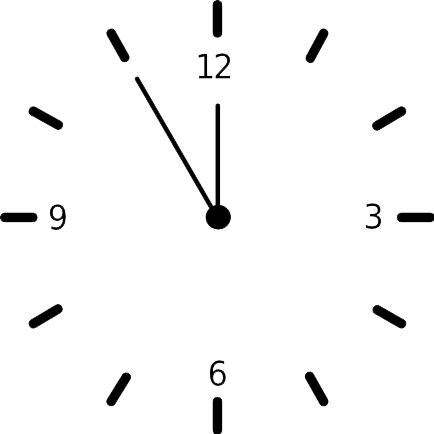 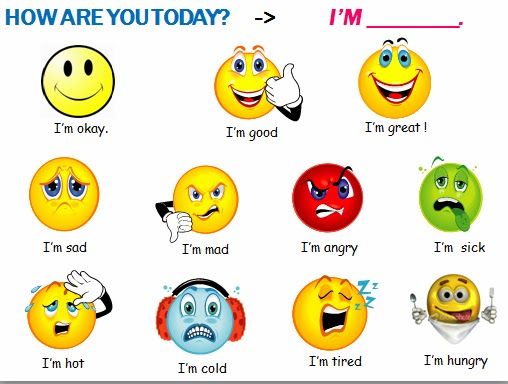 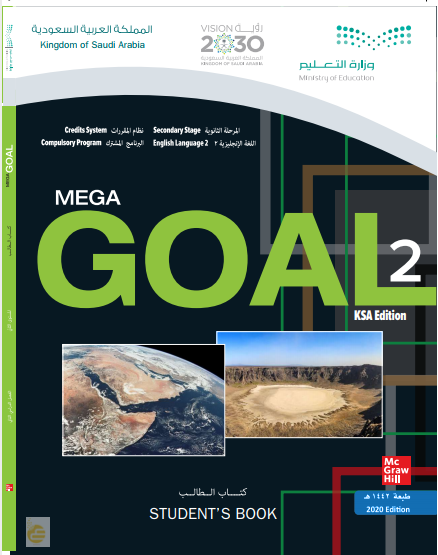 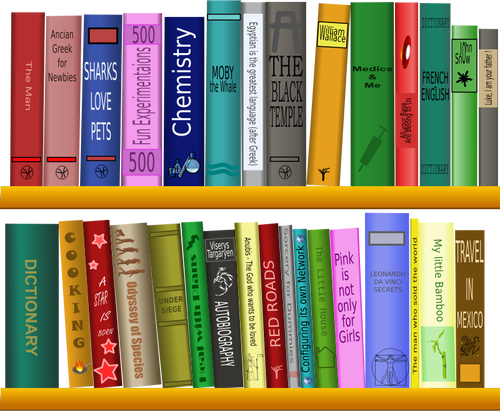 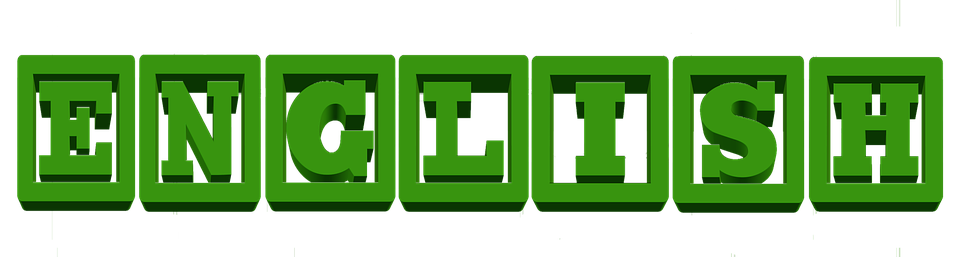 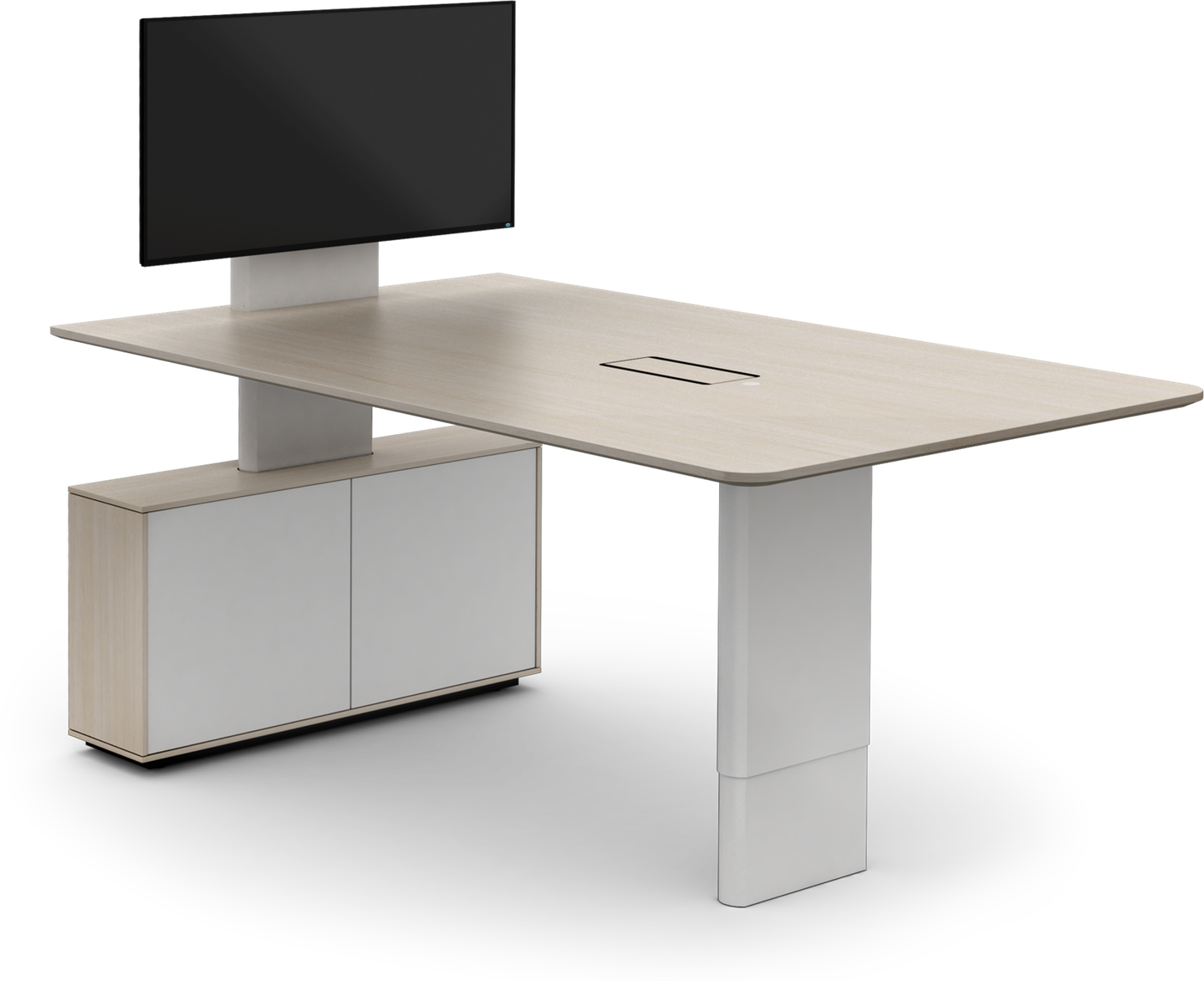 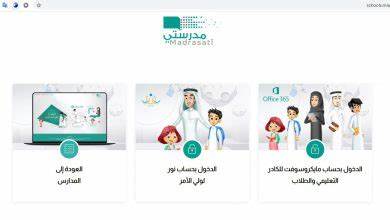 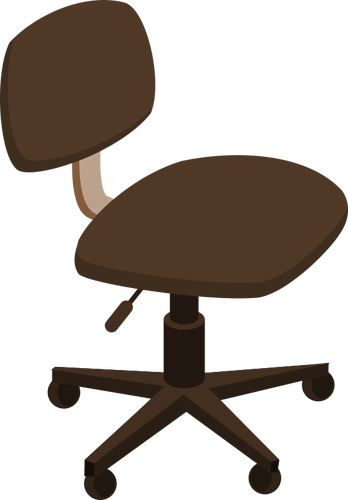 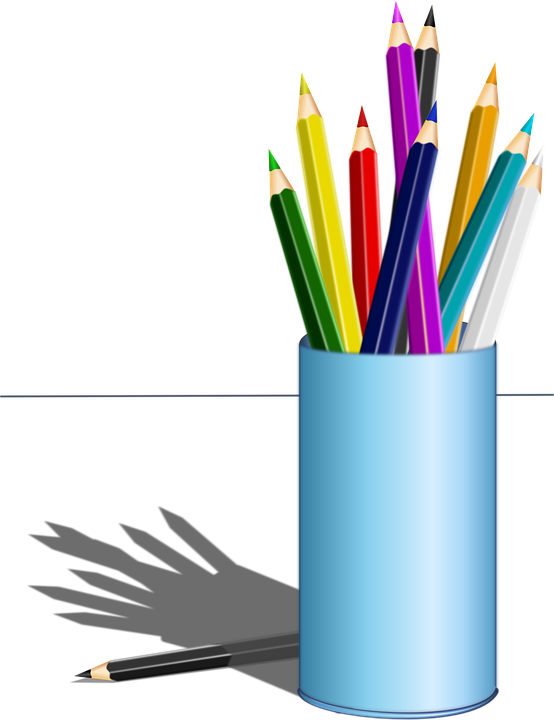 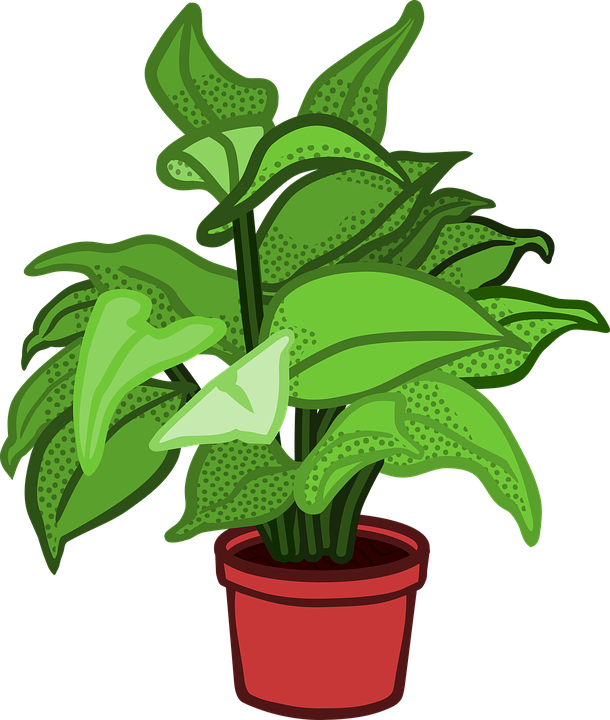 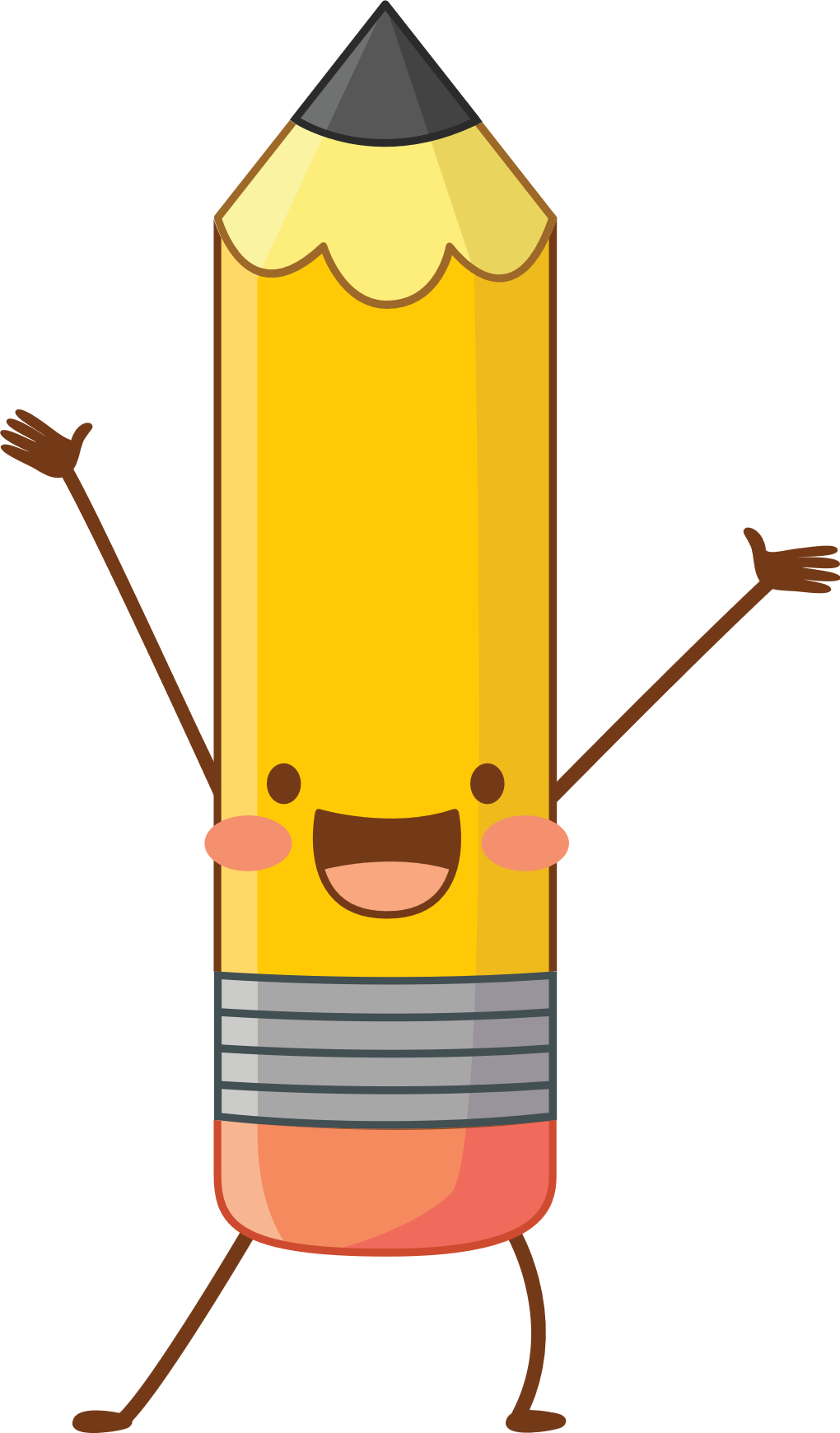 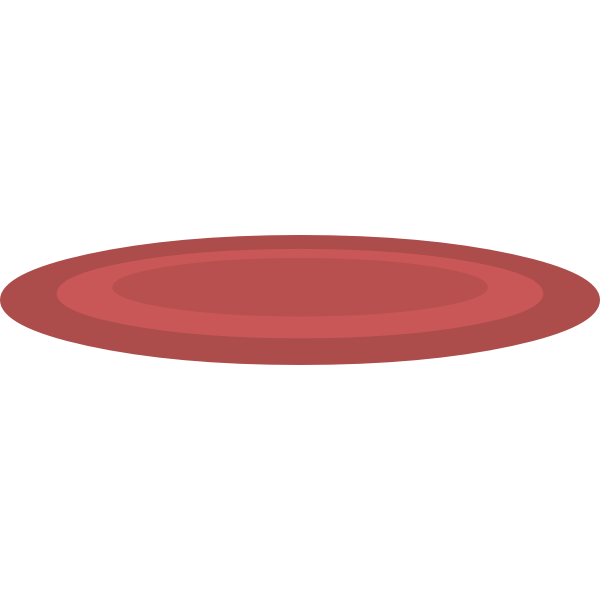 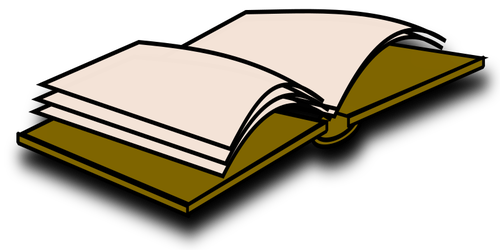 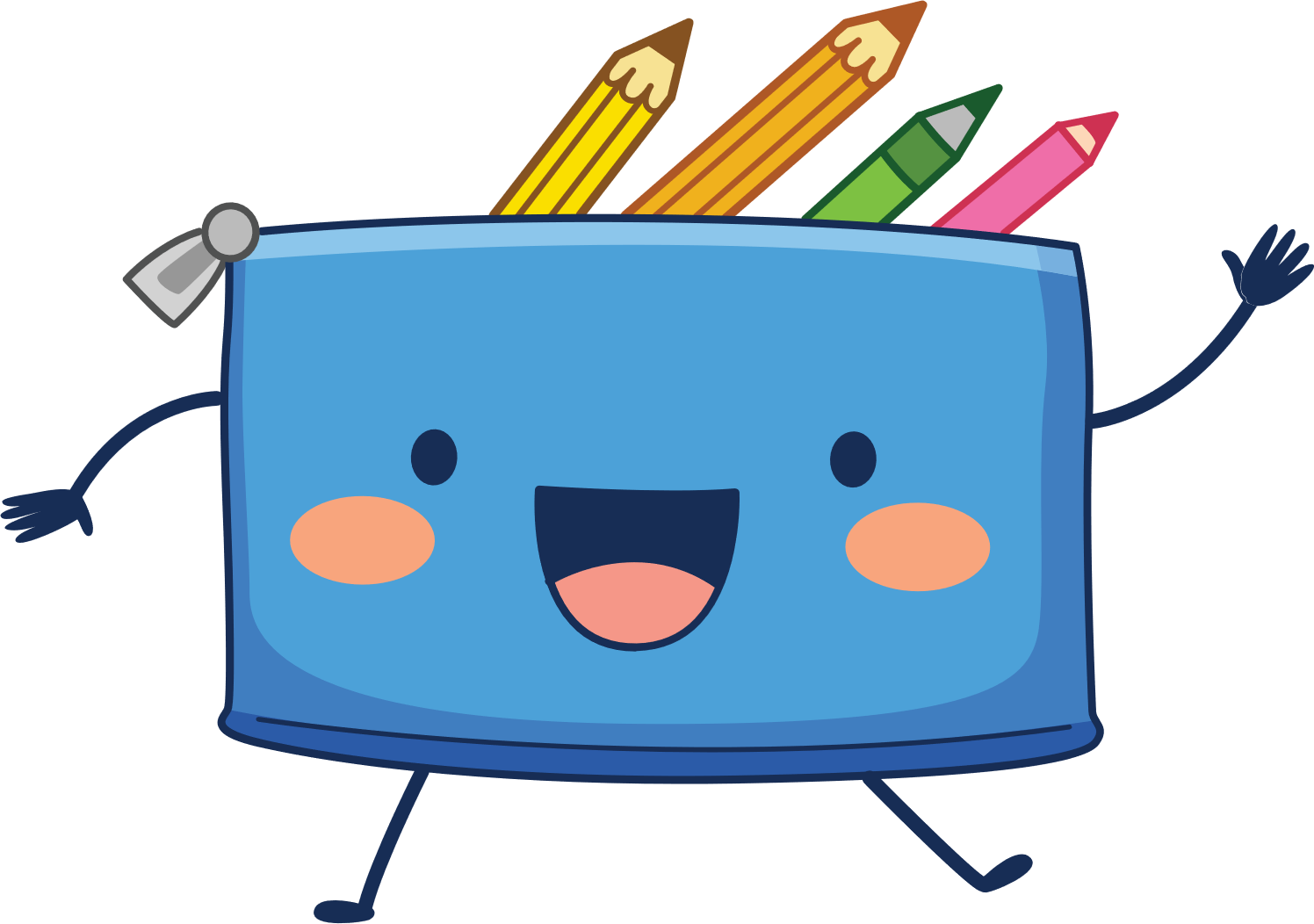 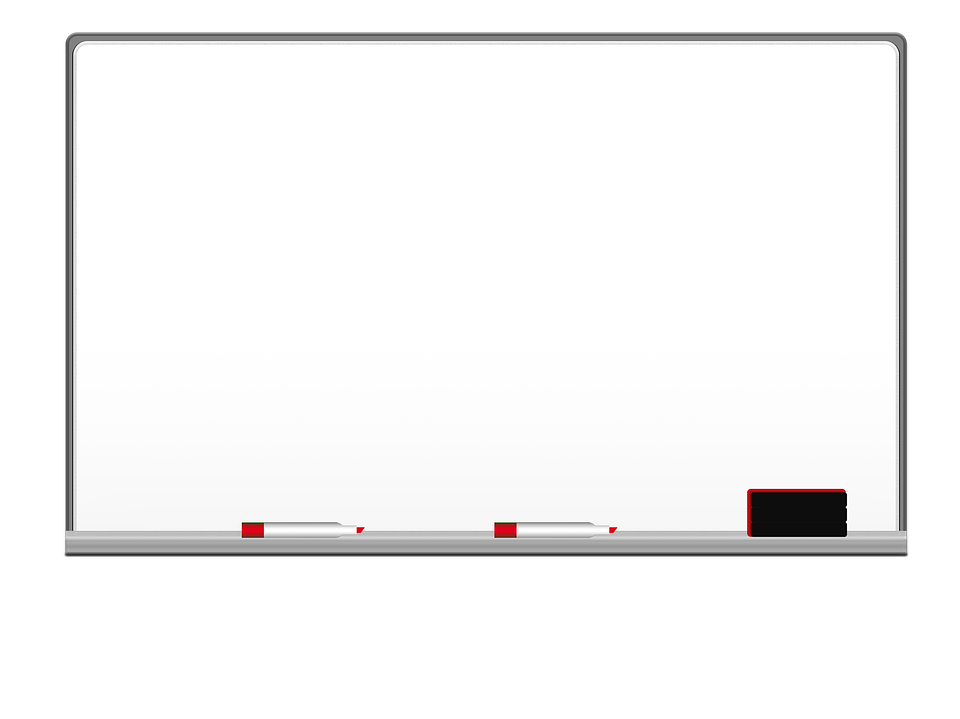 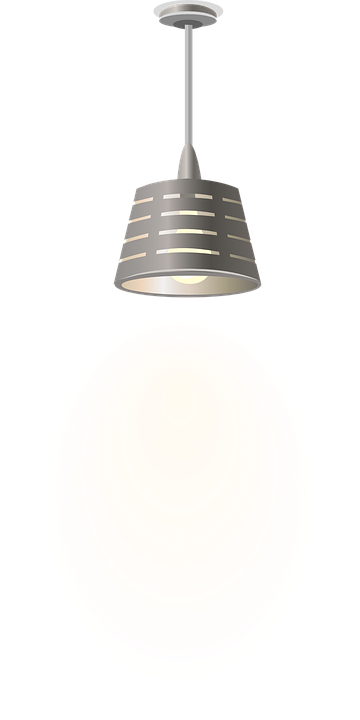 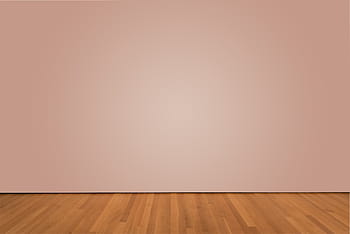 I love English
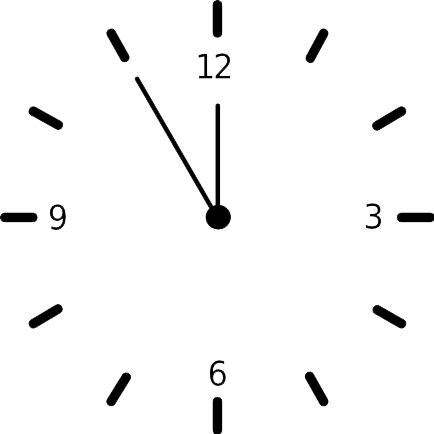 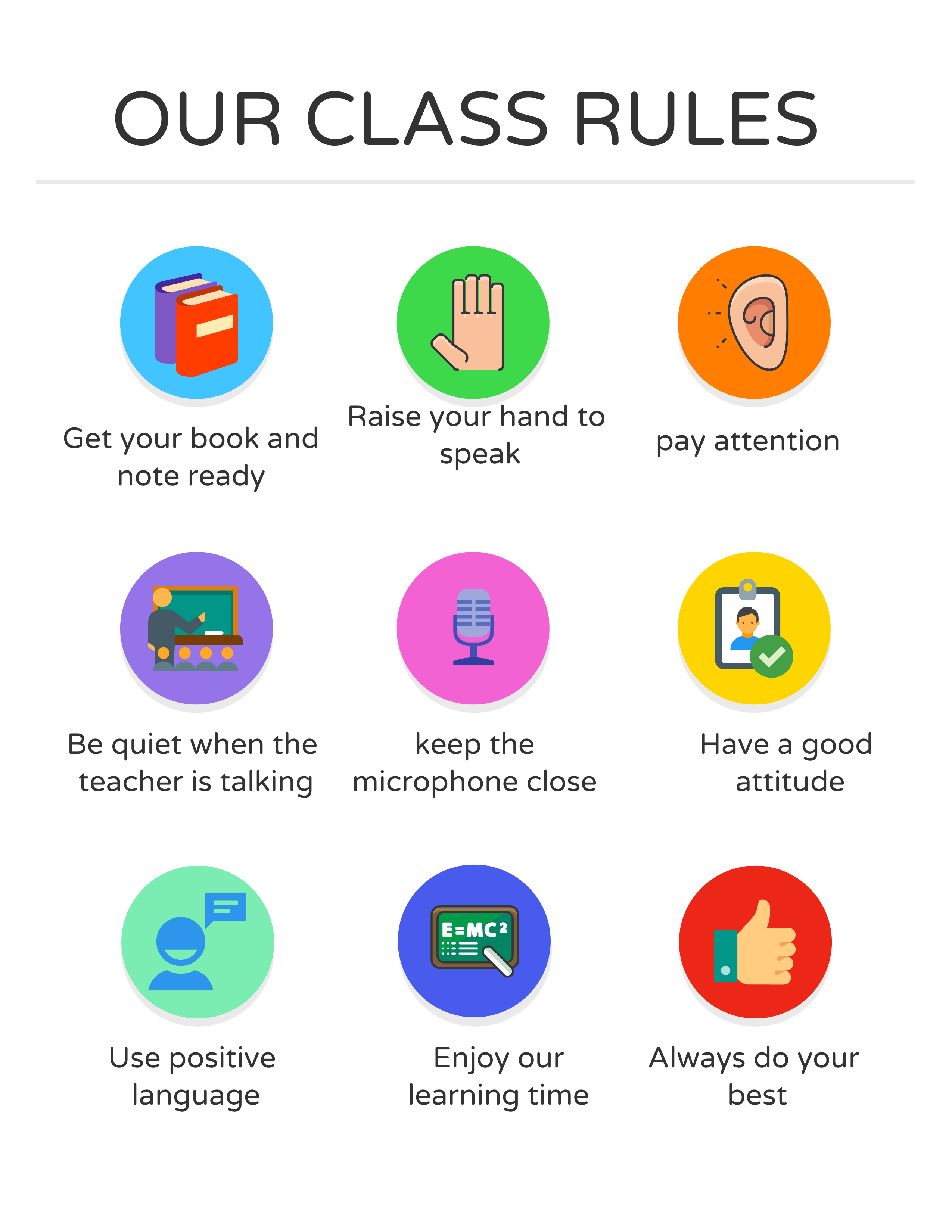 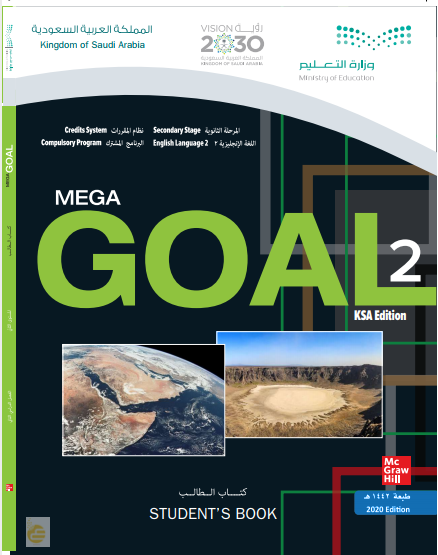 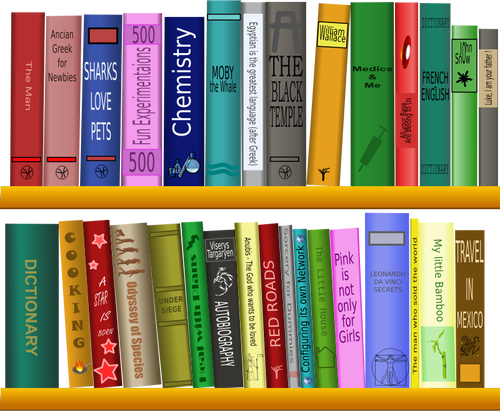 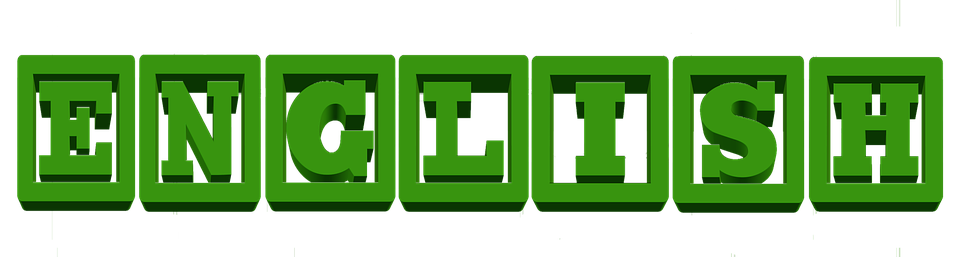 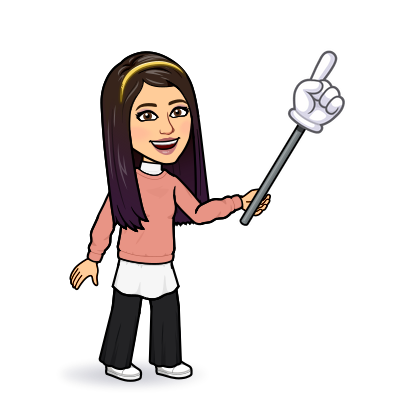 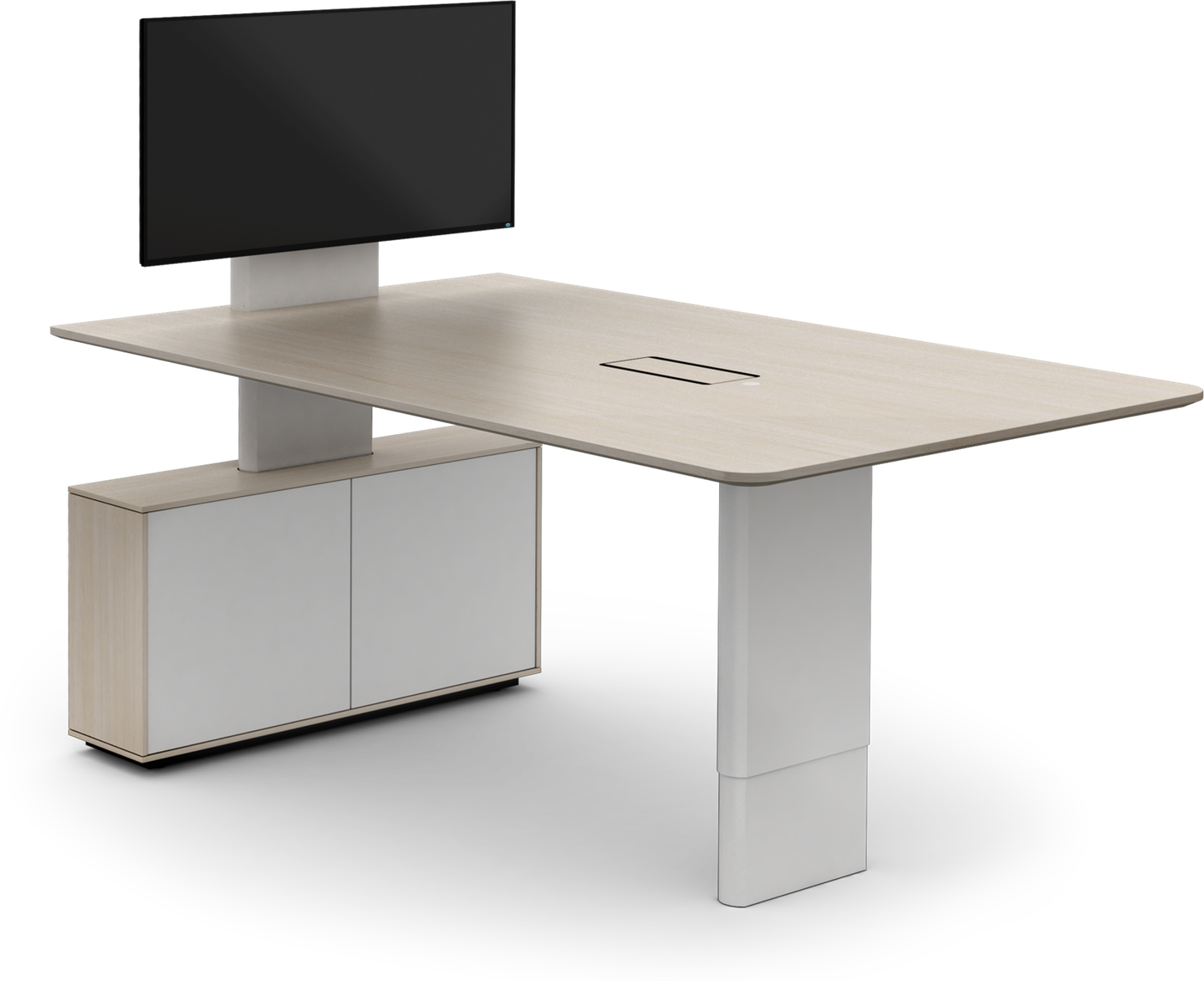 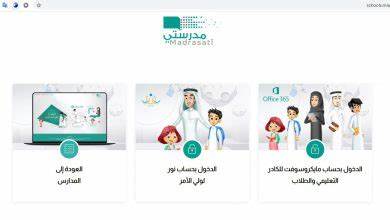 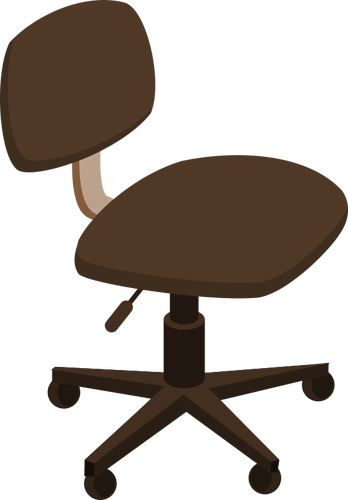 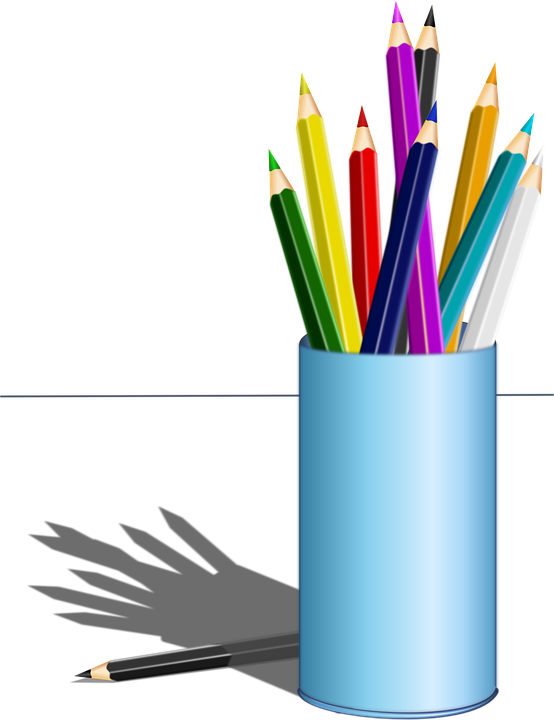 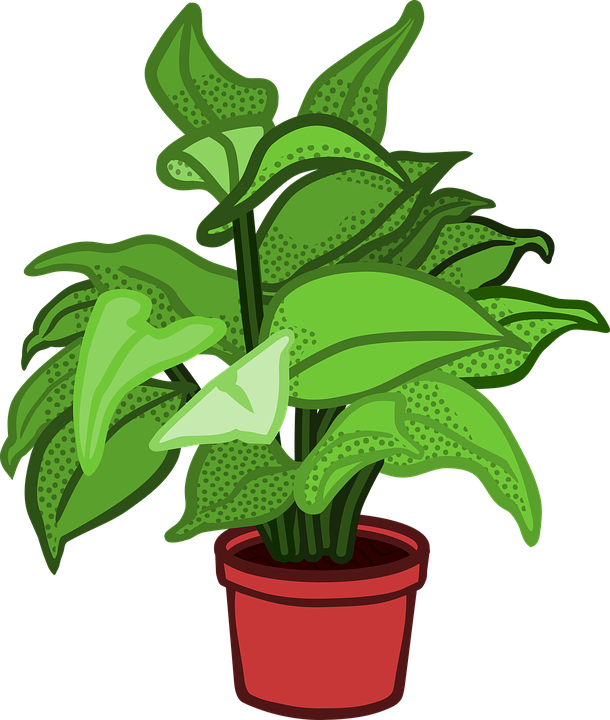 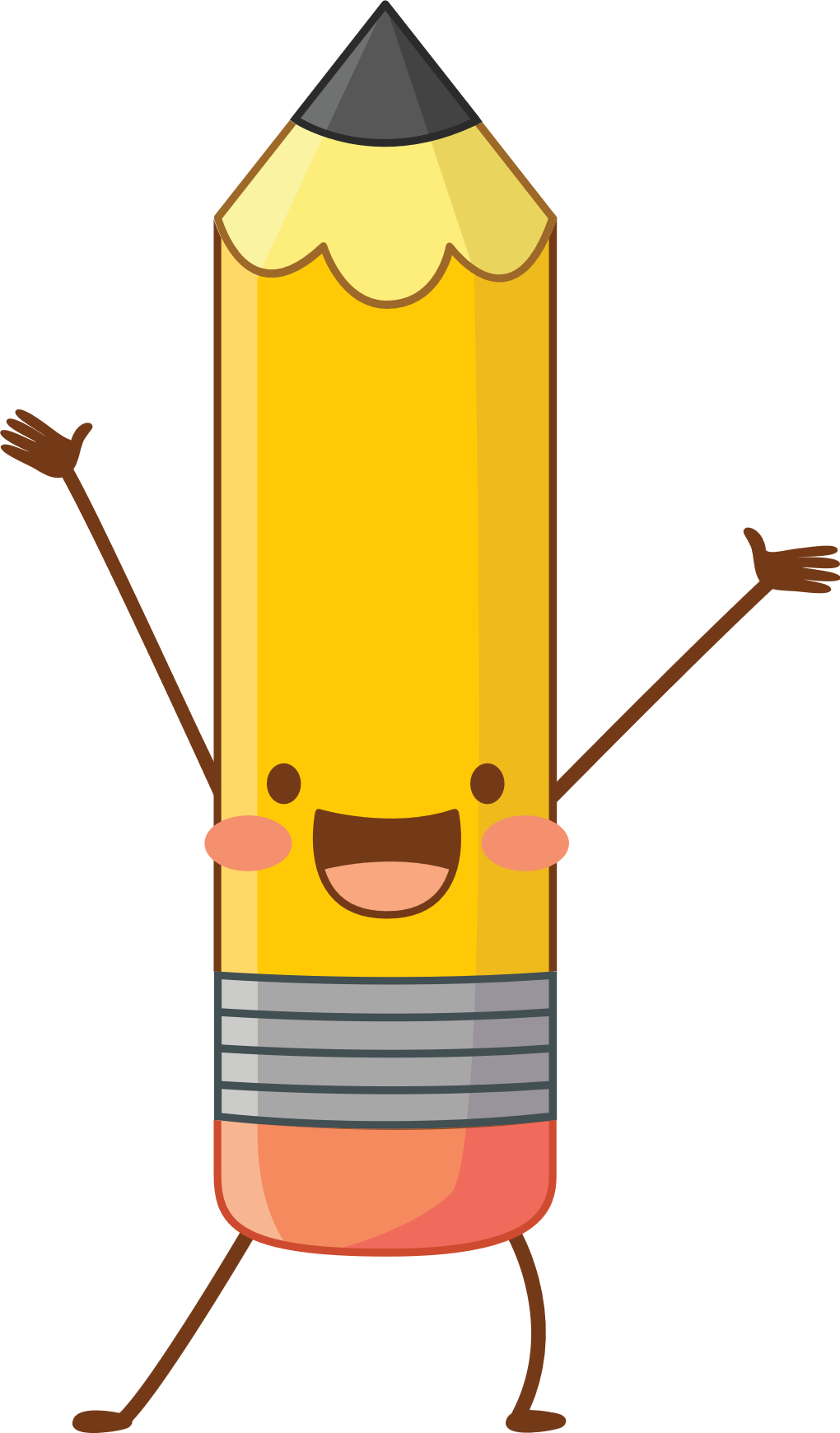 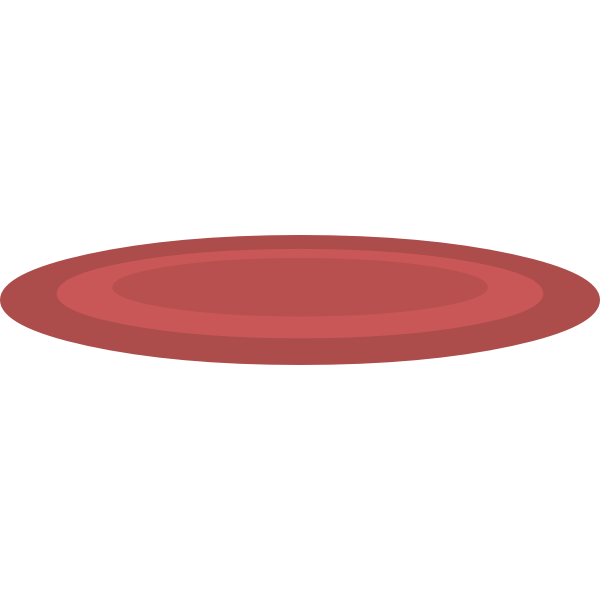 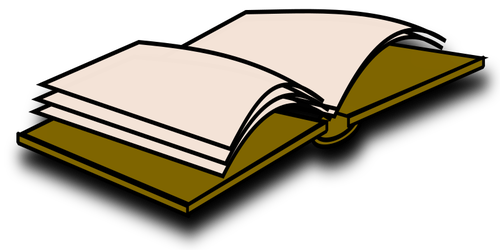 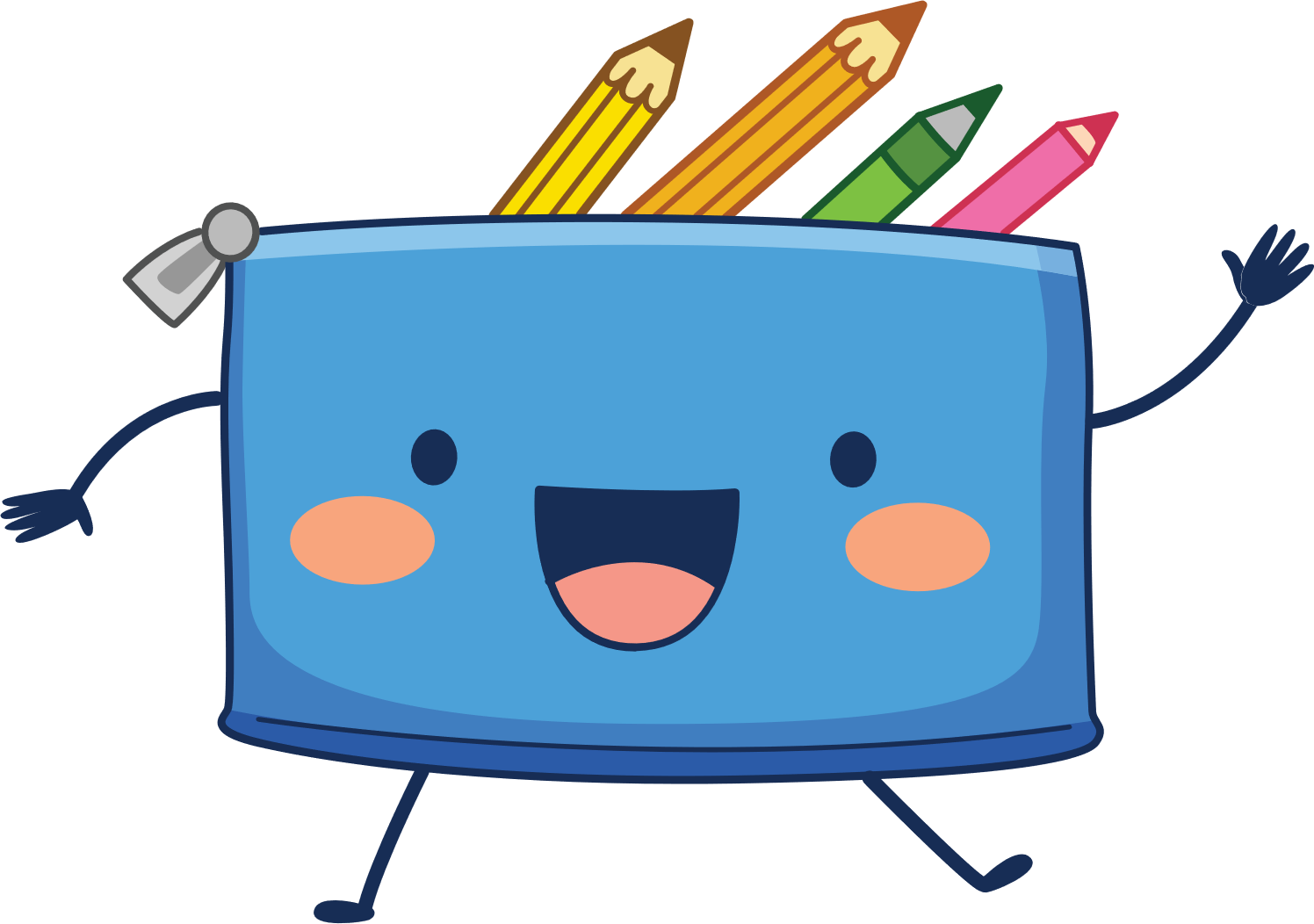 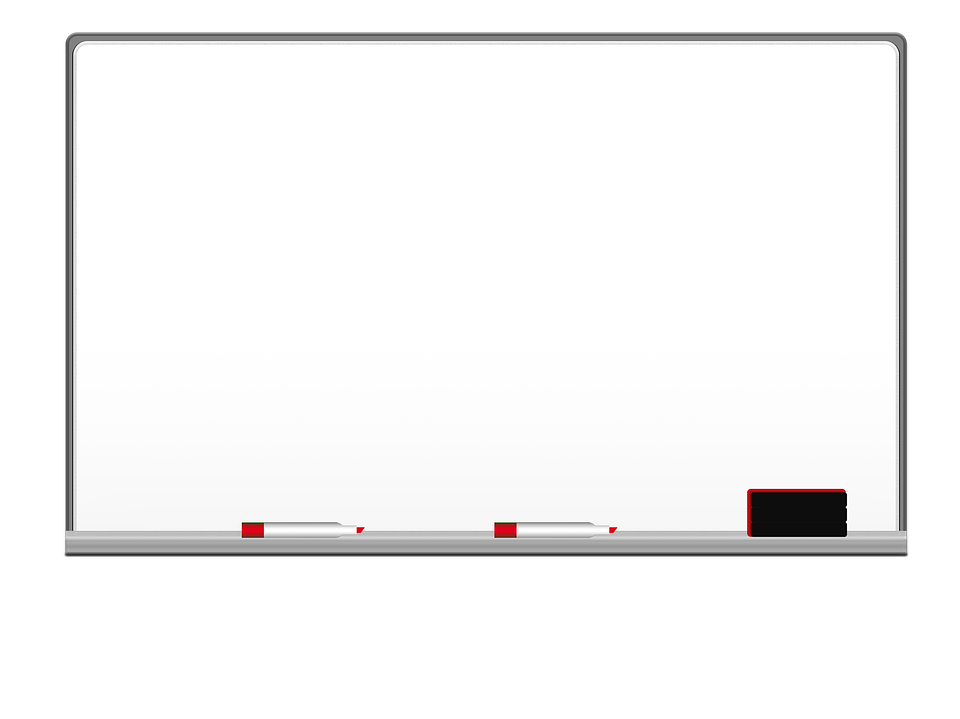 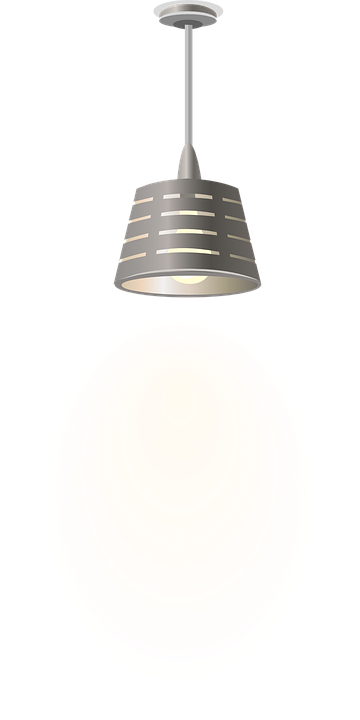 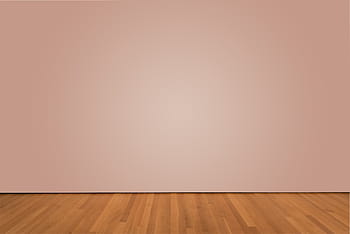 I love English
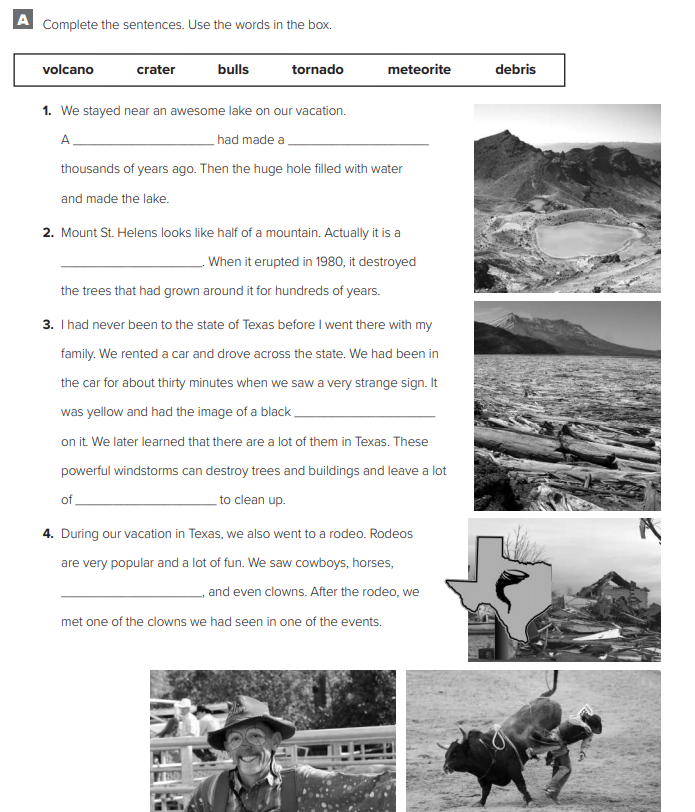 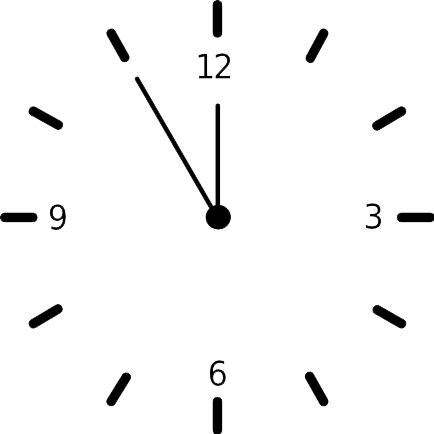 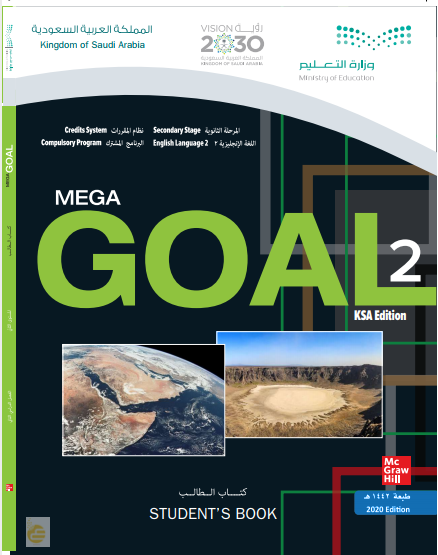 crater
meteorite
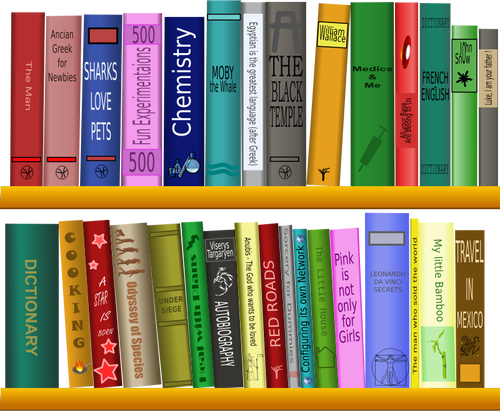 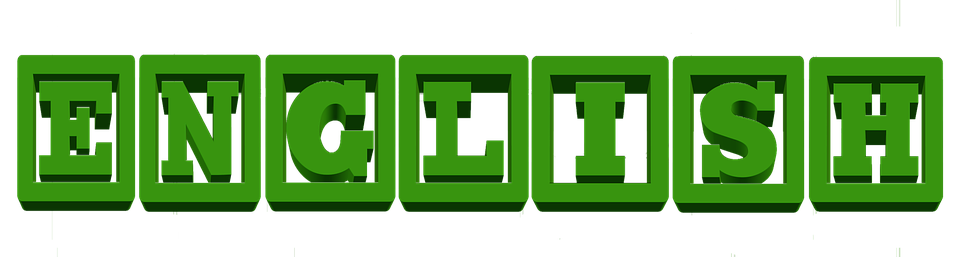 volcano
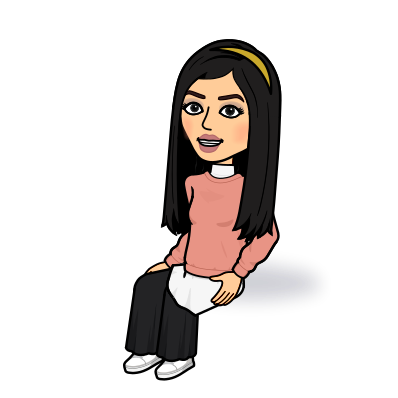 Let’s do the homework before starting the lesson.
Mega Goal 2 .. WB (37)
tornado
debris
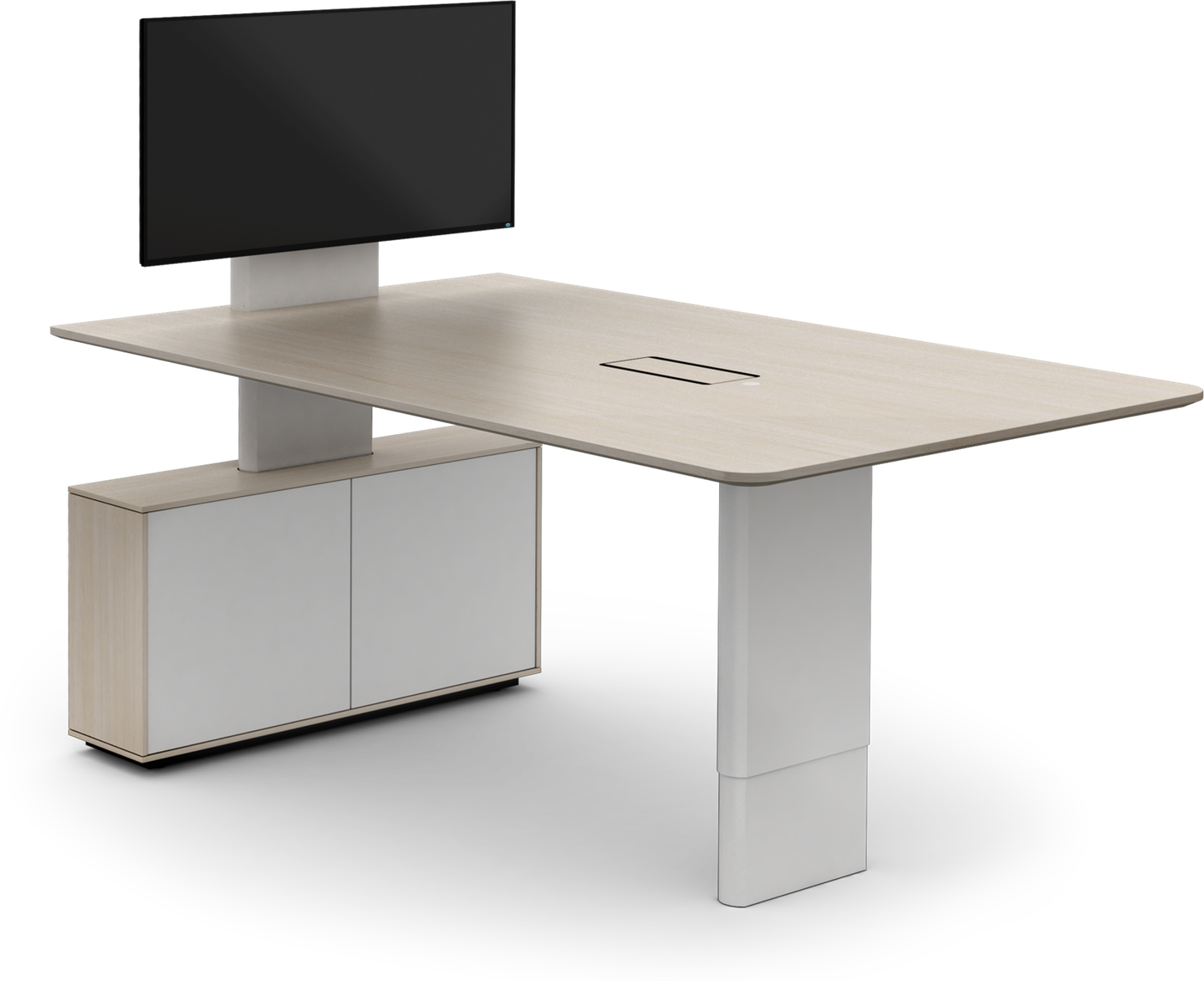 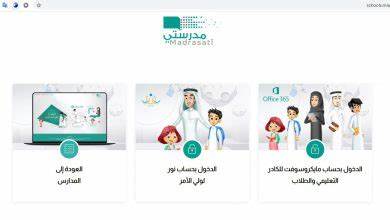 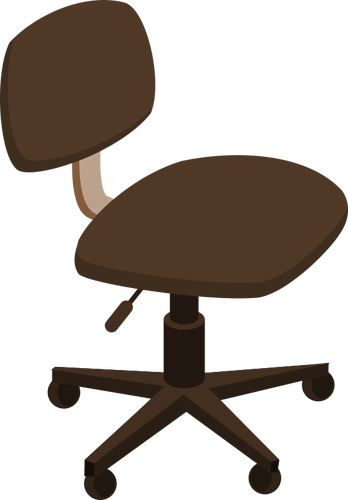 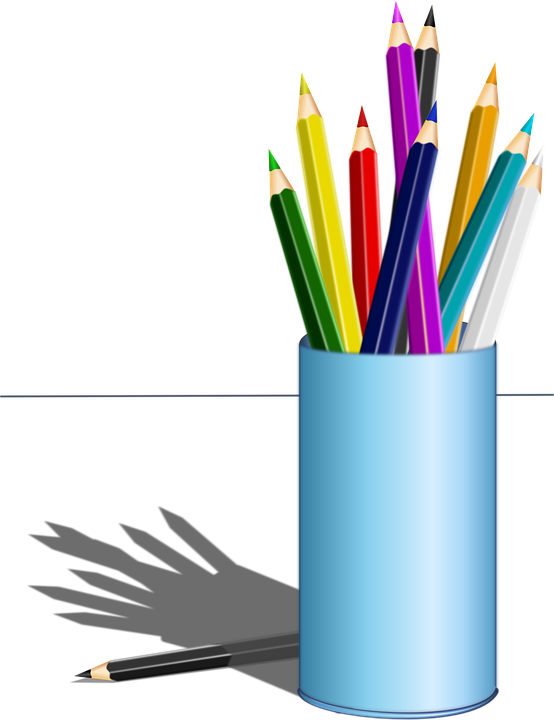 bulls
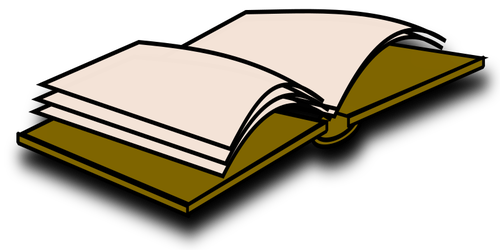 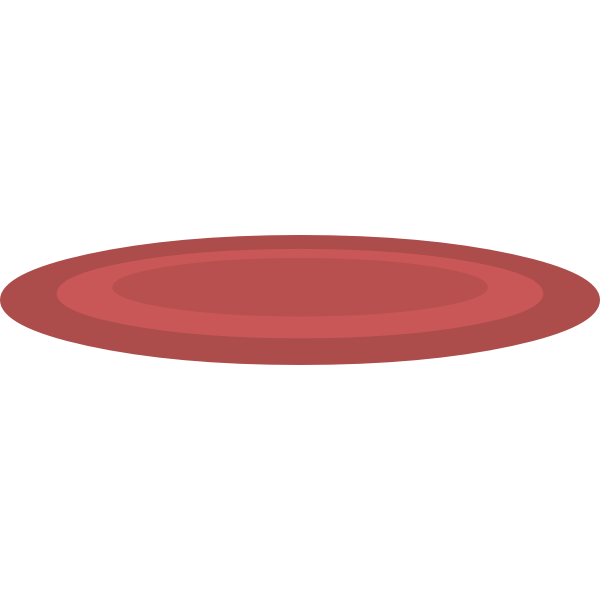 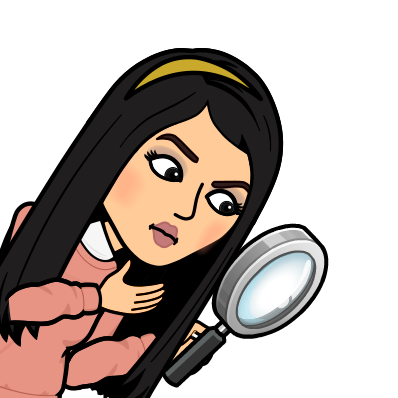 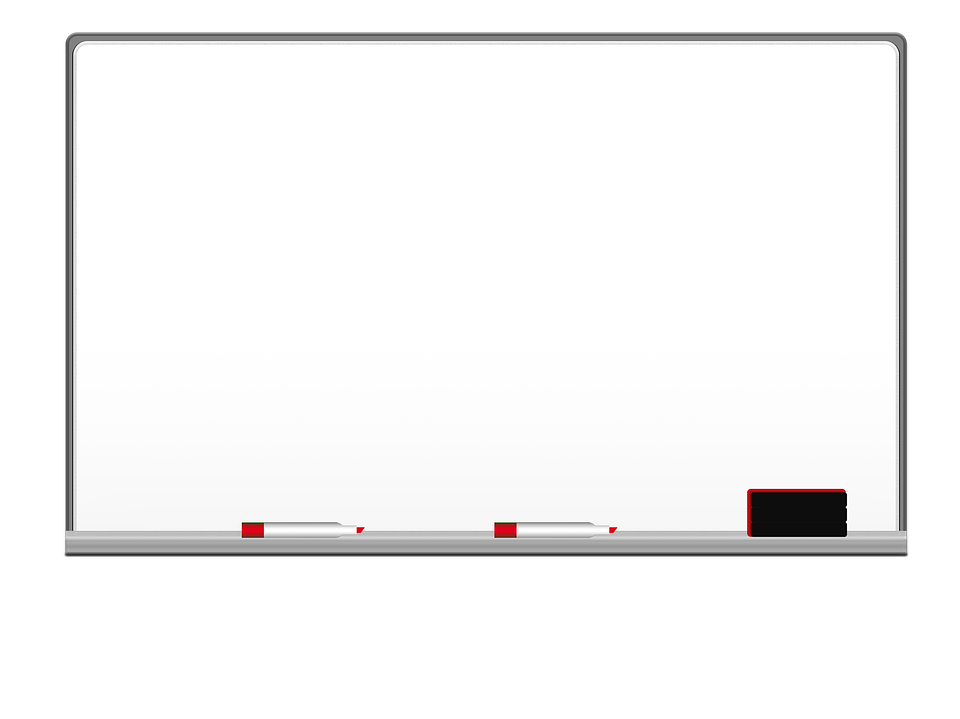 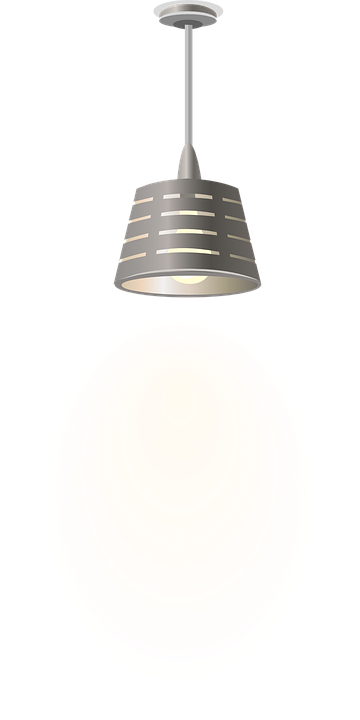 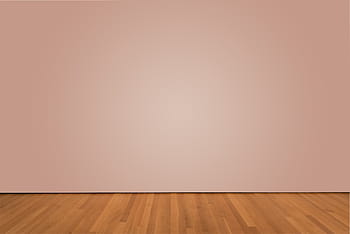 I love English
Revising the previous lesson
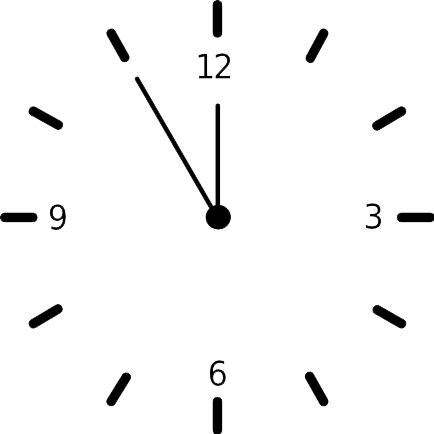 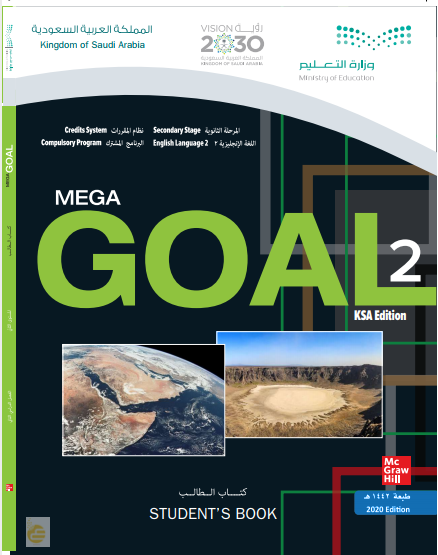 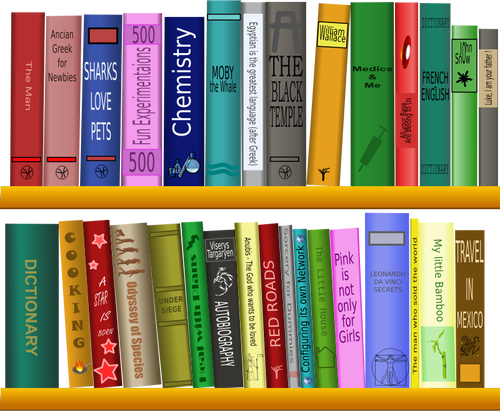 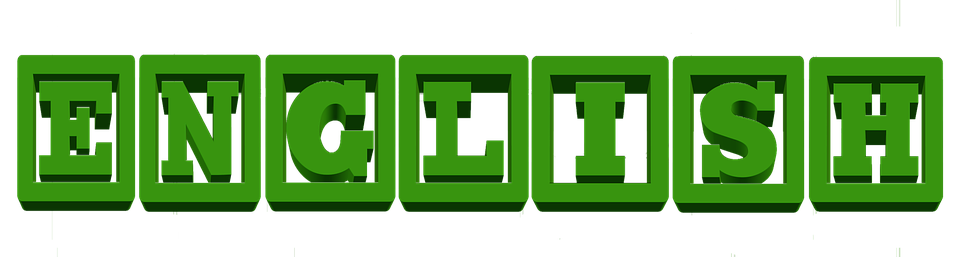 Sorry incorrect answer 
Try again.
Next
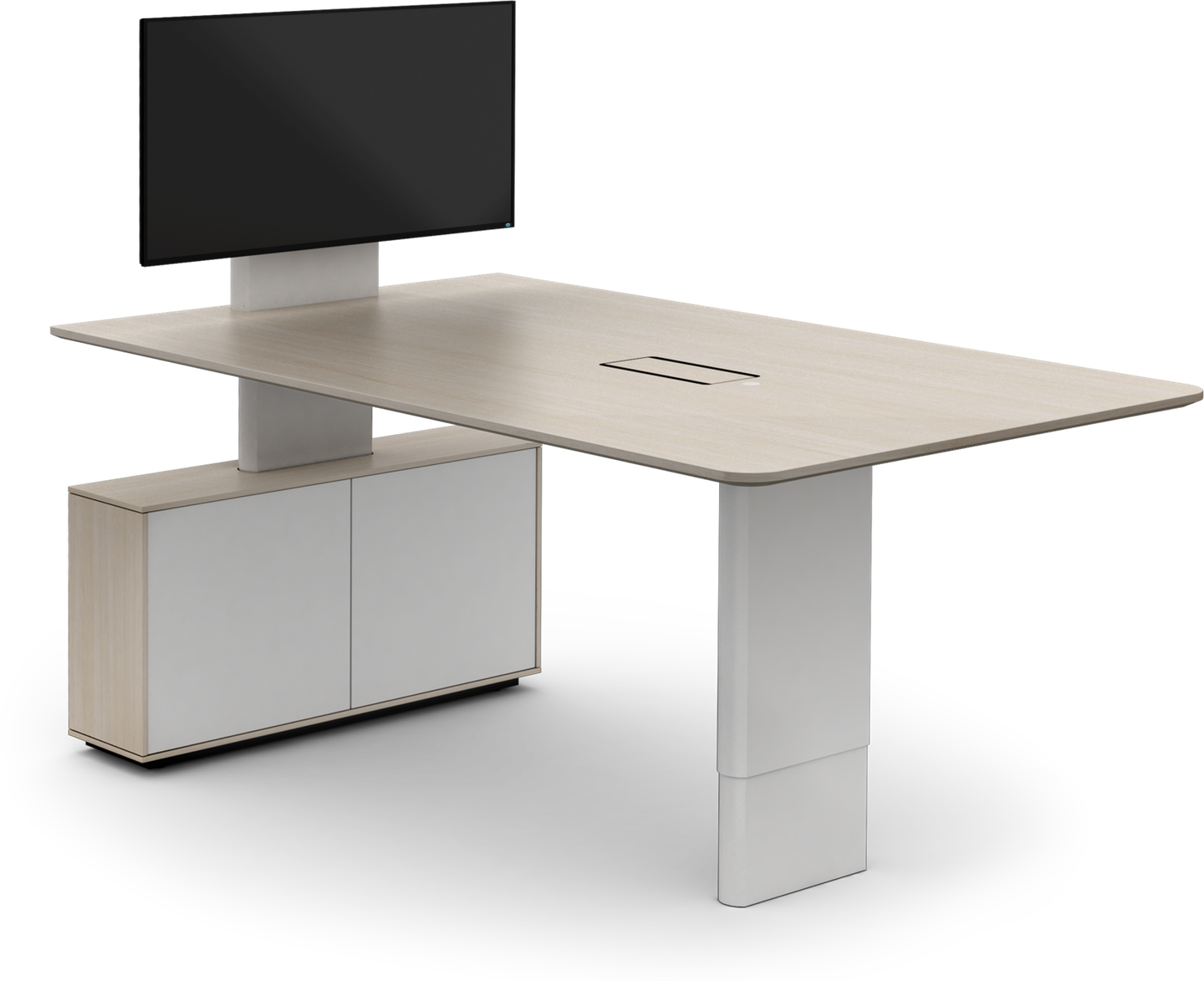 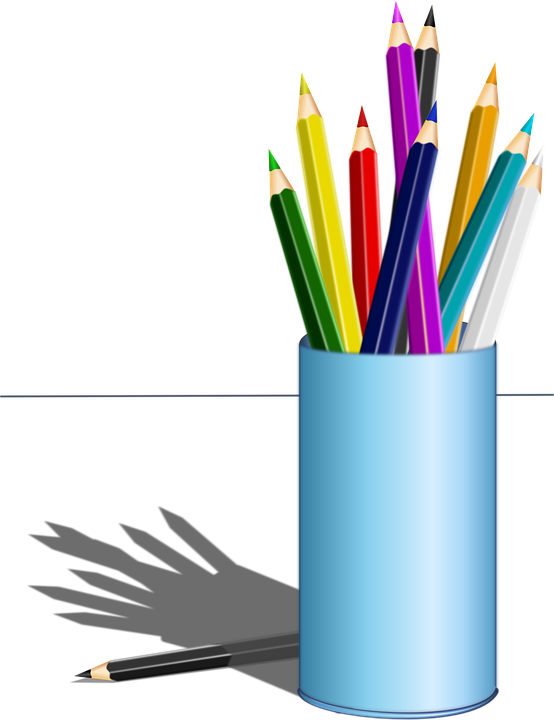 Bull
Volcano
Locomotive
Tornado
Crater
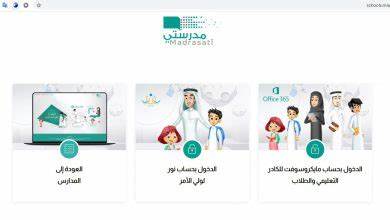 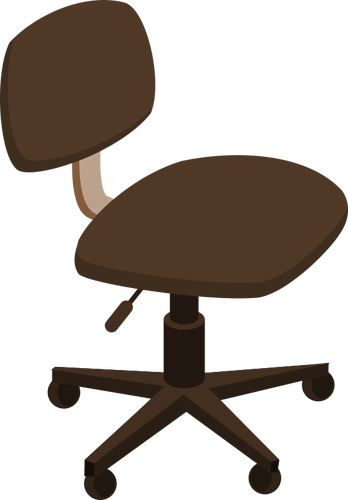 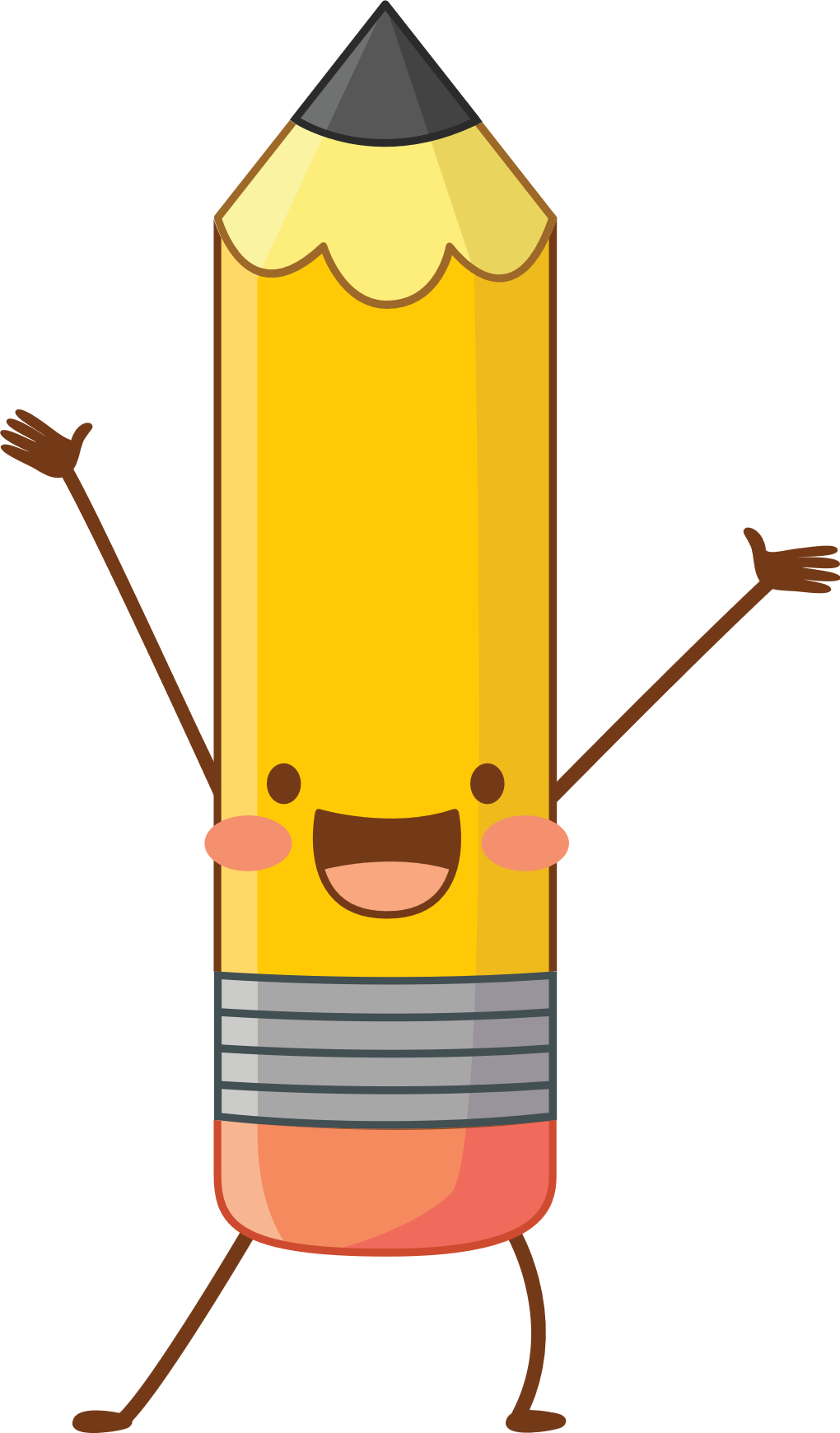 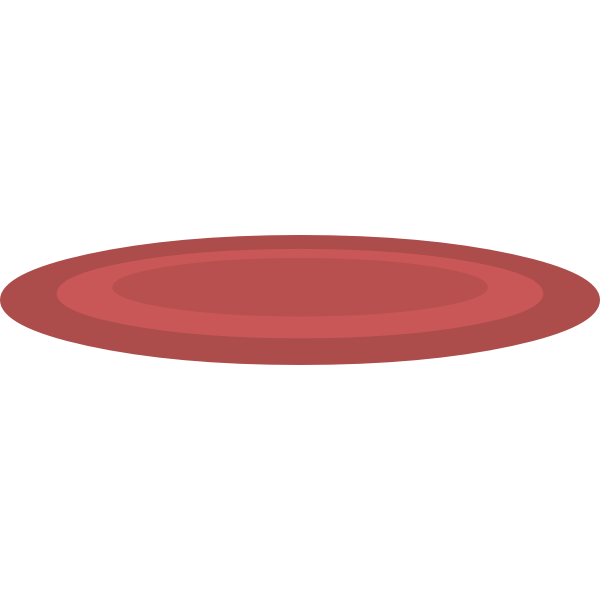 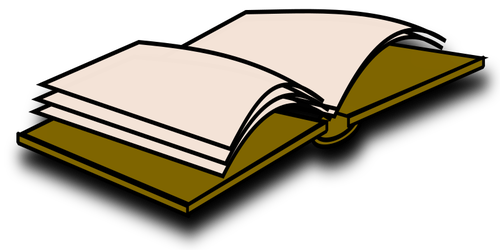 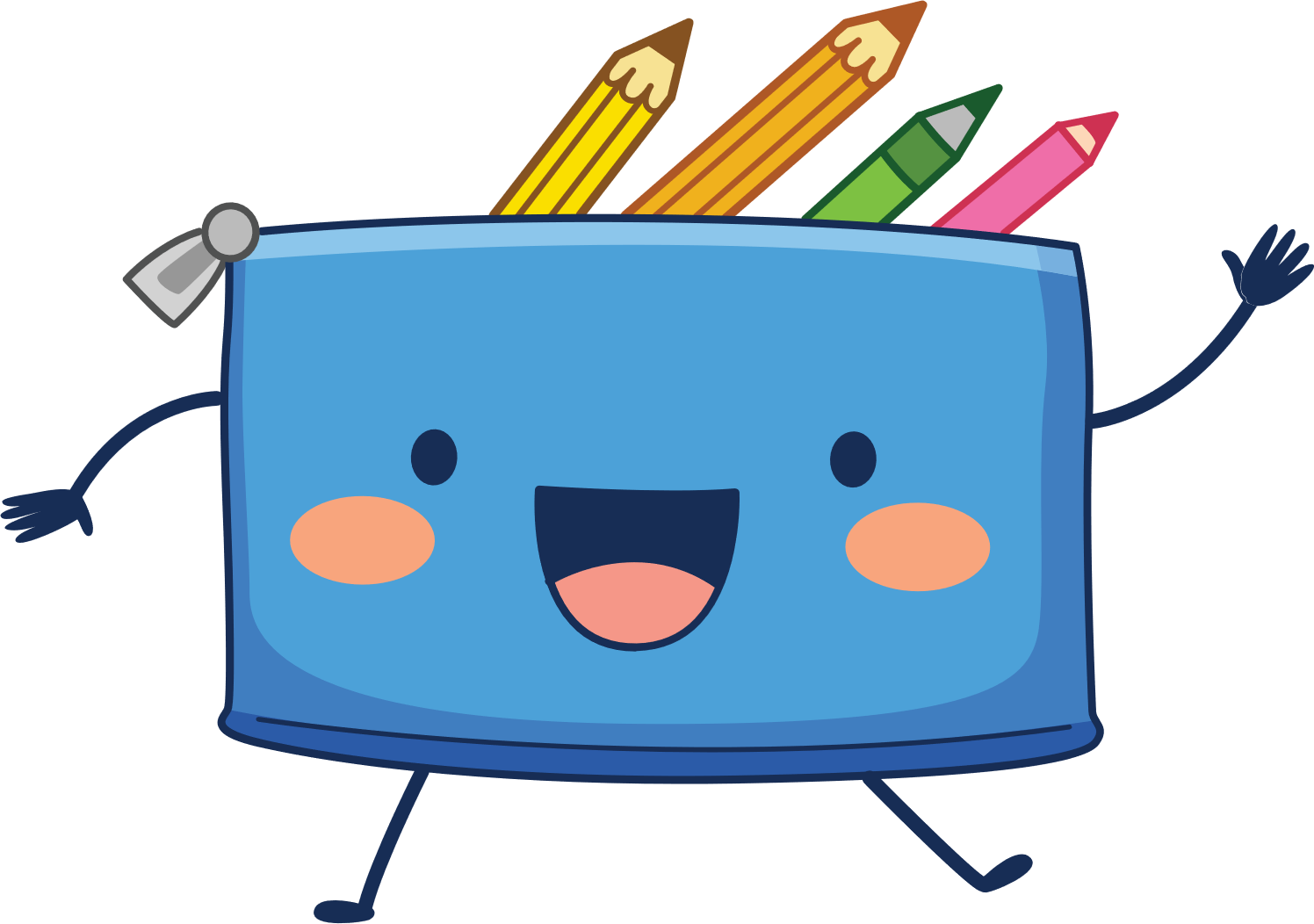 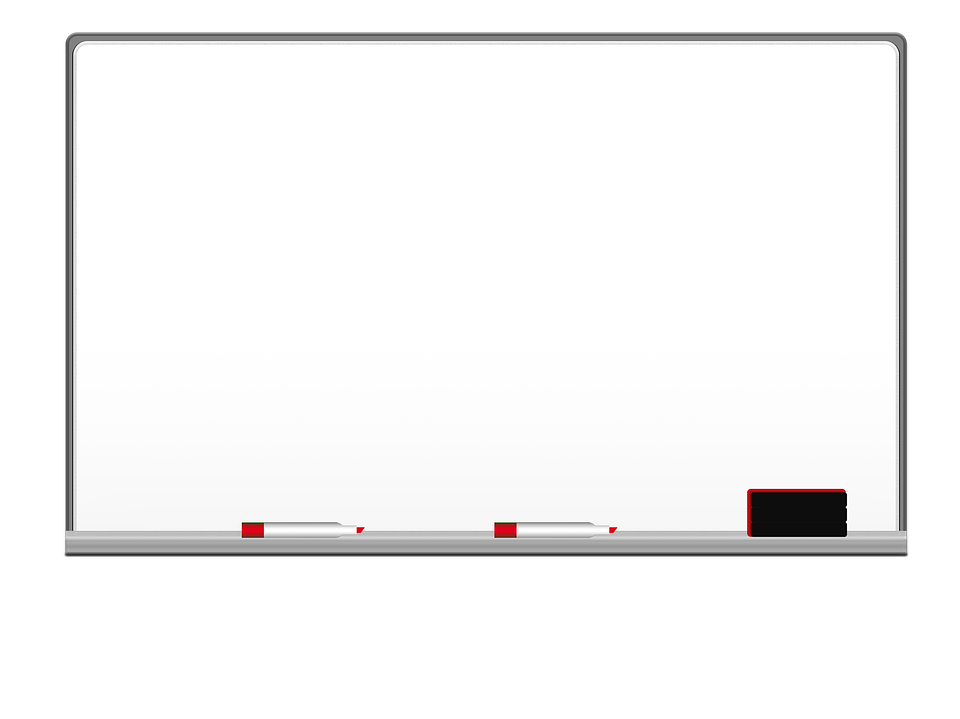 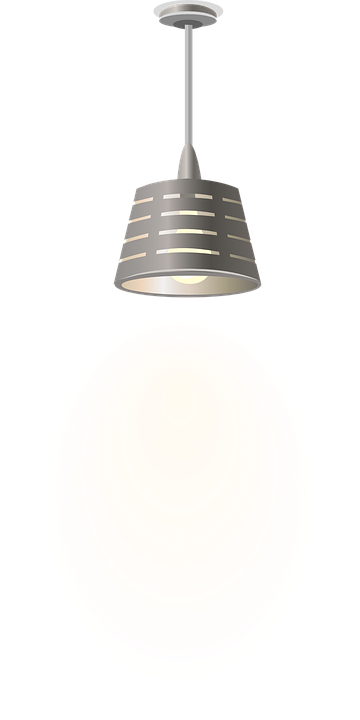 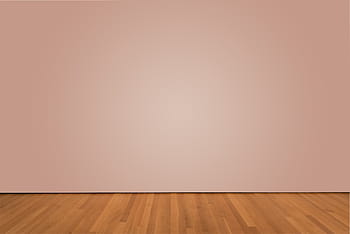 I love English
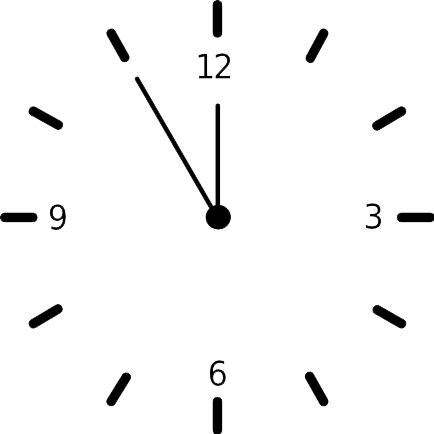 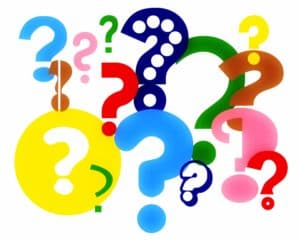 Mega Goal 2 
Unit 4
(I Wonder What Happened)
Grammar
Monday
24/7/1442
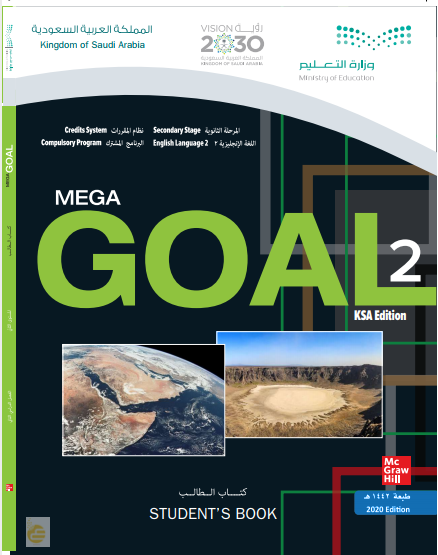 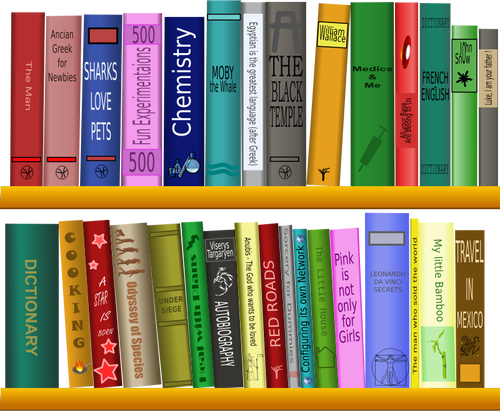 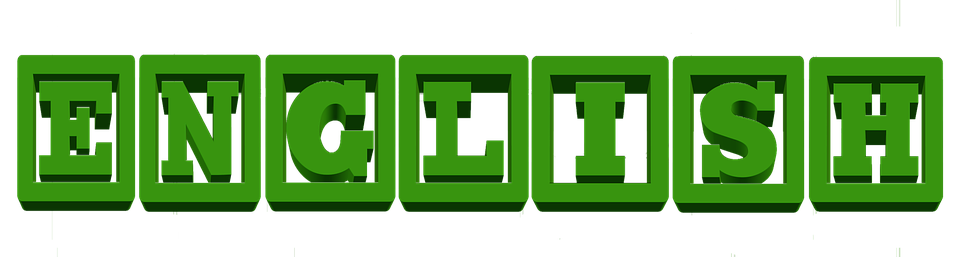 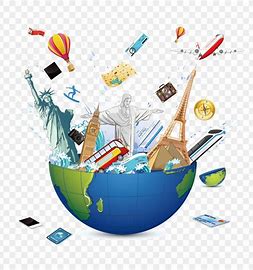 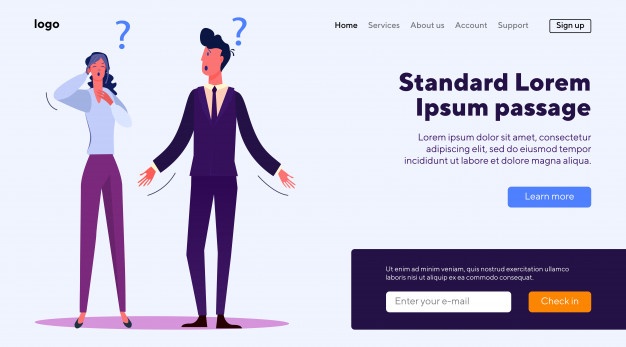 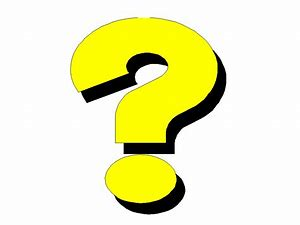 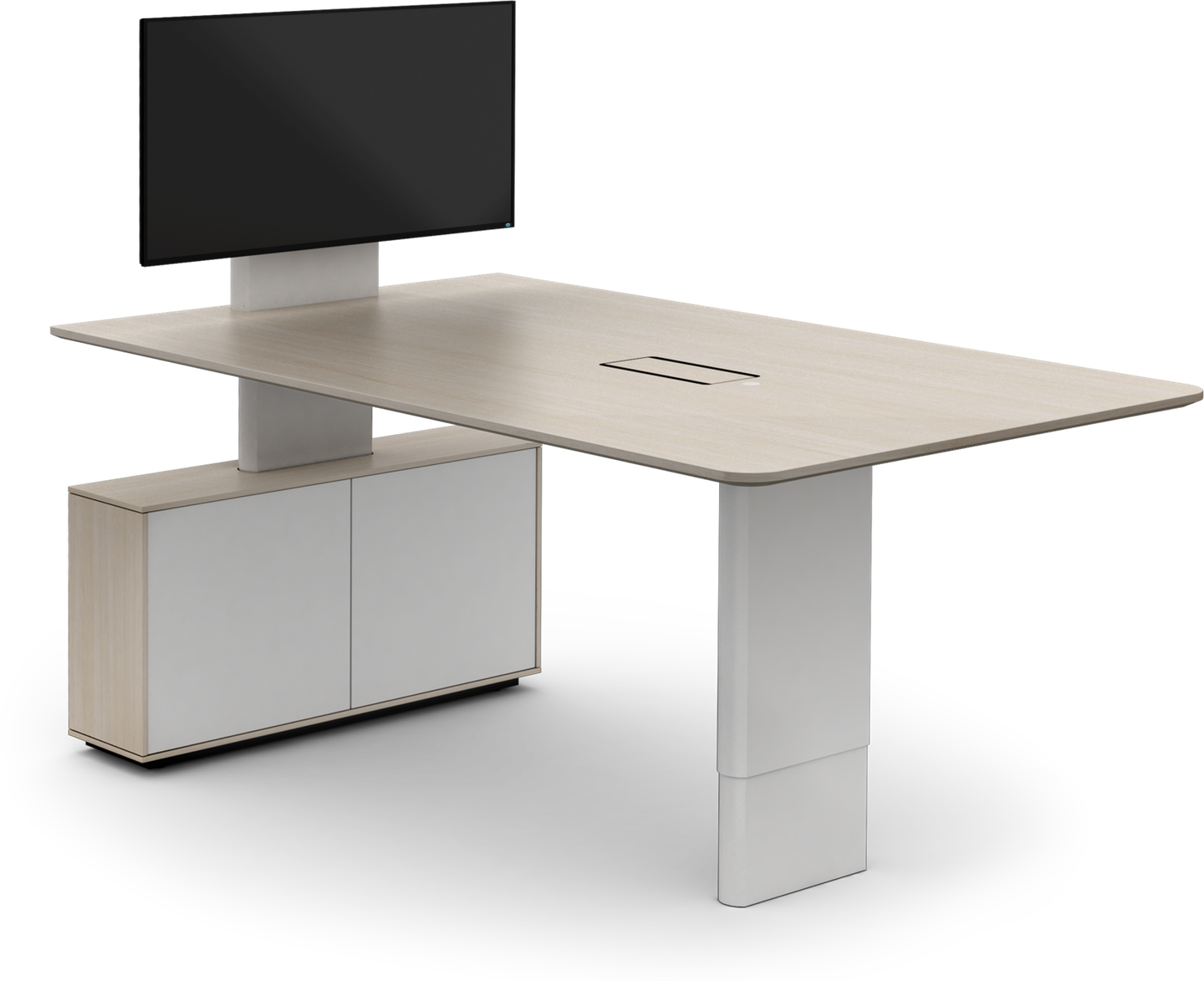 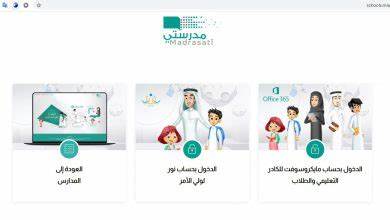 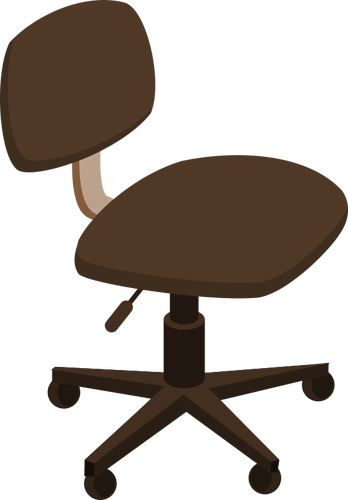 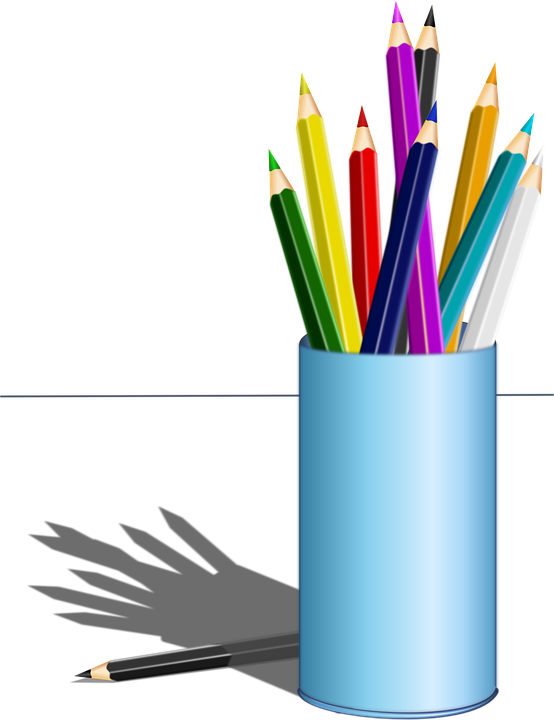 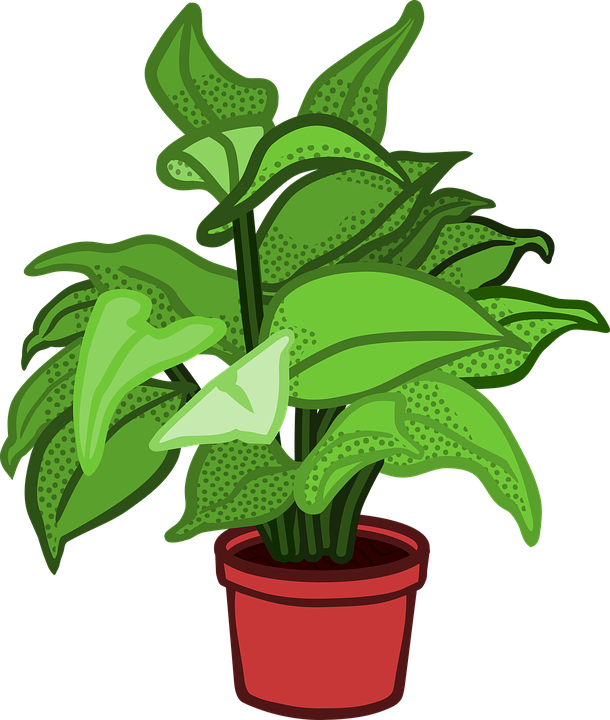 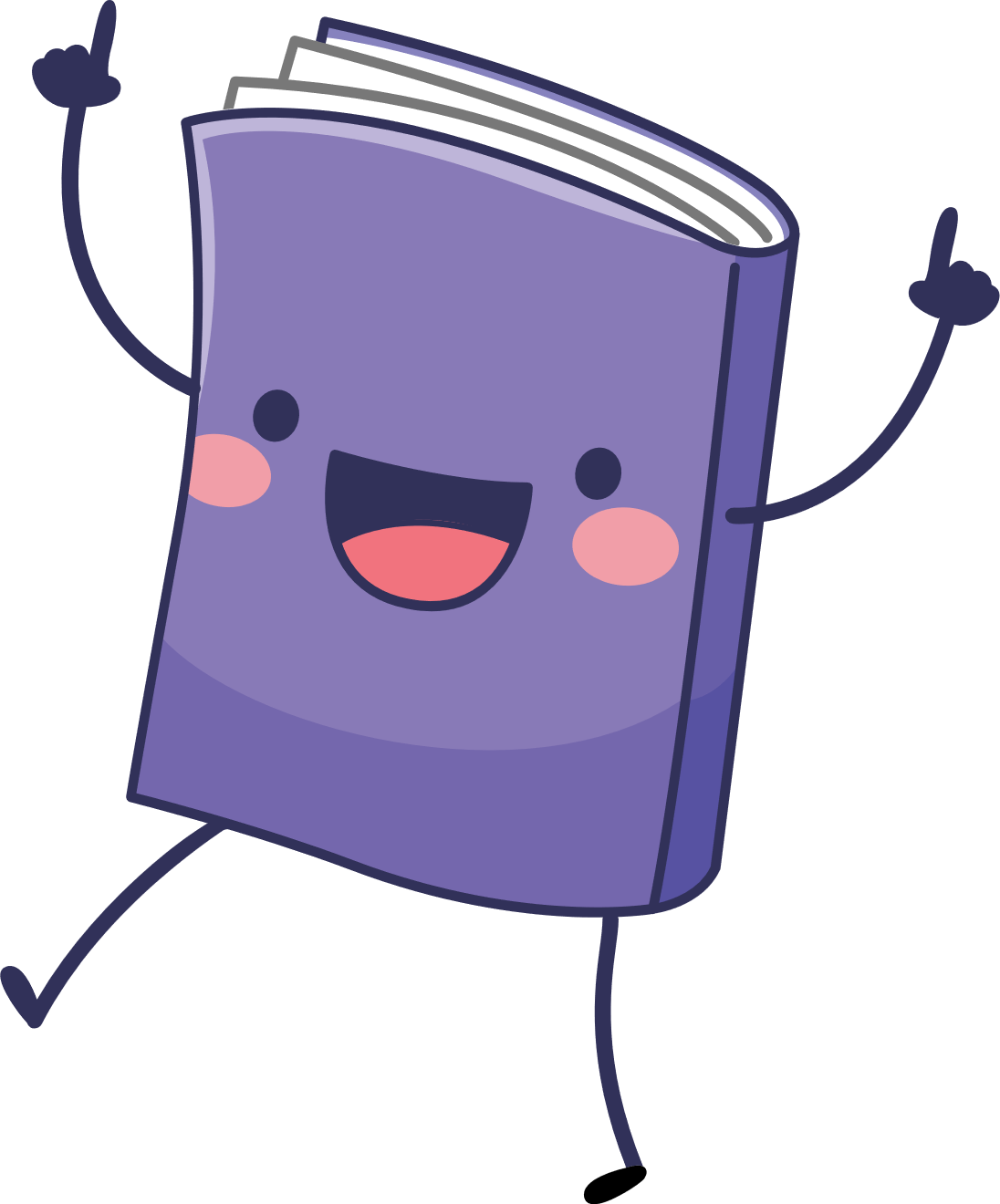 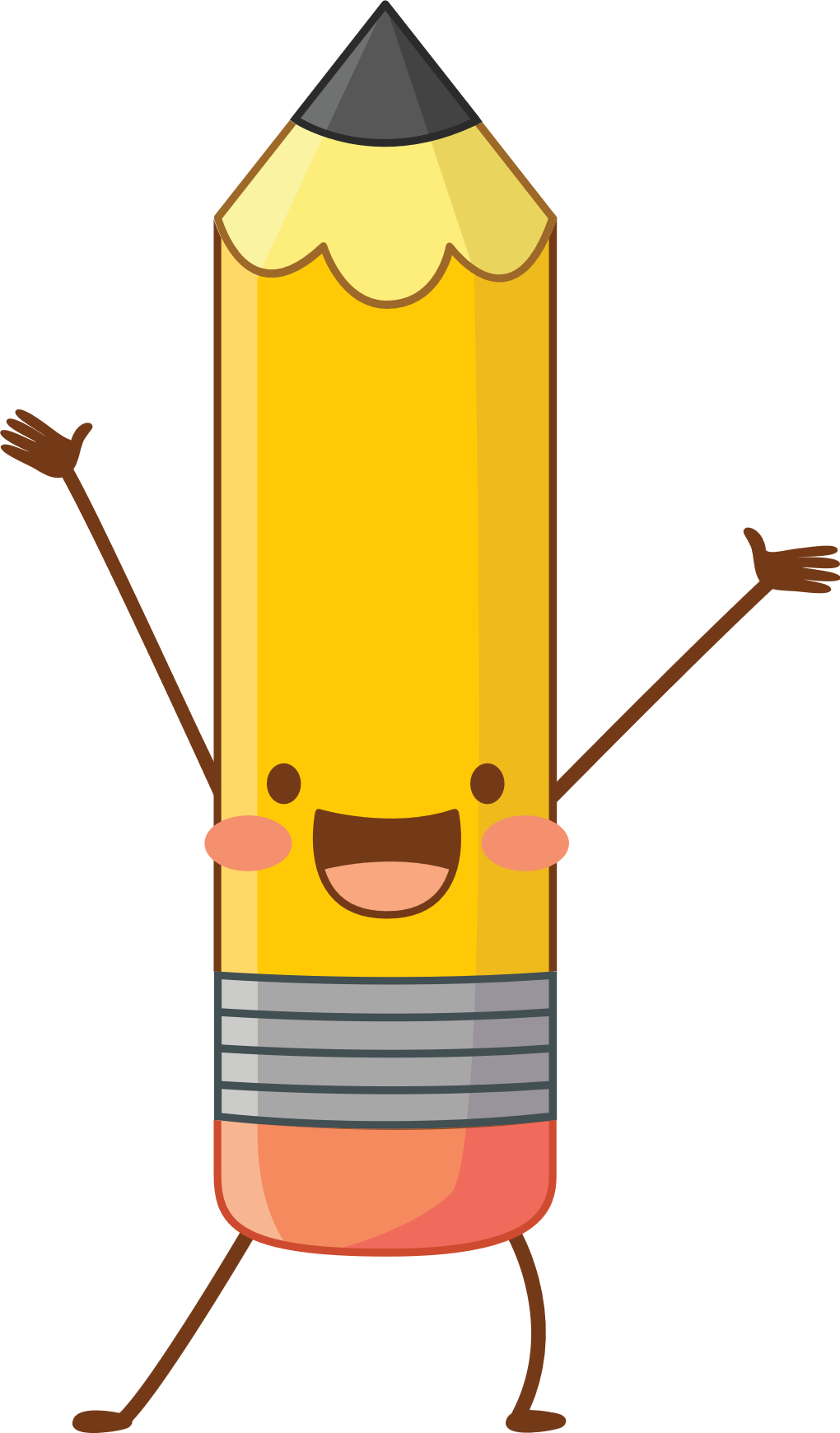 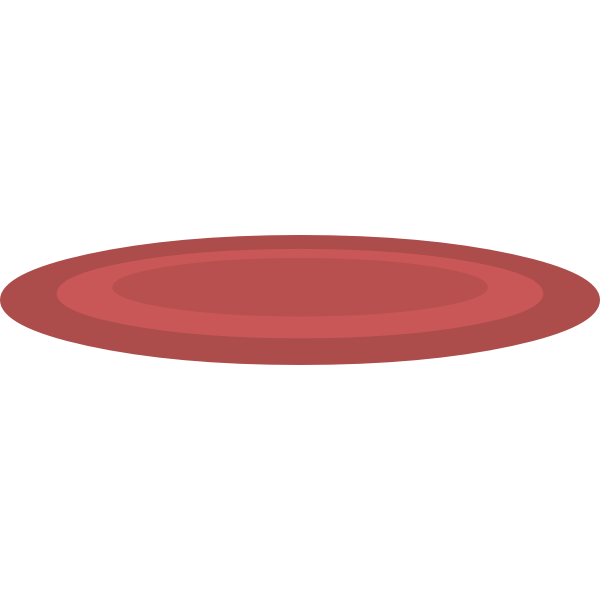 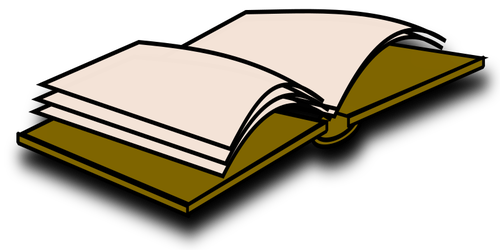 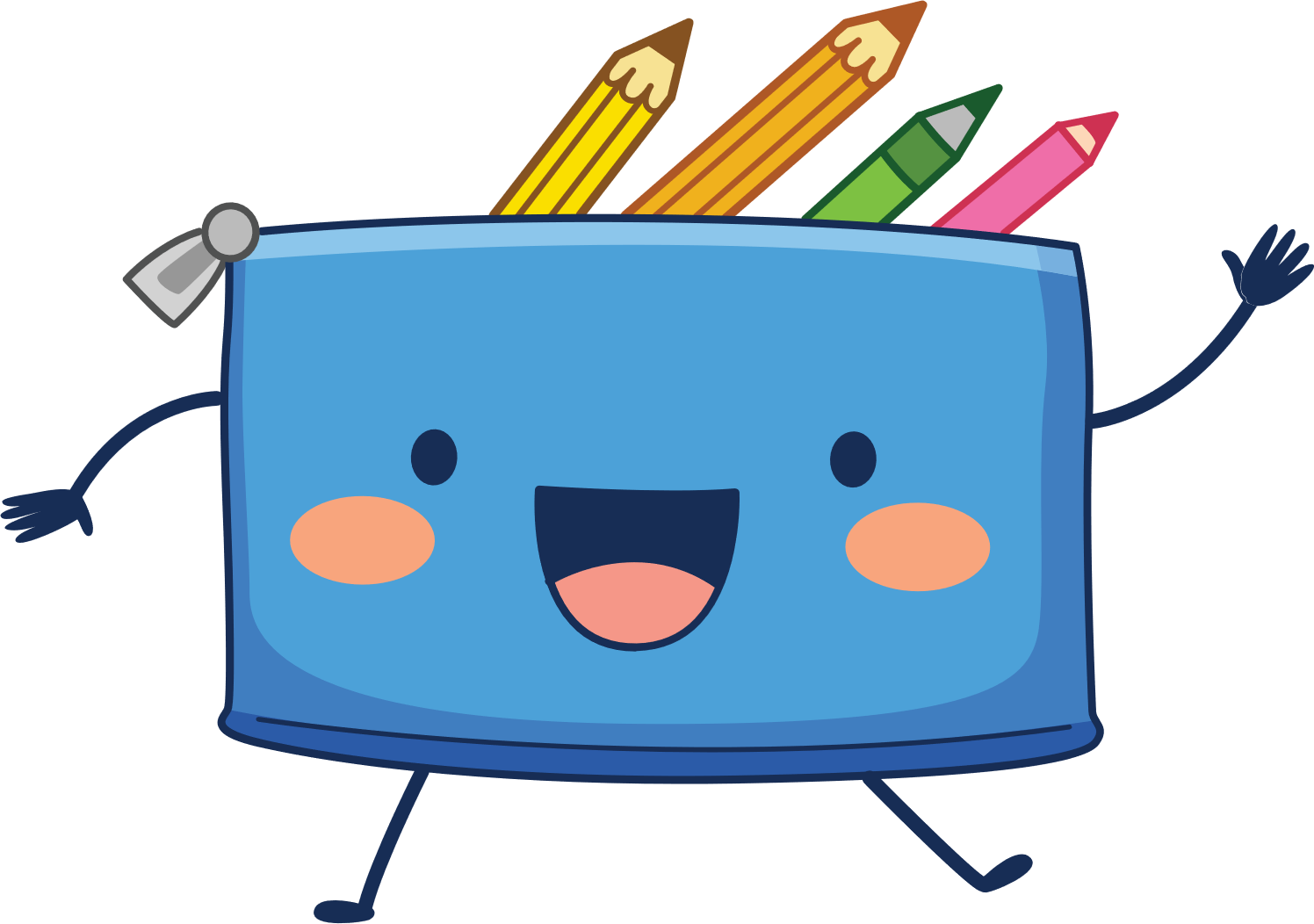 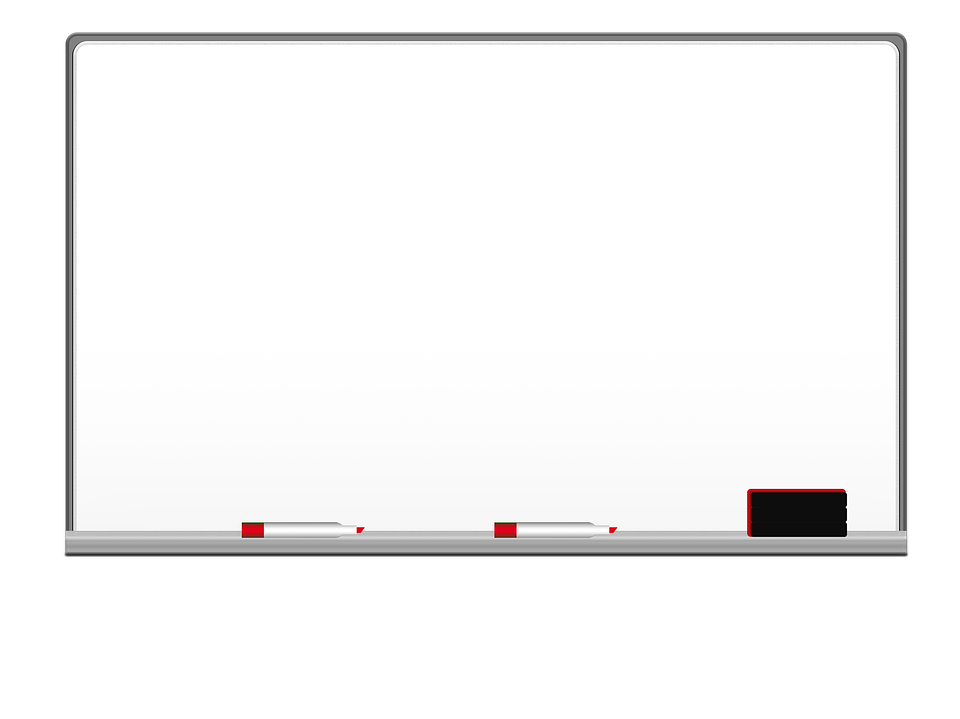 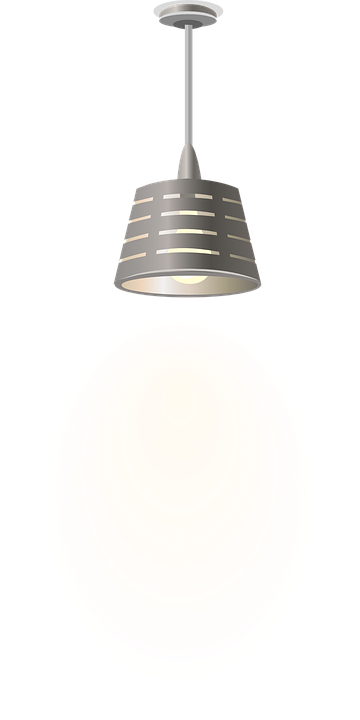 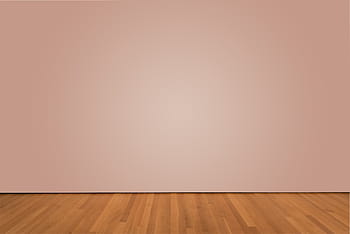 I love English
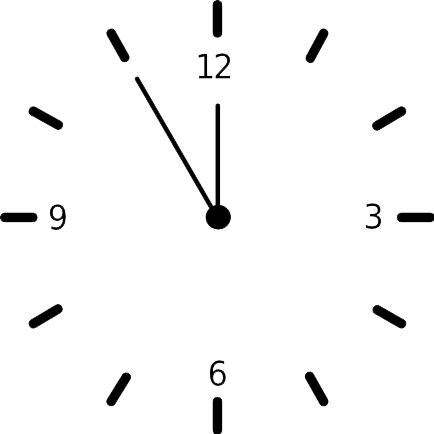 Lesson Goals
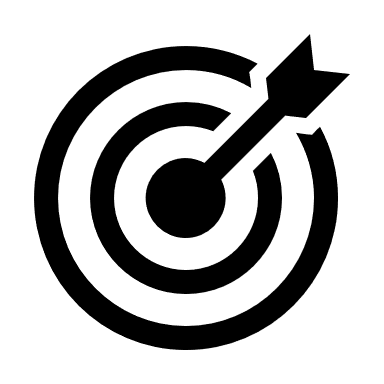 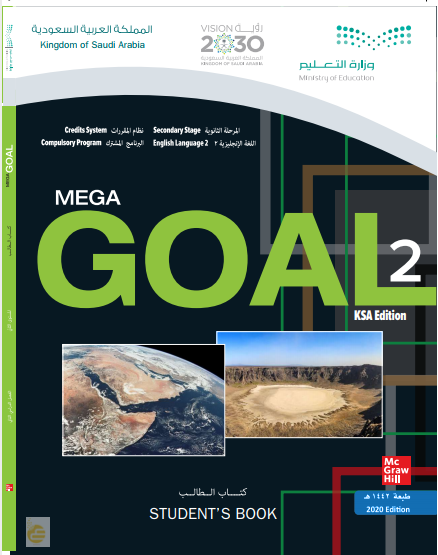 Students will be able to:
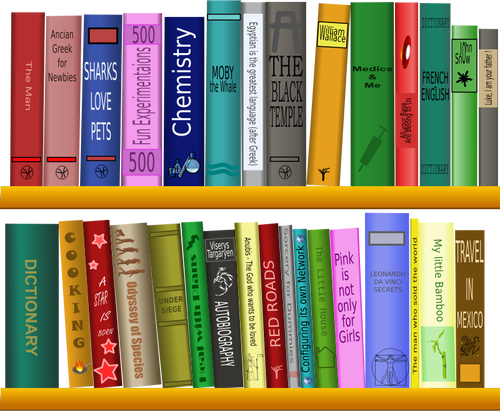 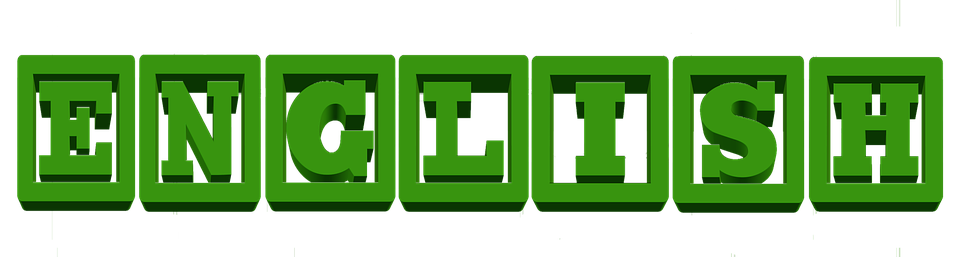 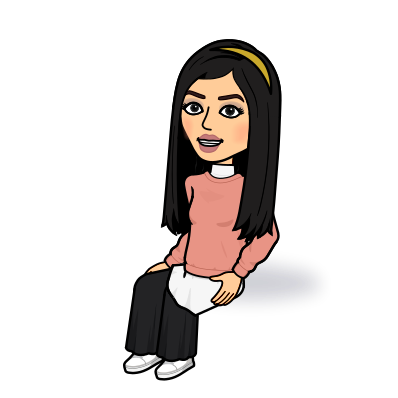 Use the past perfect to indicate an action.
Use “ must" to assure an information.
Use “can’t / couldn’t" to negate a statement.
Use “may / might  / could" correctly.
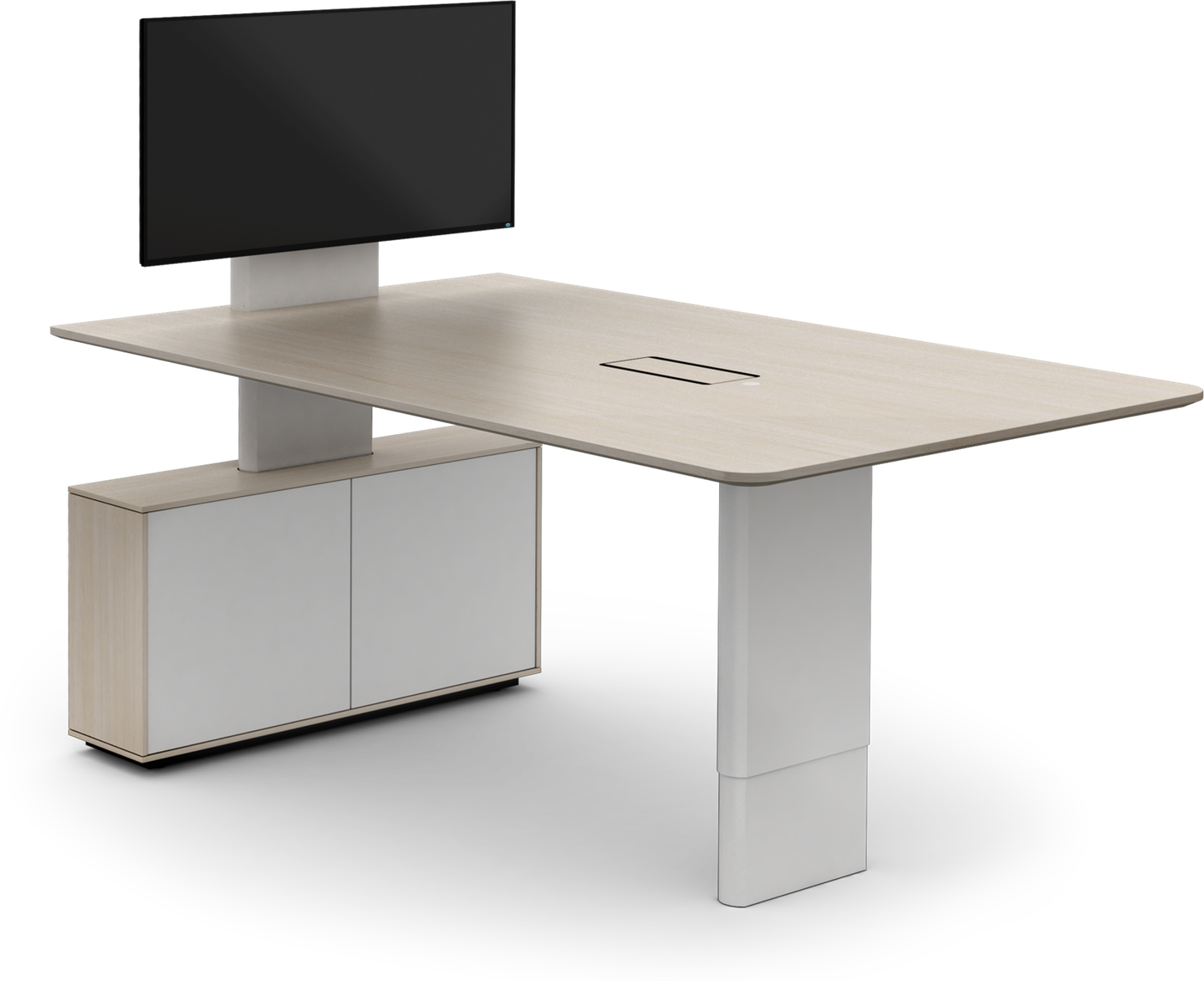 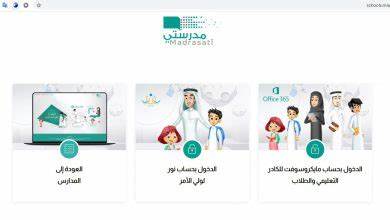 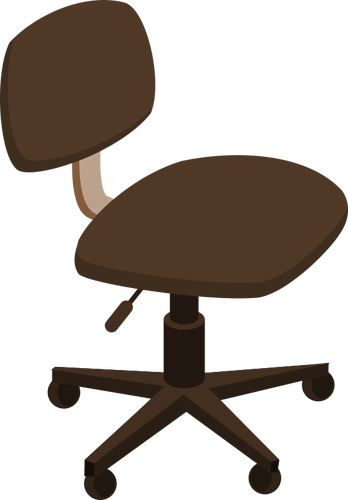 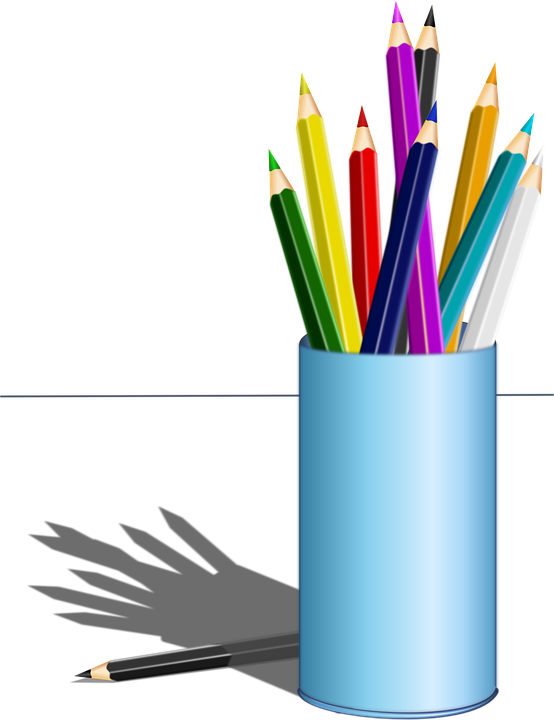 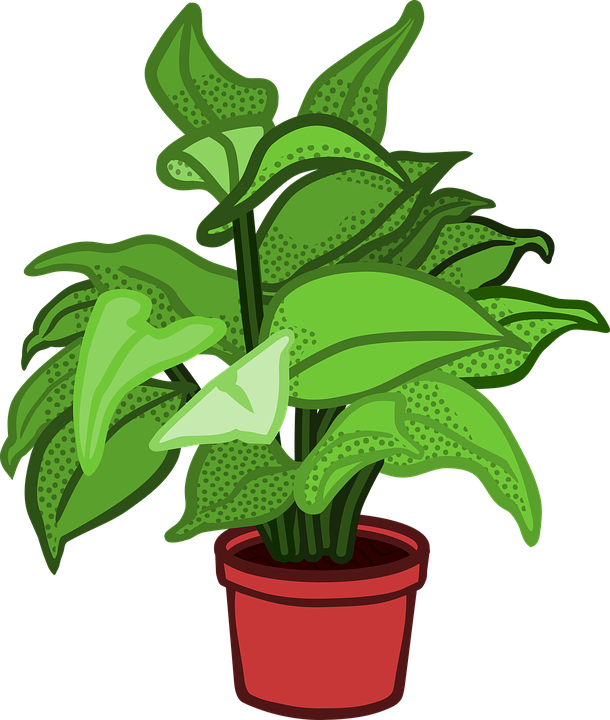 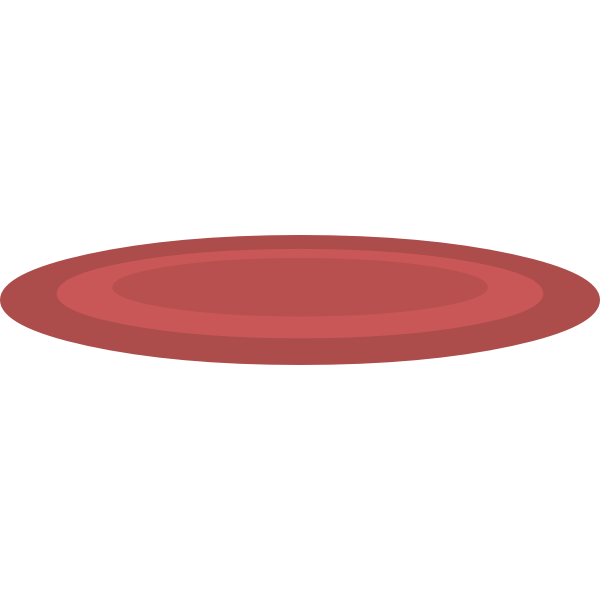 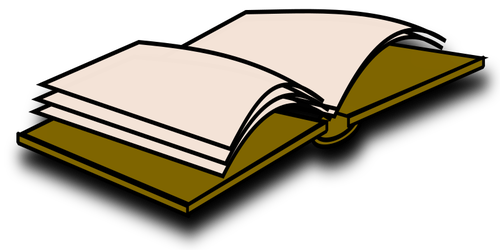 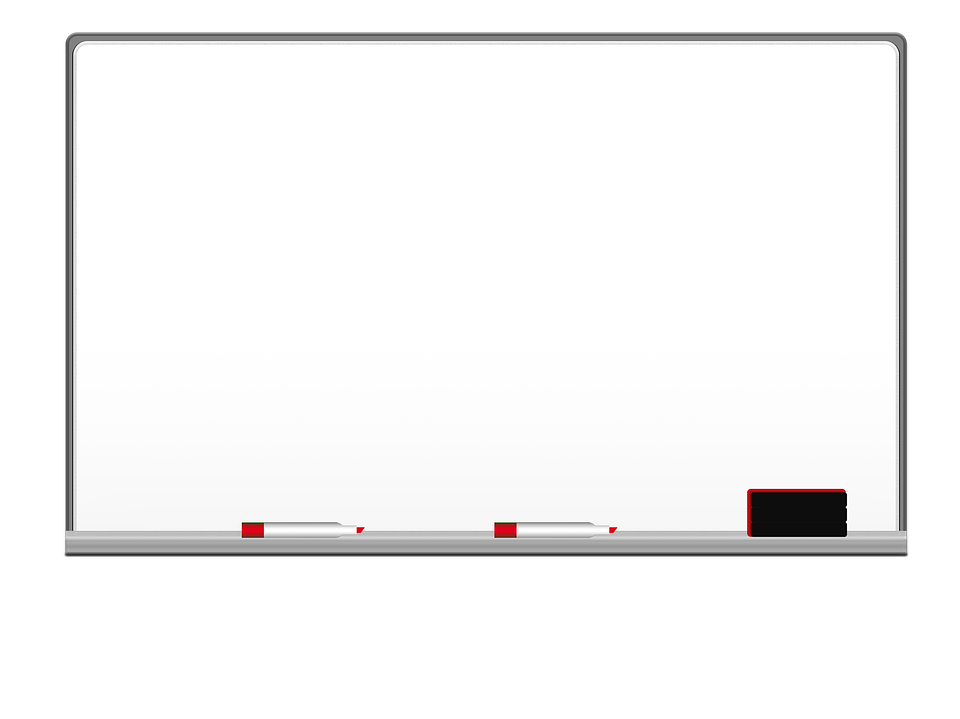 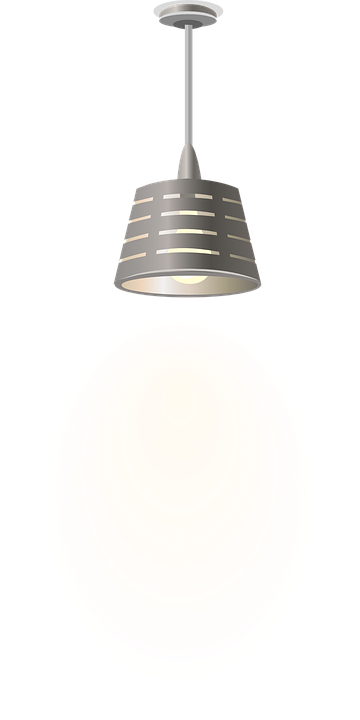 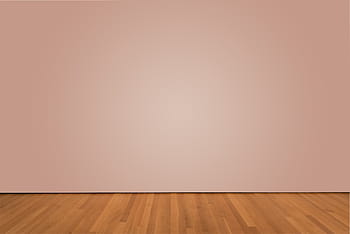 I love English
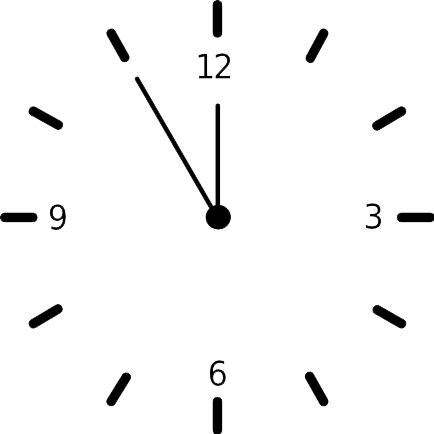 Open your Student’s book page: 56
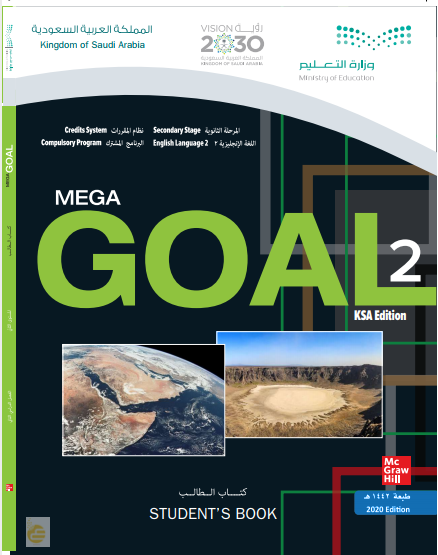 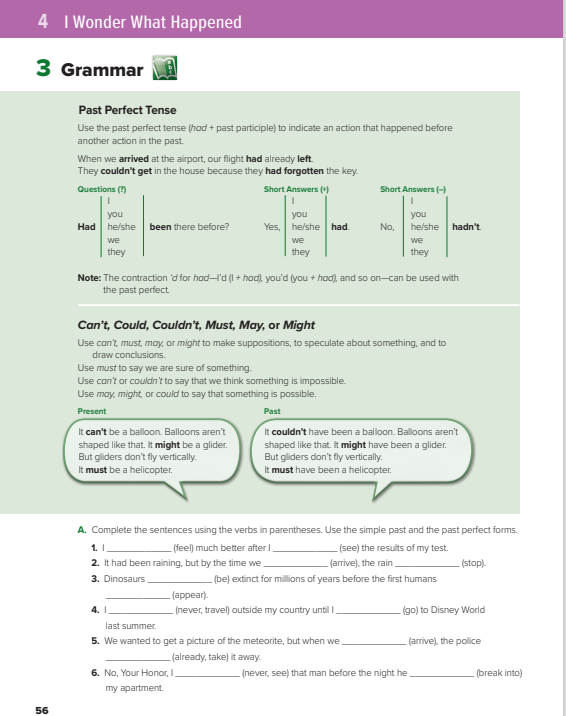 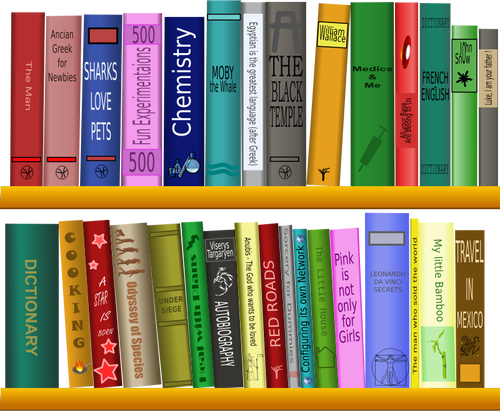 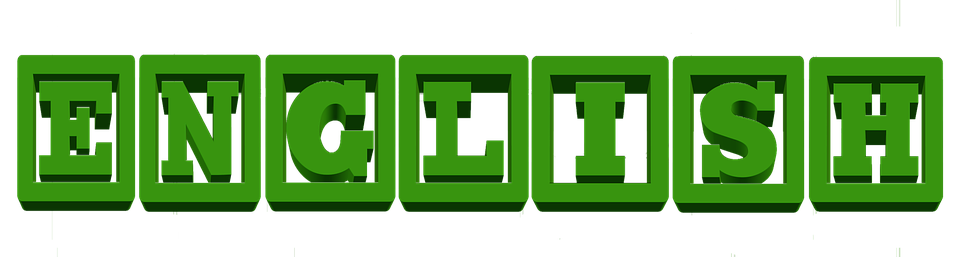 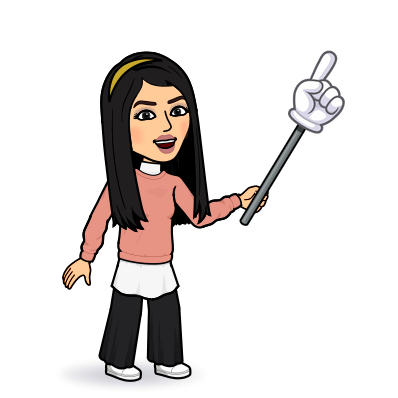 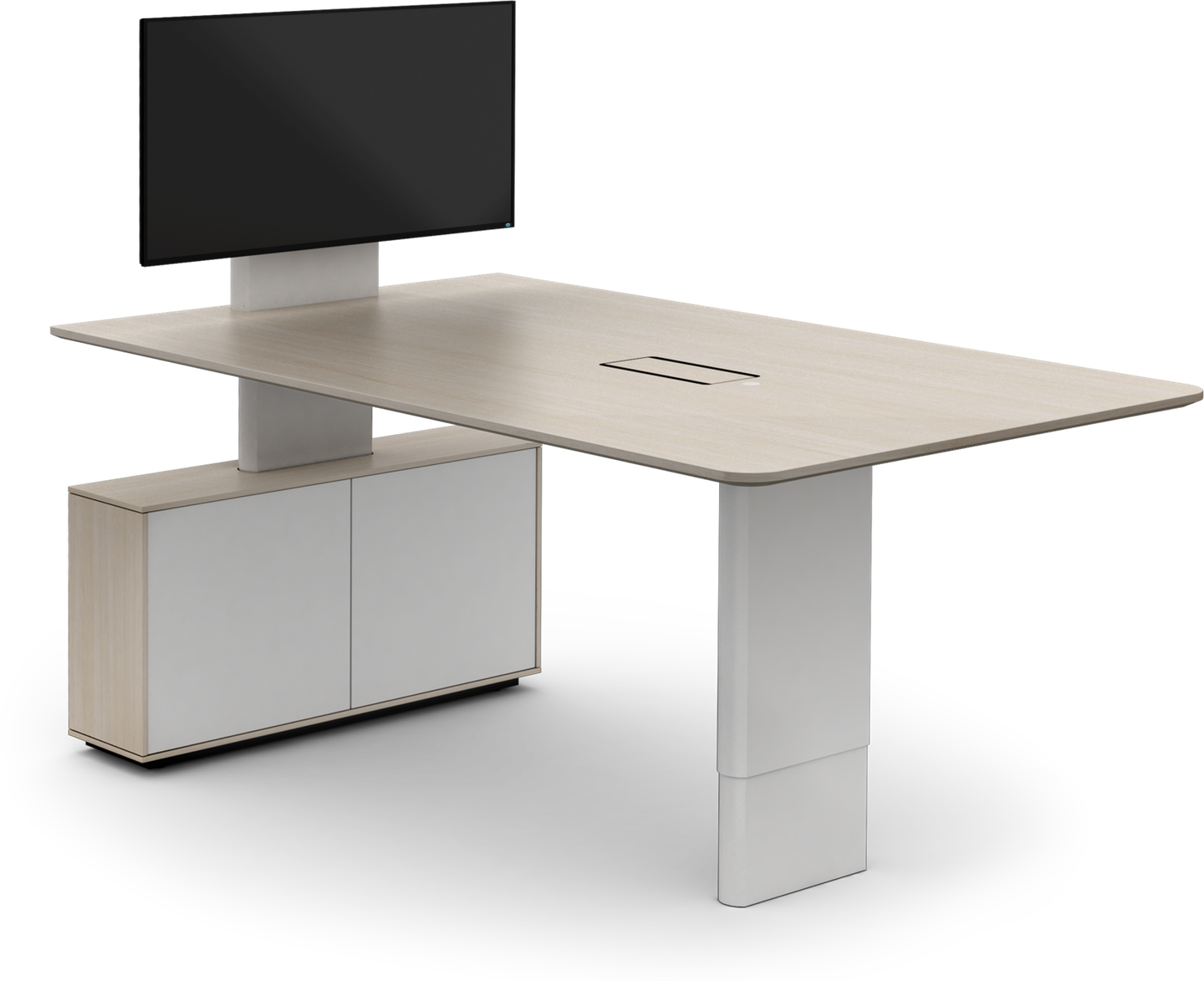 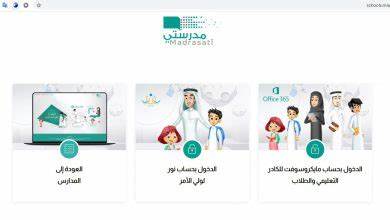 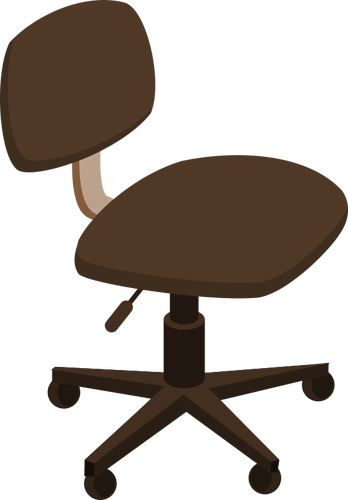 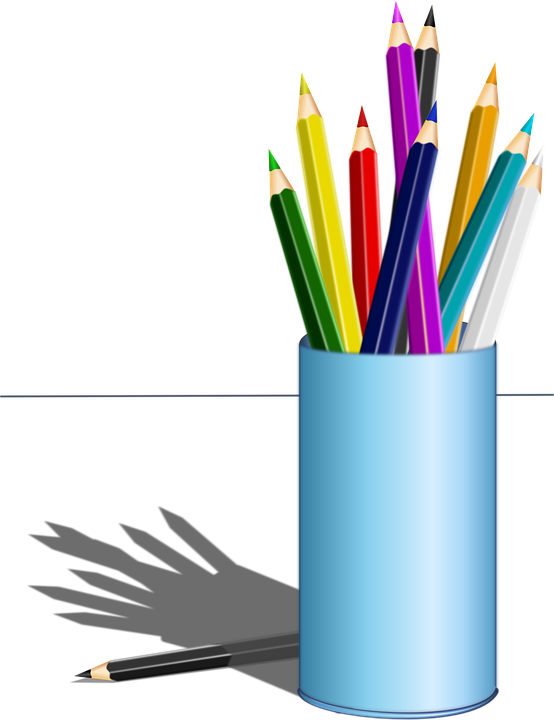 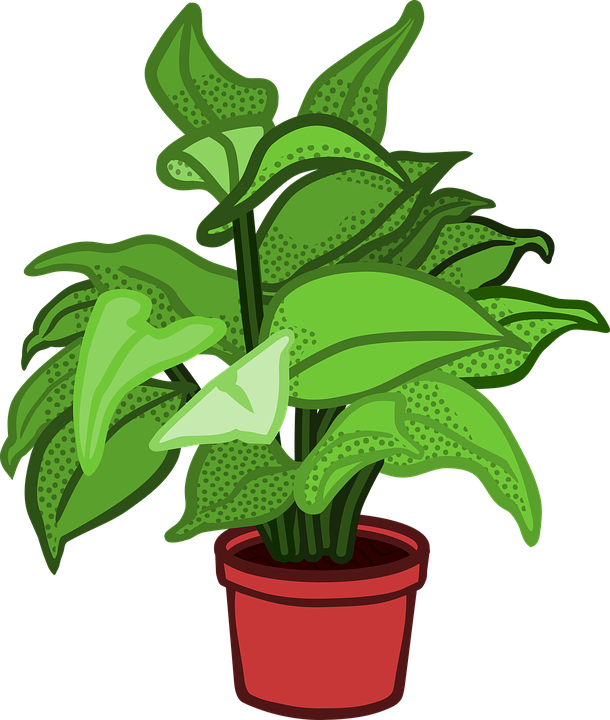 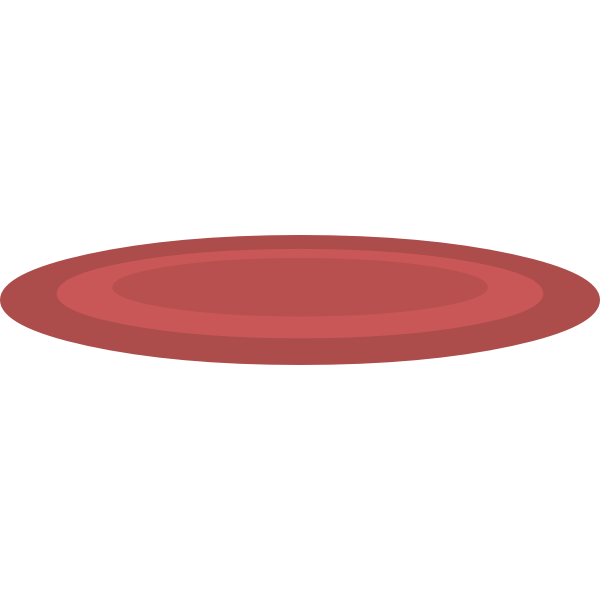 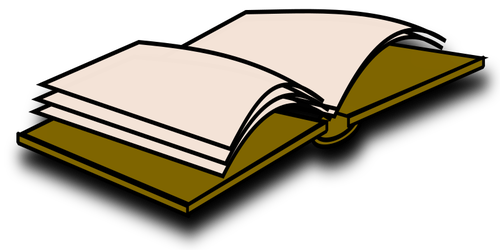 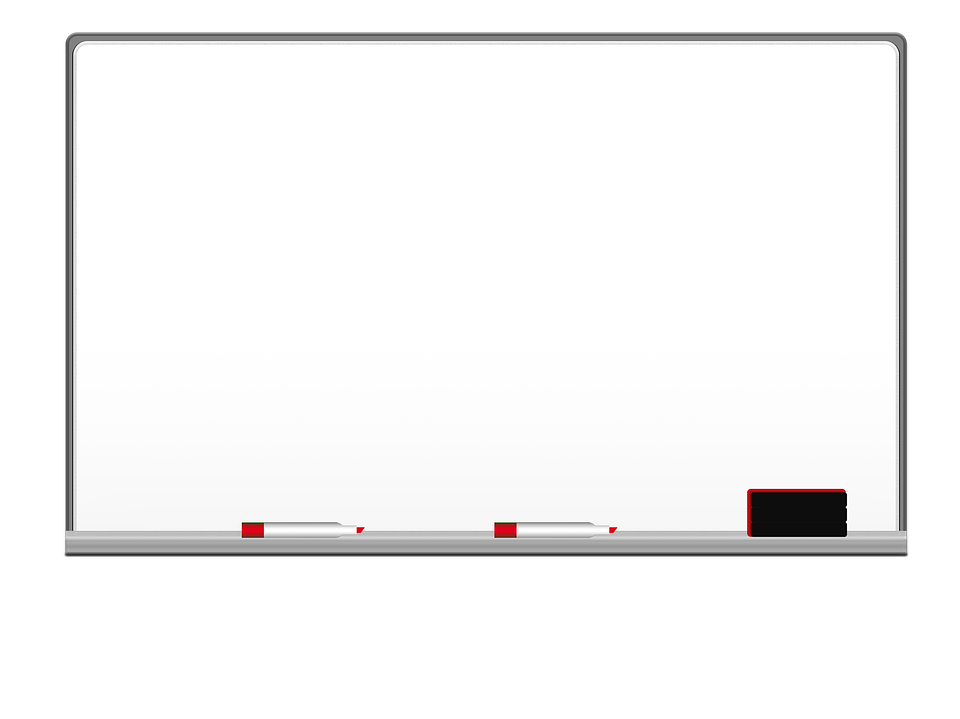 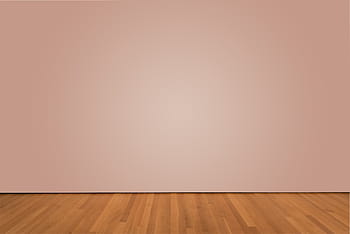 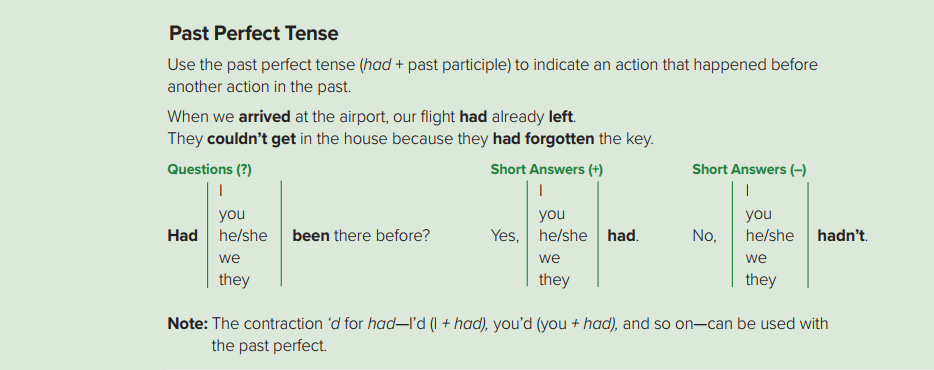 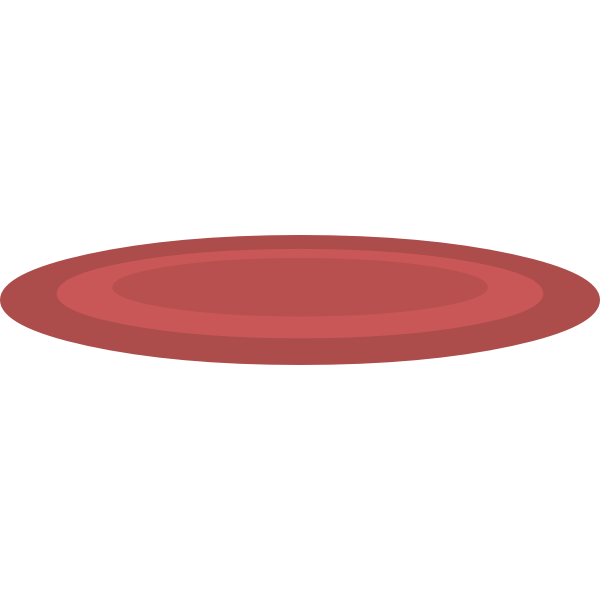 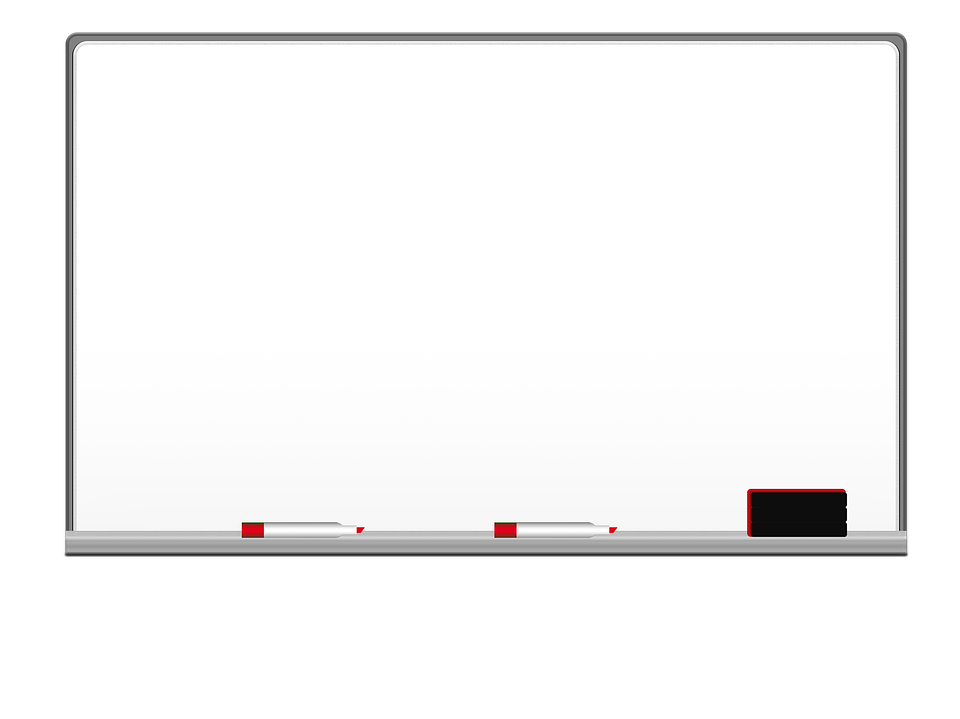 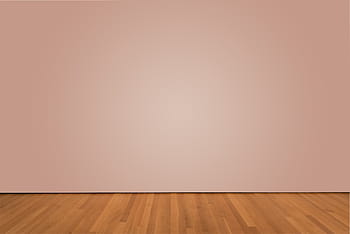 Past Perfect
had
+
V3 (past participle)
+
S
Form
I had eaten my breakfast before I went to school.
e.g.
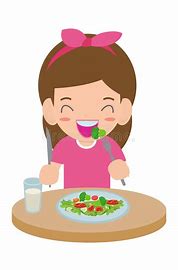 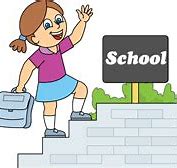 I had eaten my breakfast
I went to school
perfect
Future
past
Now
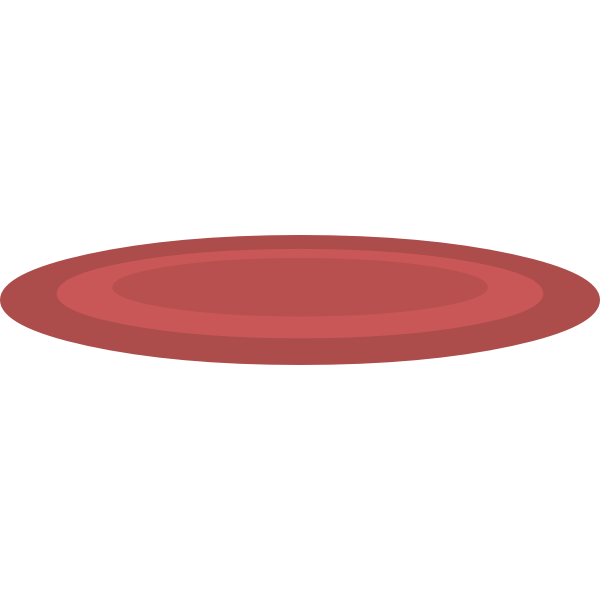 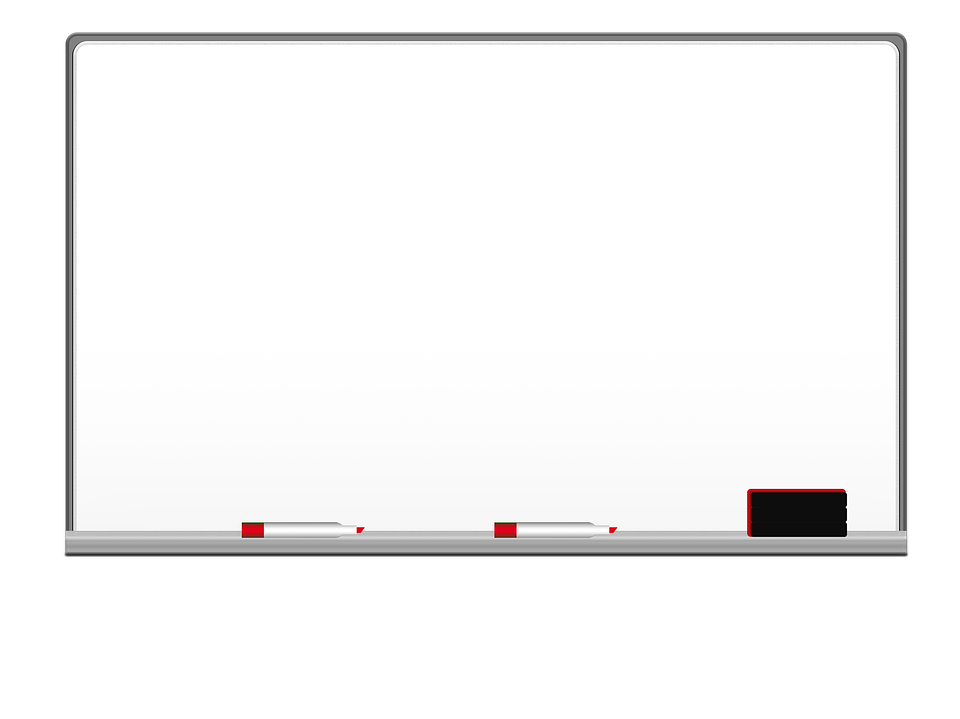 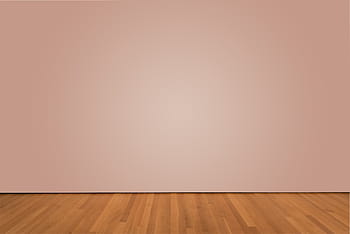 Negative
not
had
+
V3 (past participle)
+
+
S
Form
He
had
studied hard.
not
e.g.
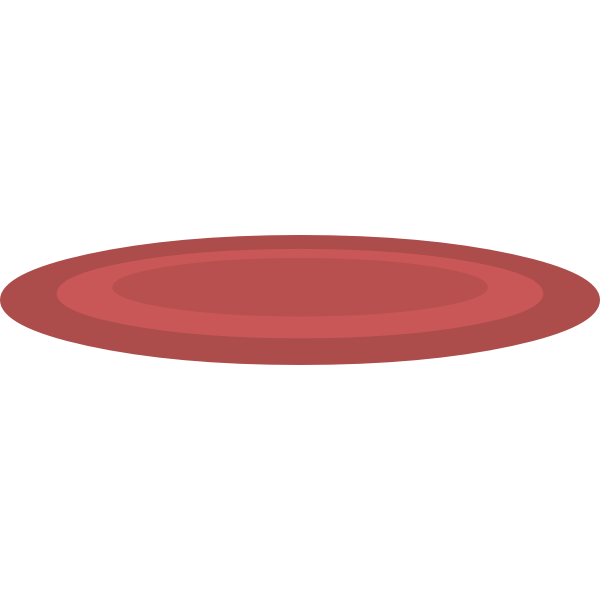 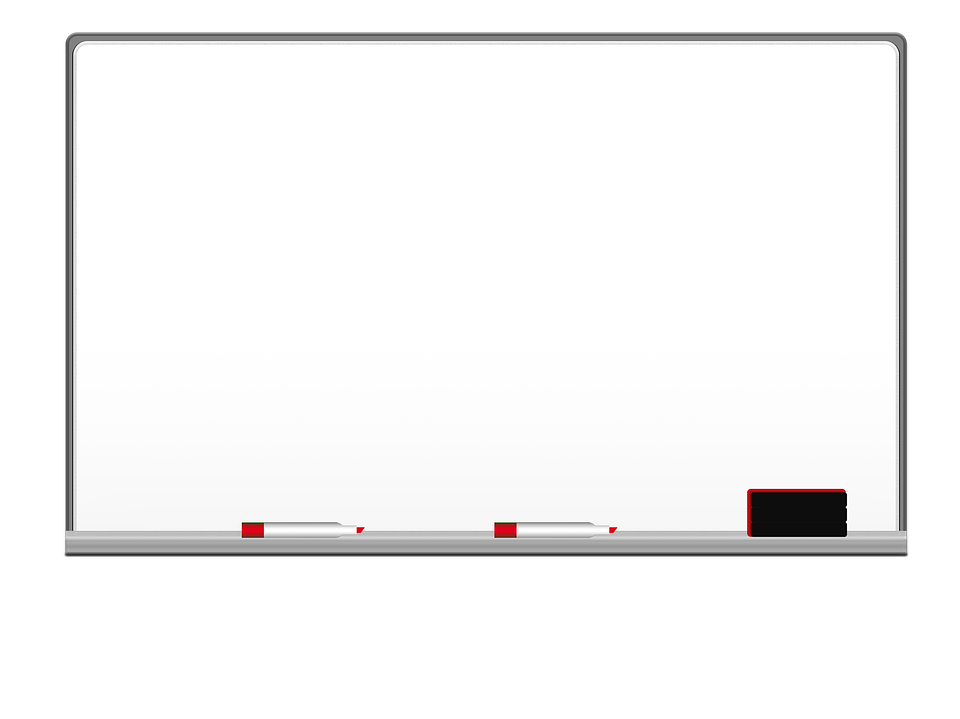 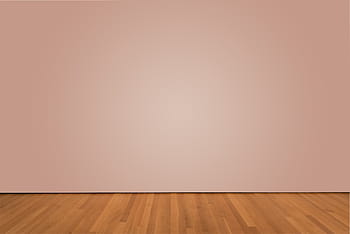 Yes/No Questions
Had
+
+
S
V3 (past participle)  ?
Form
Had
had
he
studied hard
.
He
?
e.g.
Yes, he had.
No, he hadn’t.
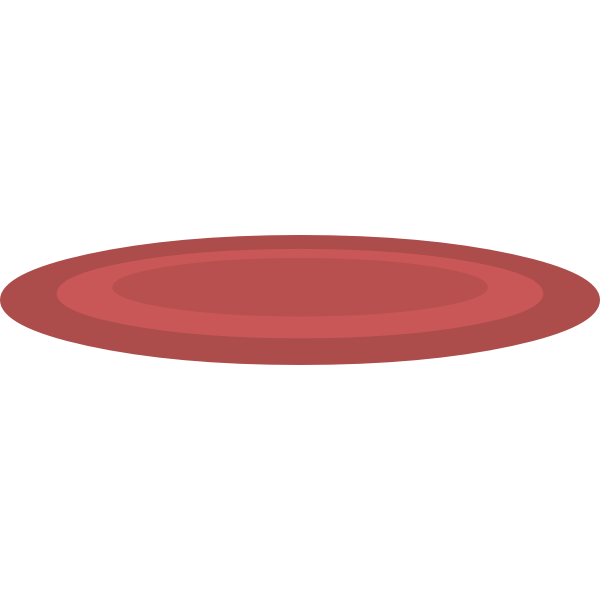 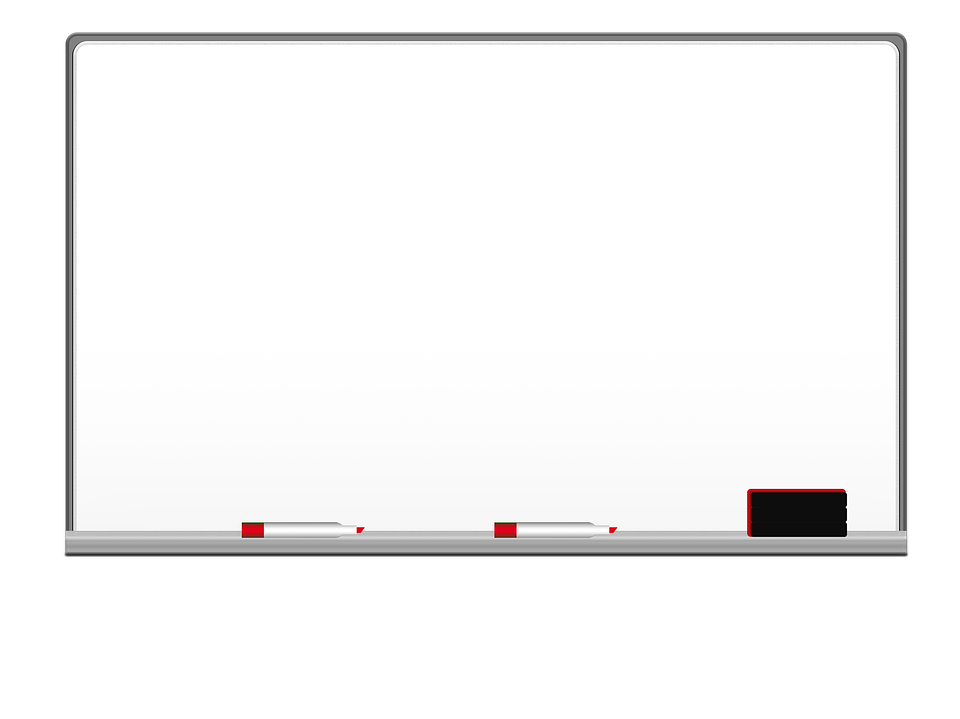 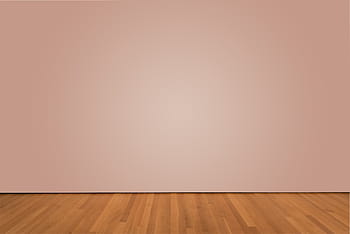 Time Expressions with the Past Perfect
already
never
before
just
when
after
till/until
as soon as
by the time
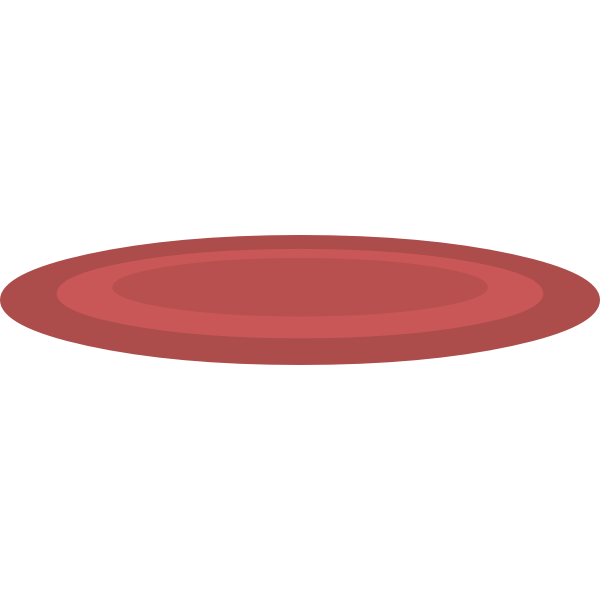 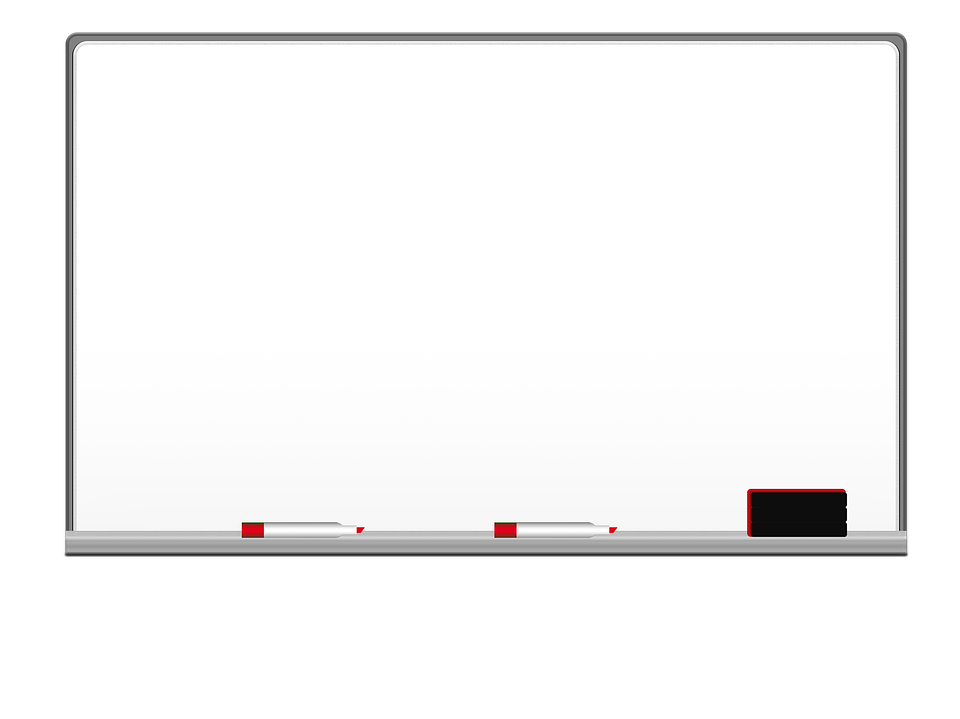 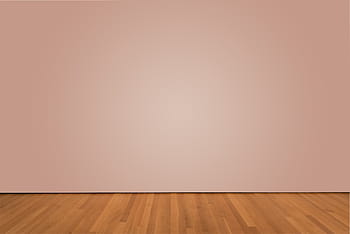 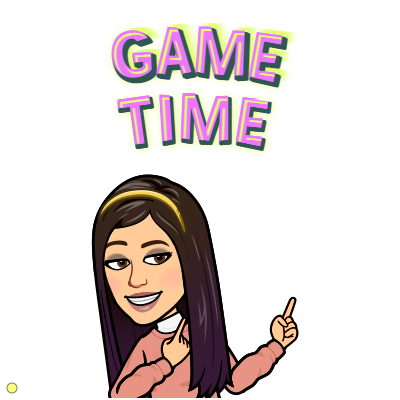 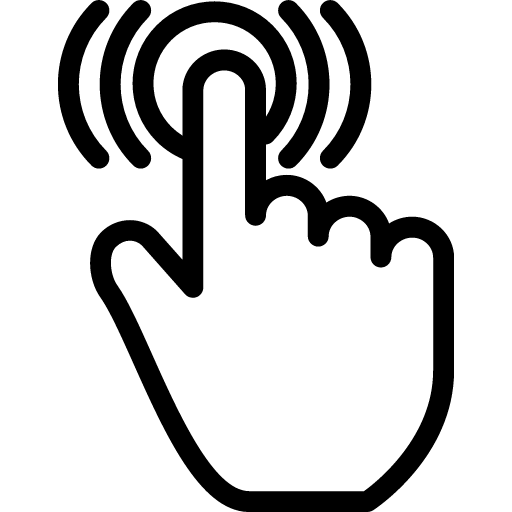 https://wordwall.net/resource/12118423
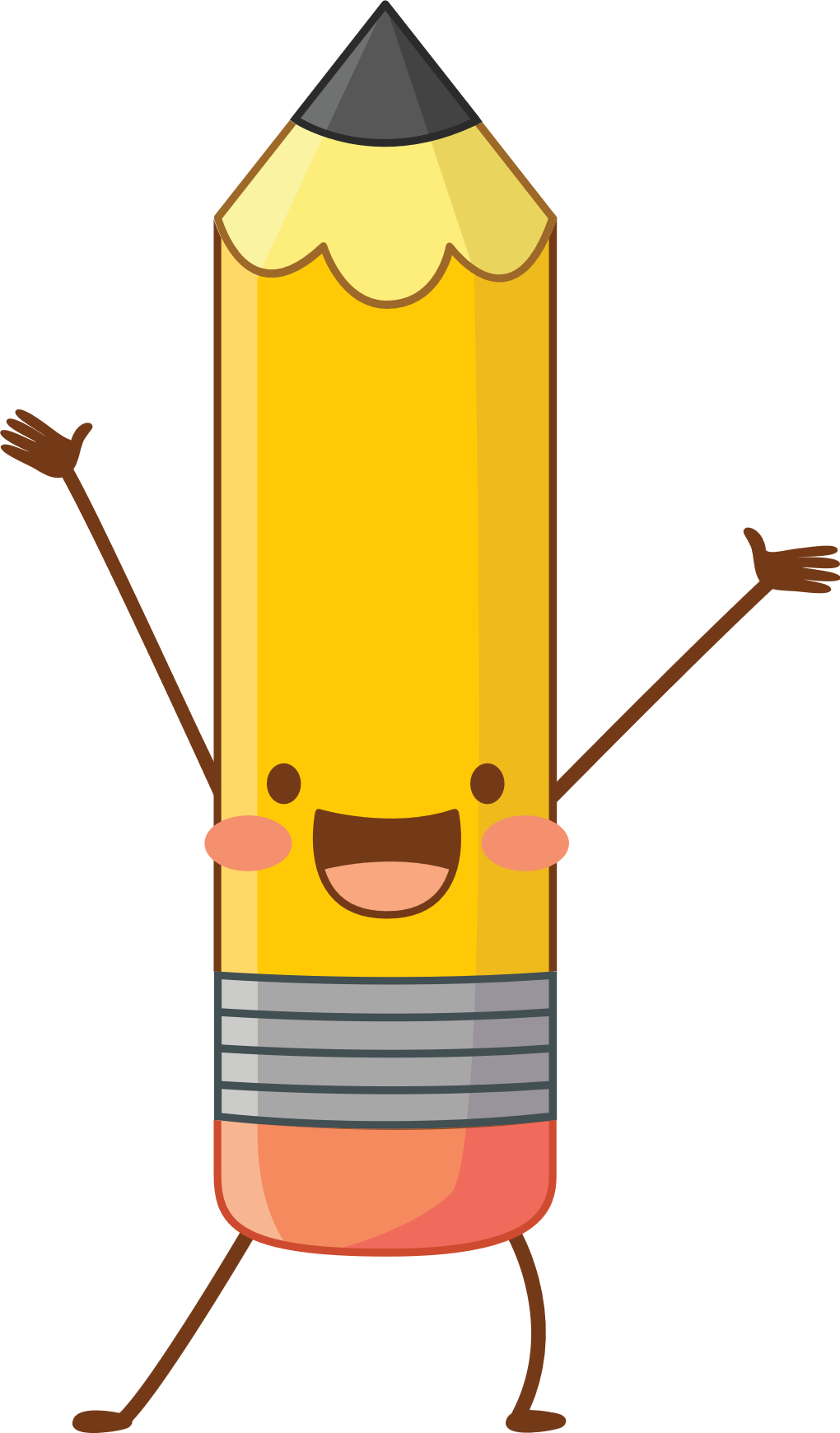 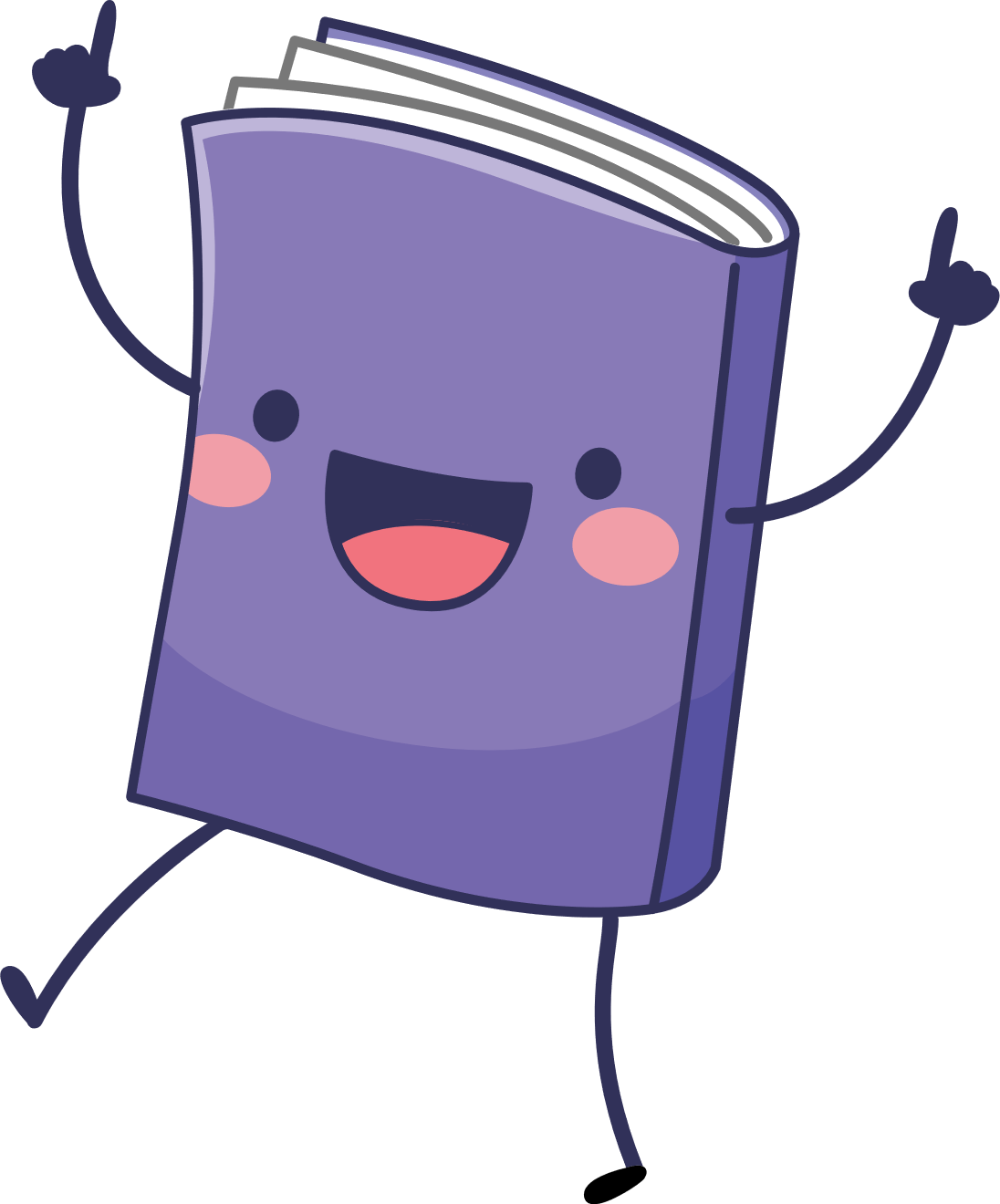 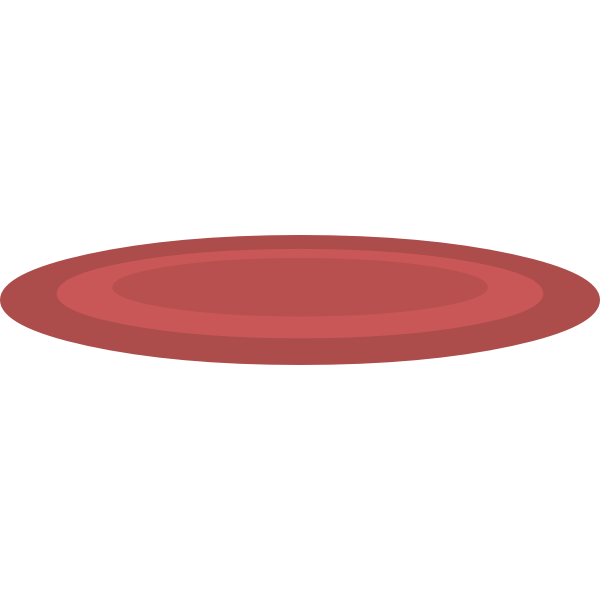 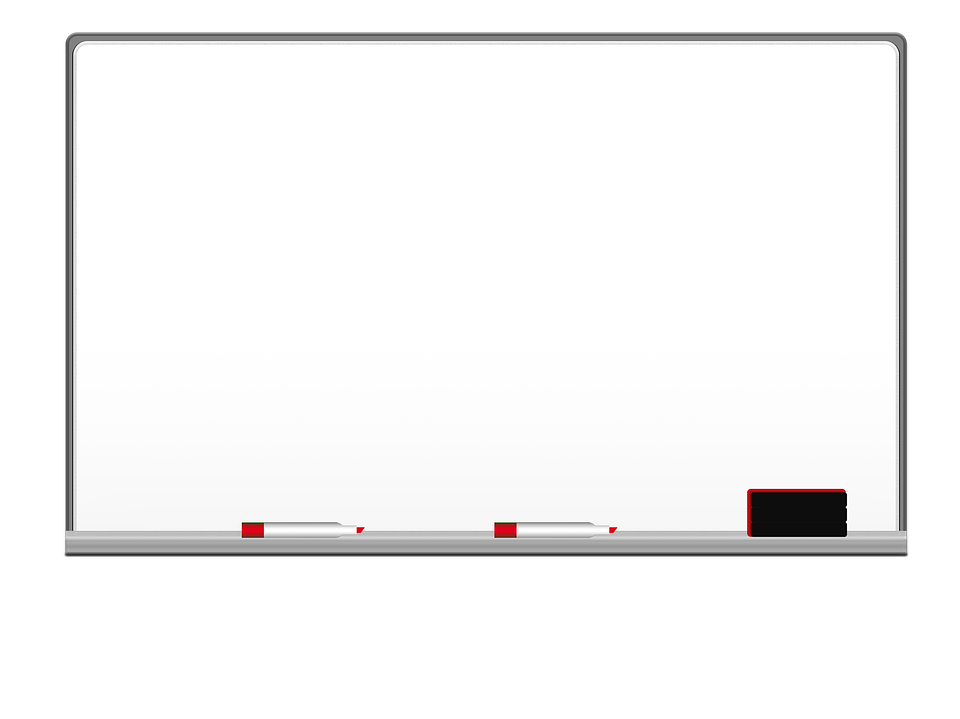 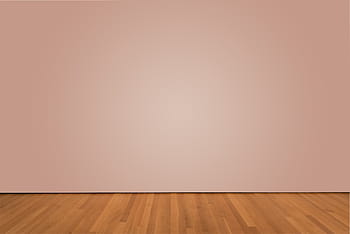 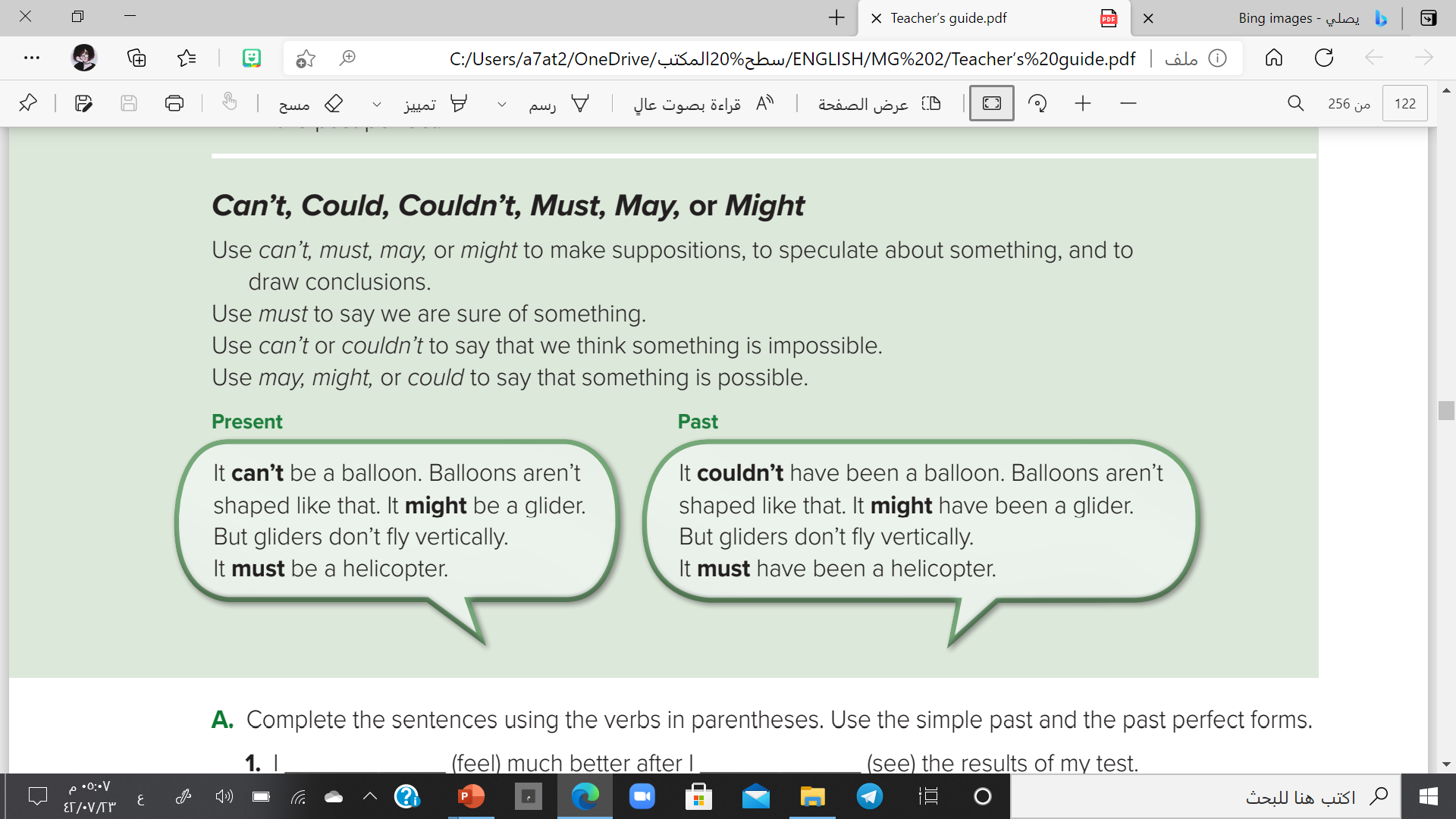 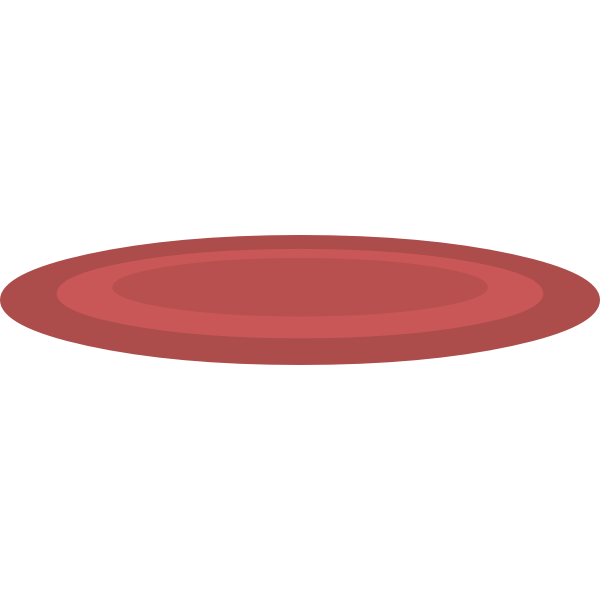 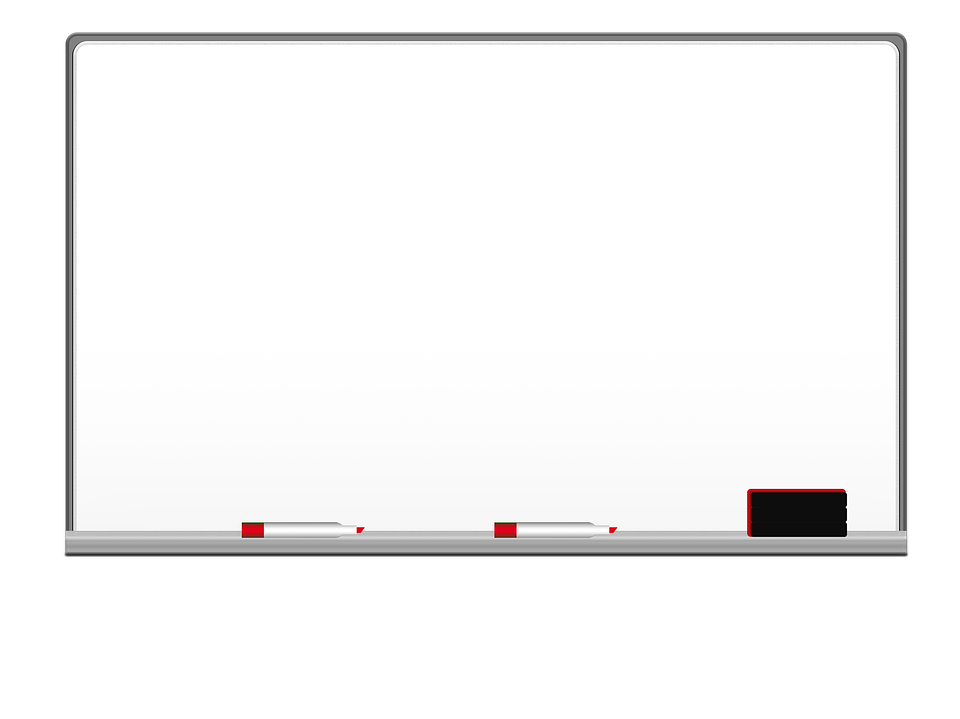 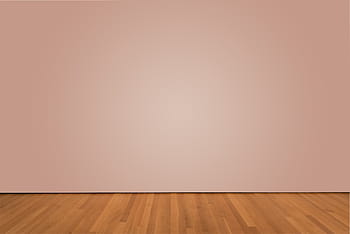 must
must
He must live near here because he always walks to work.
To say we are sure of something
Can’t
Couldn’t
Can’t
Couldn’t
It can’t be far now . We’ve been driving for hours.
To say that we think something is impossible
May
Might
Could
May
Might
Could
To say that something is possible
She’s not here yet. She might have been stuck in traffic.
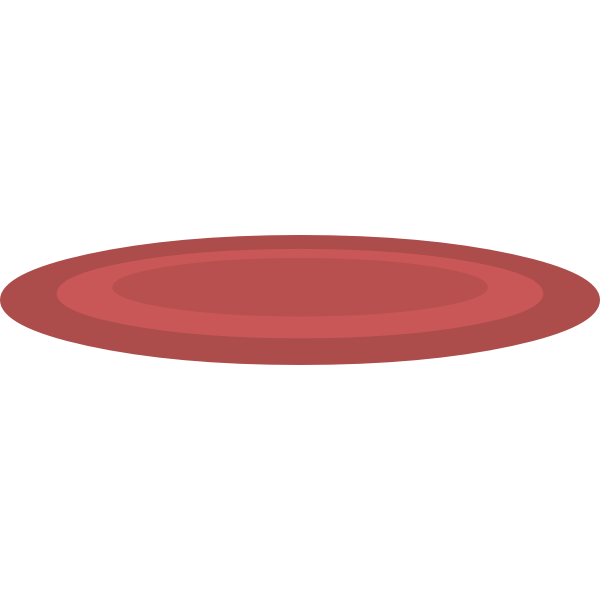 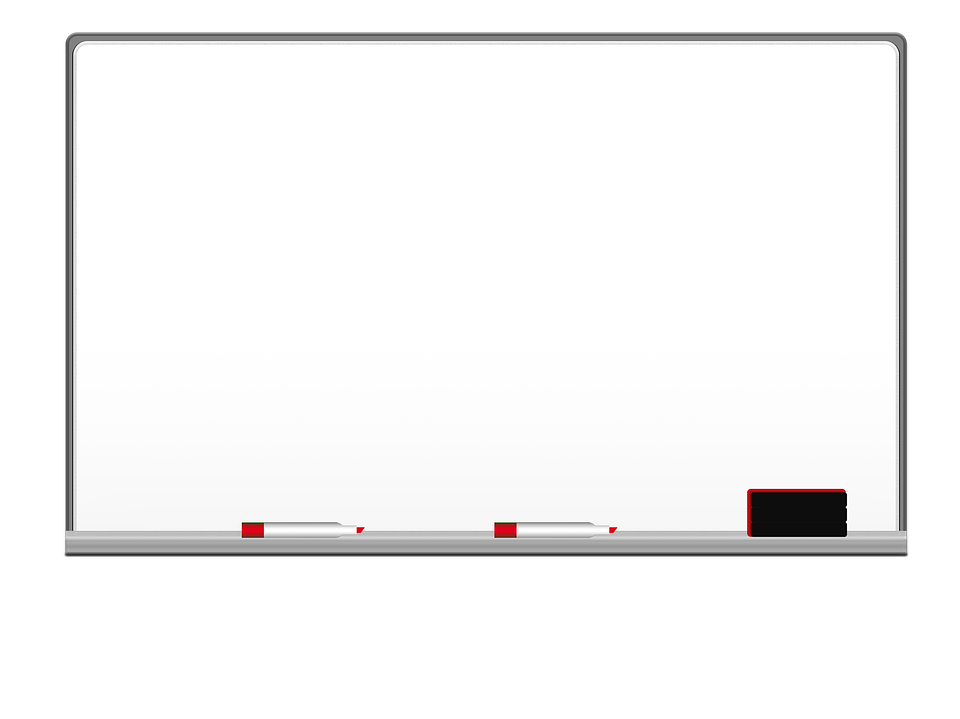 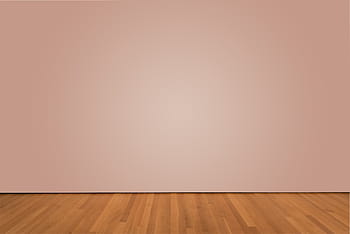 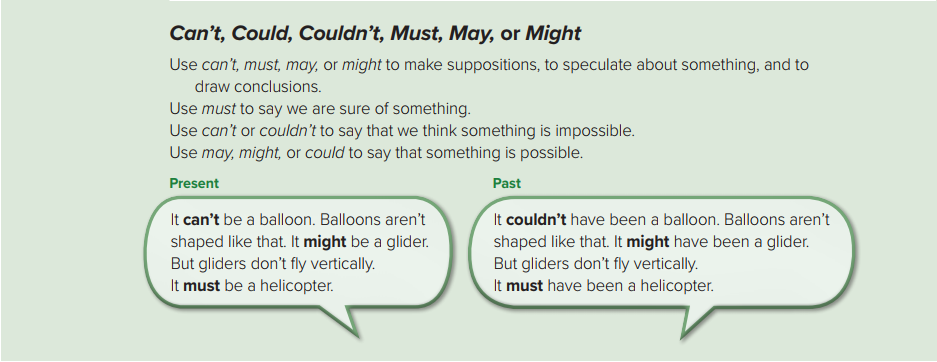 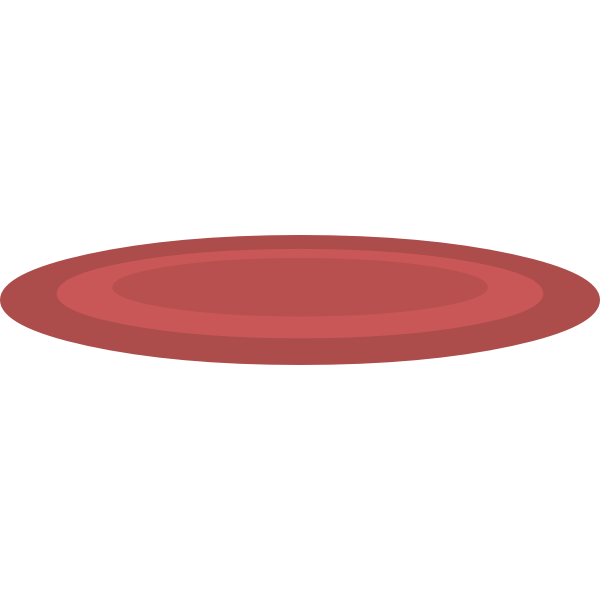 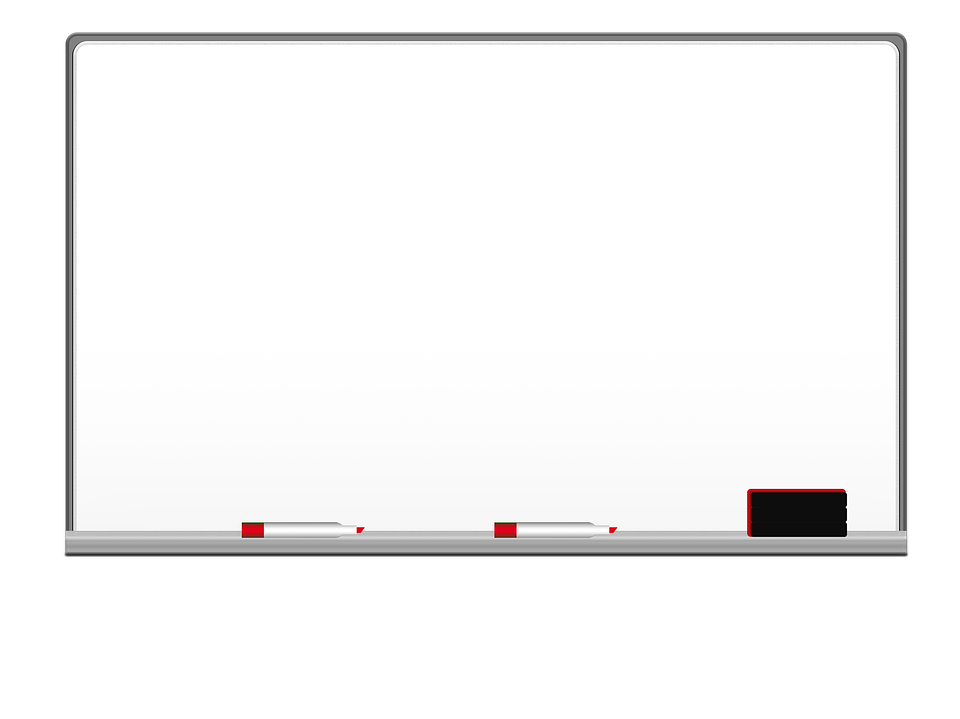 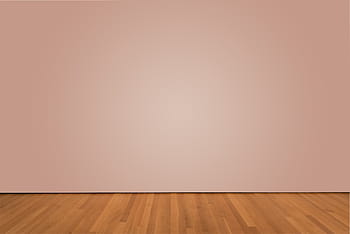 Present
+
Modal Verb
Main Verb
+
S
Form
Your team has won. You must be very happy.
e.g.
He might go to the party.
not
Modal Verb
+
Main Verb
+
+
S
negative
He might not go to the party.
e.g.
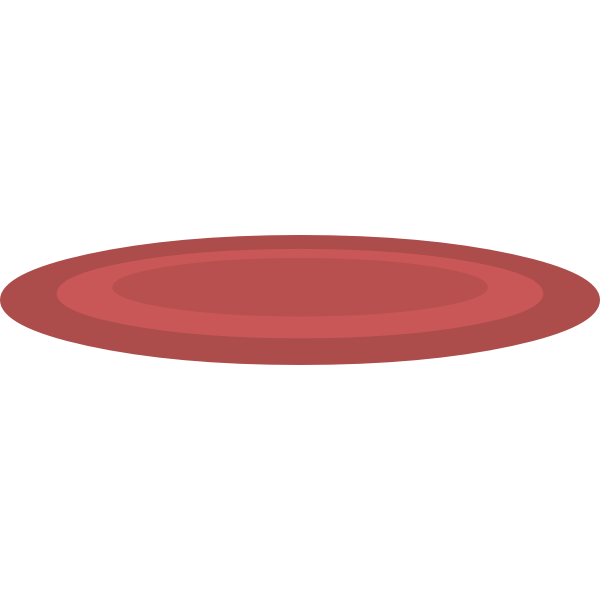 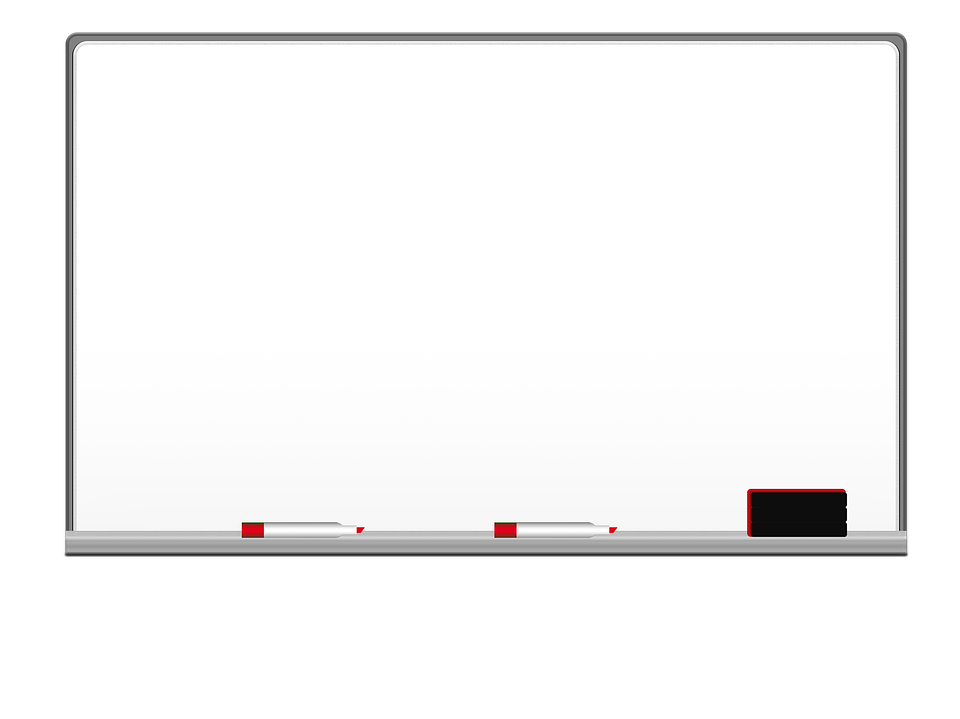 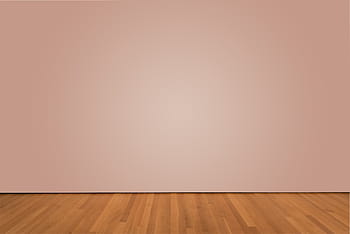 Past
+
Modal Verb
have
+
+
S
V3 (Past Participle)
Form
He must have been sick.
e.g.
She might have been at home.
have
+
not
V3 (Past Participle)
Modal Verb
+
+
+
S
negative
She might not have been at home.
e.g.
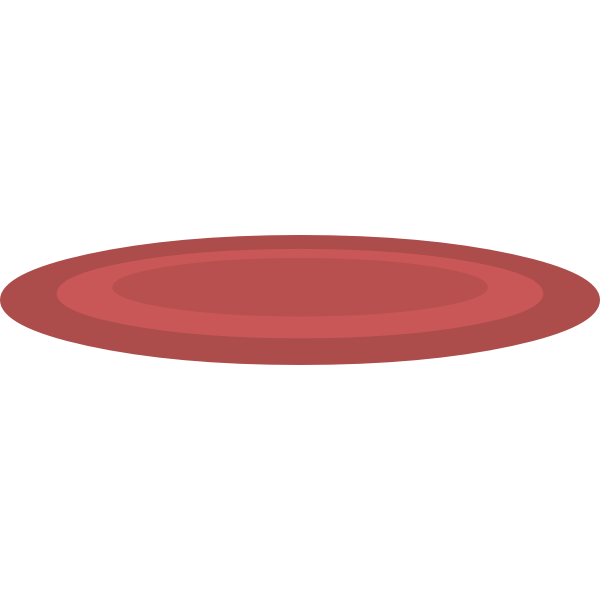 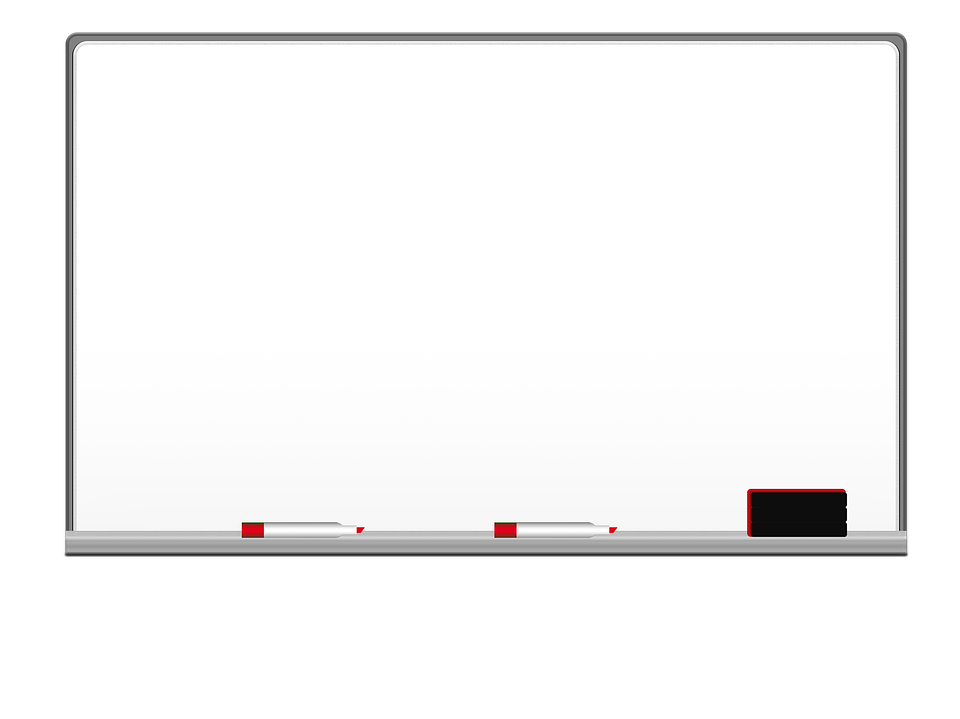 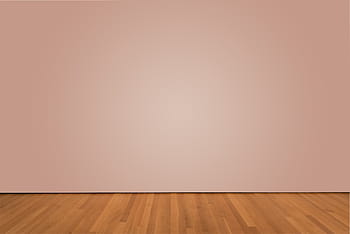 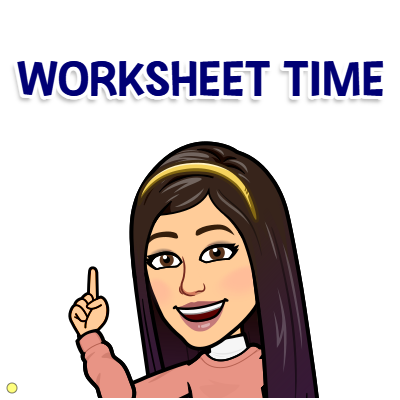 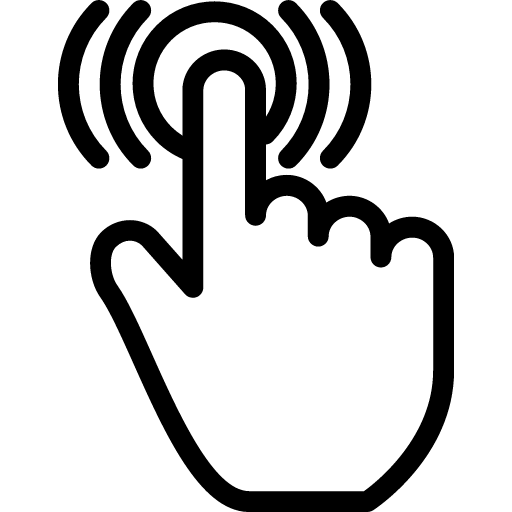 https://www.liveworksheets.com/1-ao1794782ox
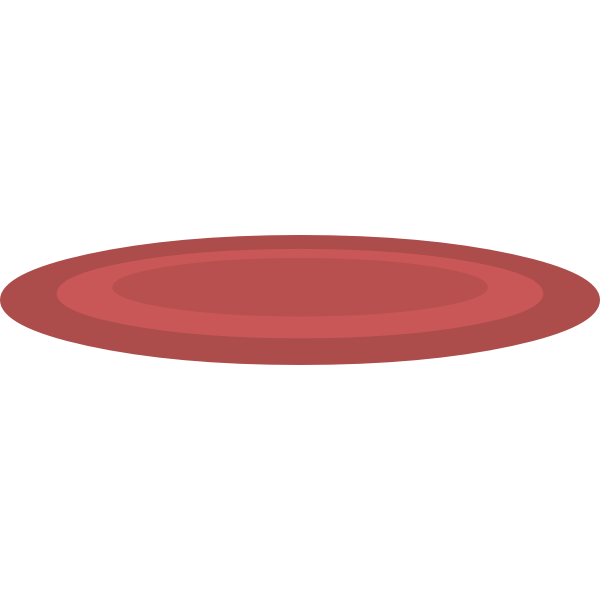 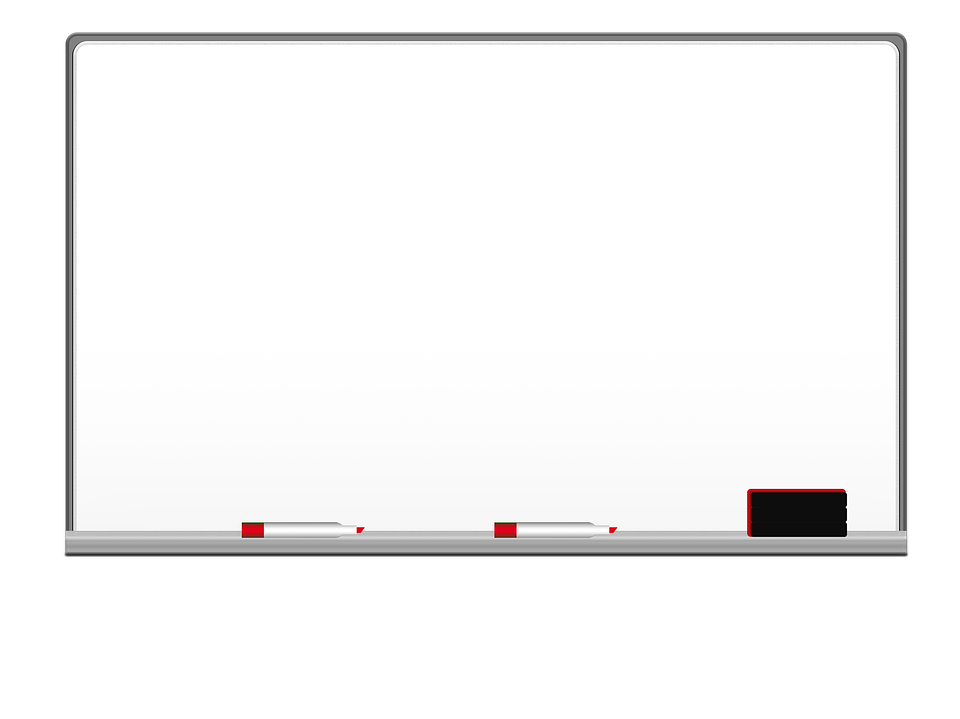 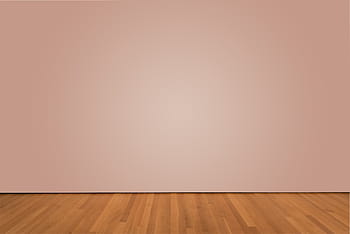 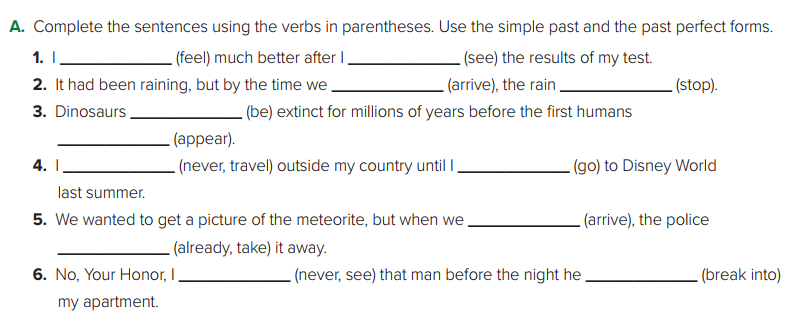 felt
had seen
arrived
had stopped
had been
appeared
went
had never traveled
arrived
had already taken
broke into
had never seen
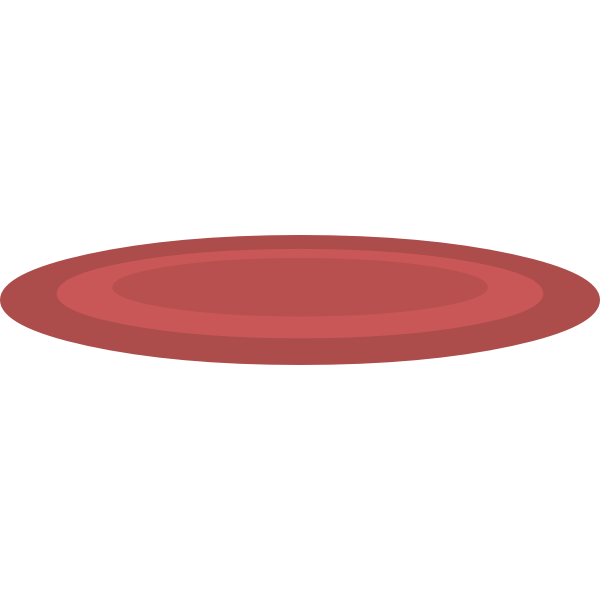 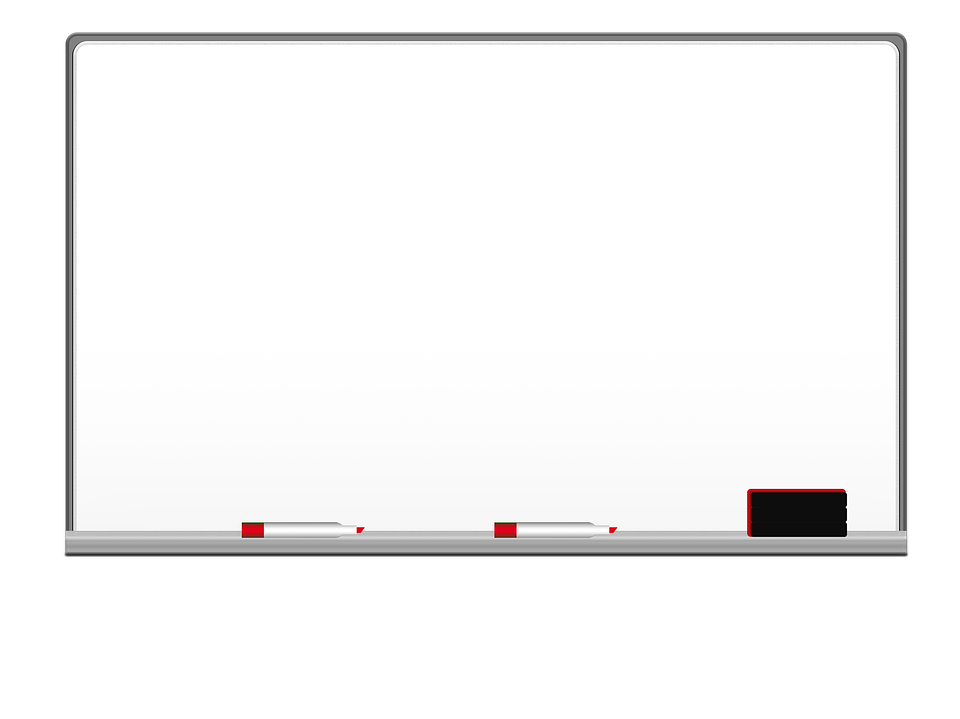 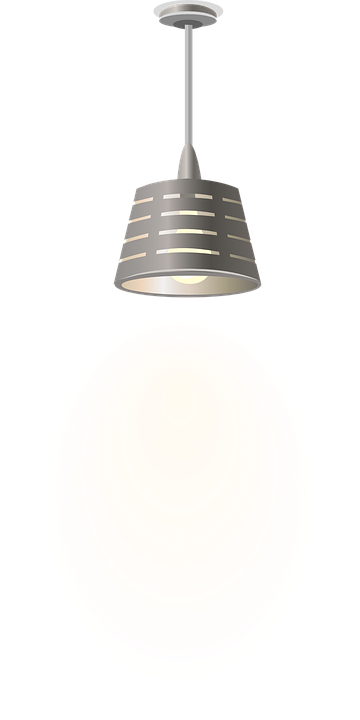 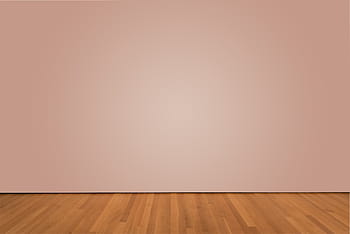 I love English
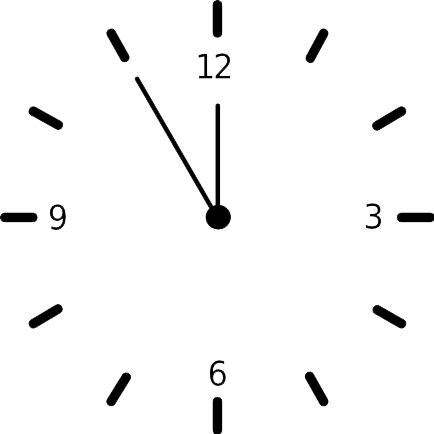 Open your Student’s book page: 57
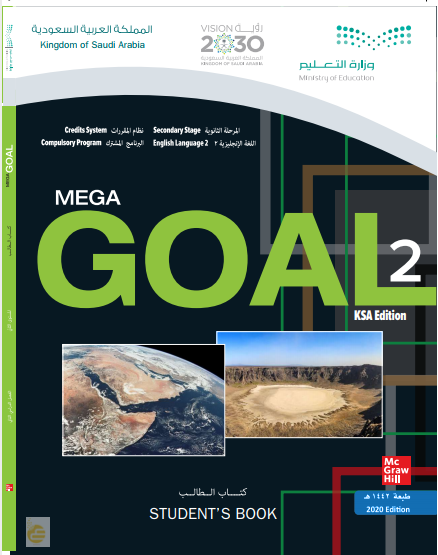 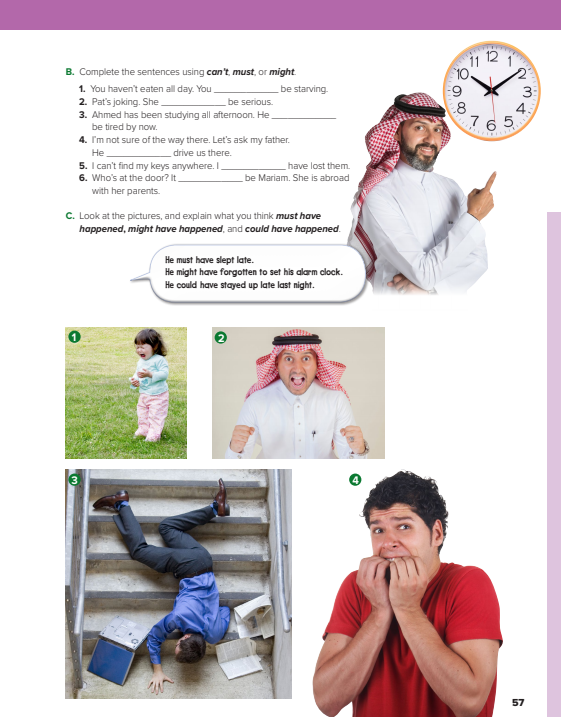 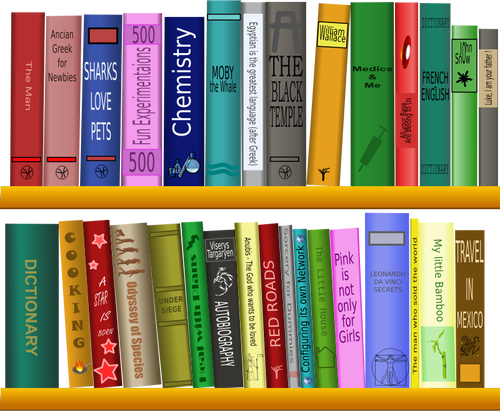 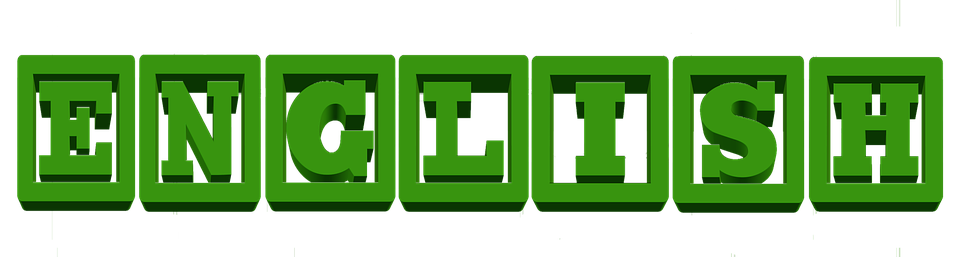 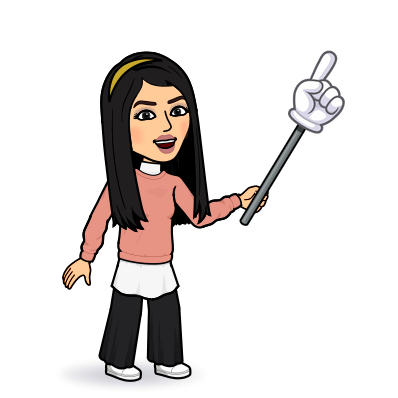 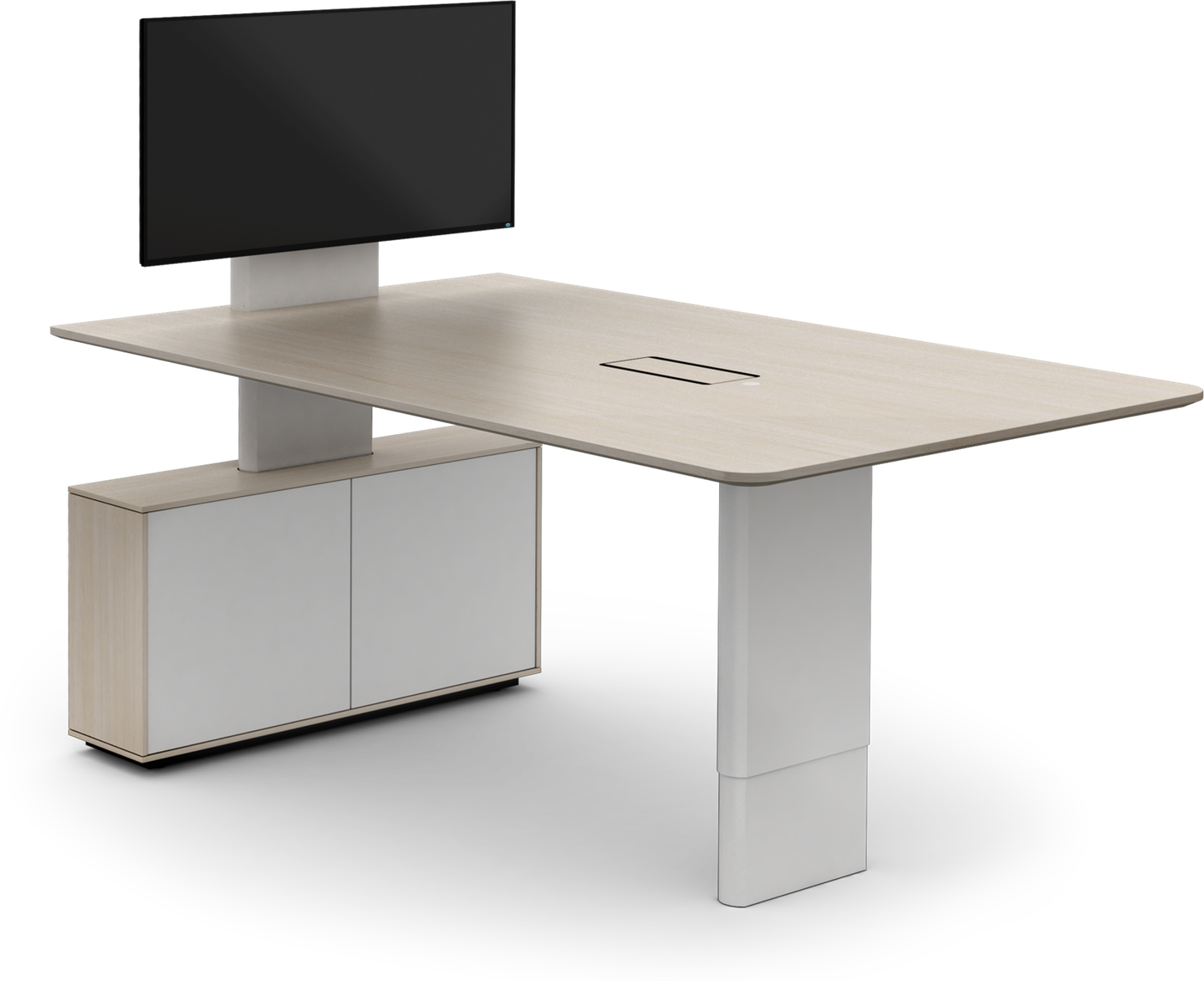 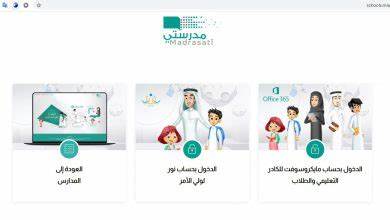 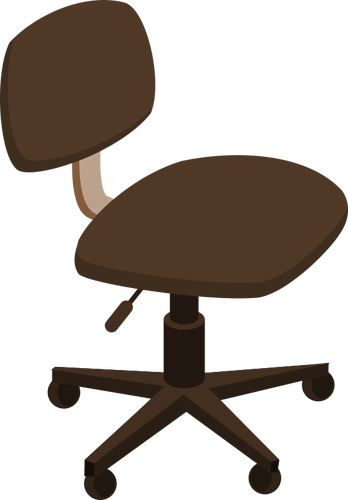 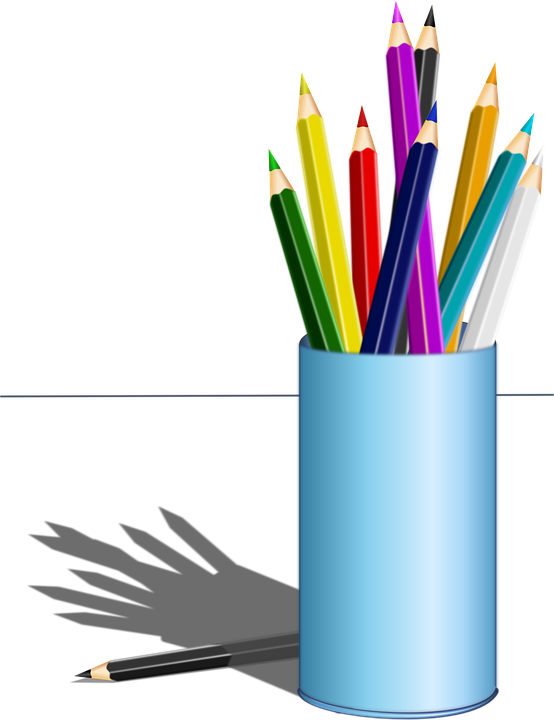 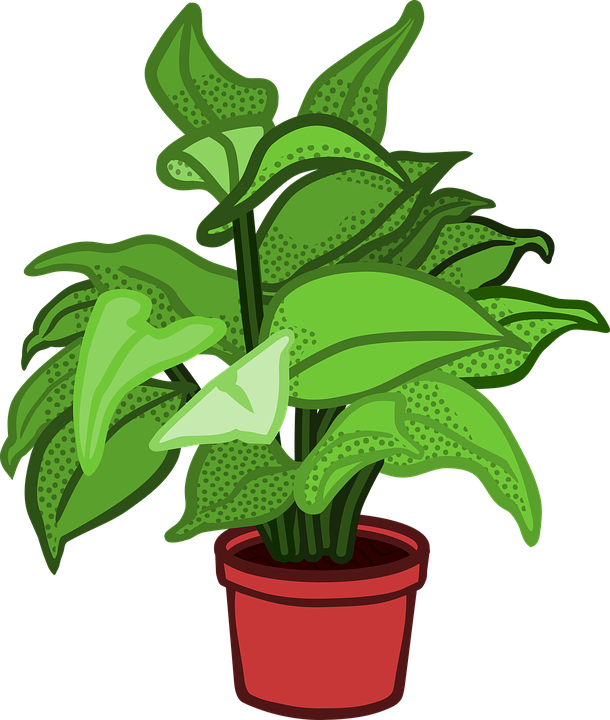 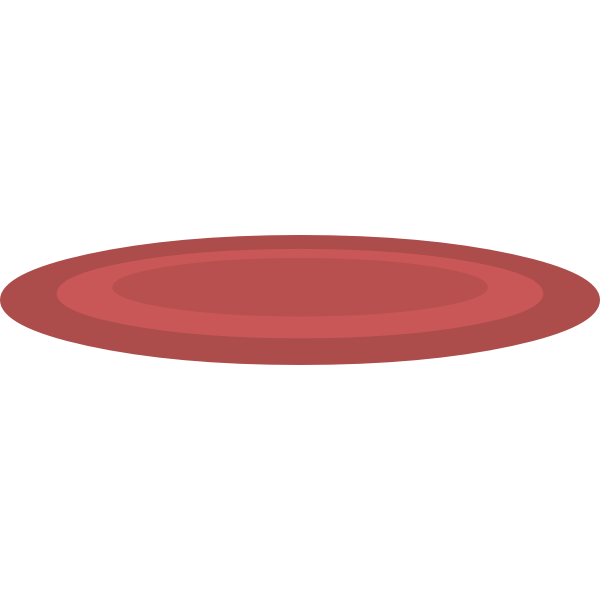 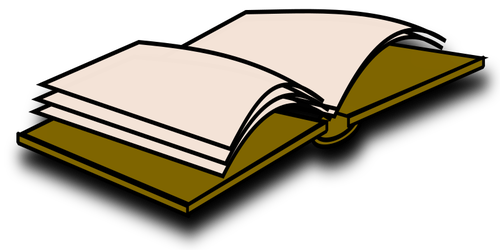 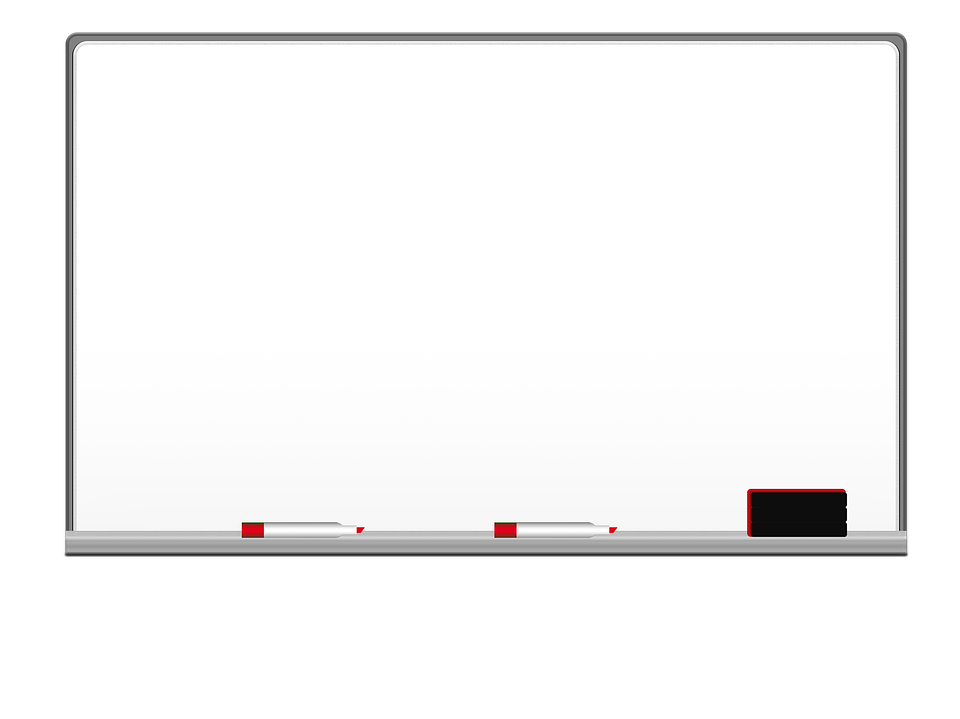 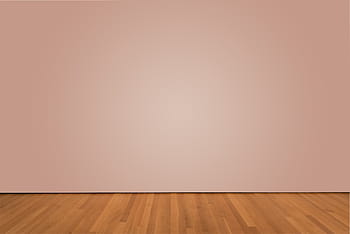 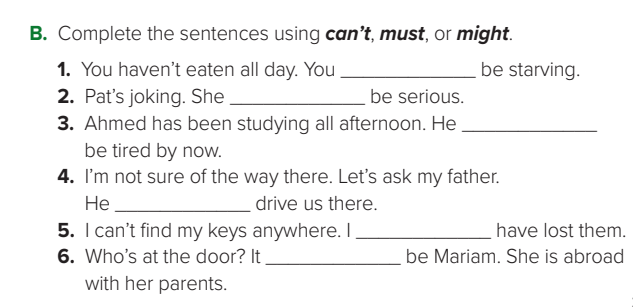 must
can’t
must
might
must
can’t
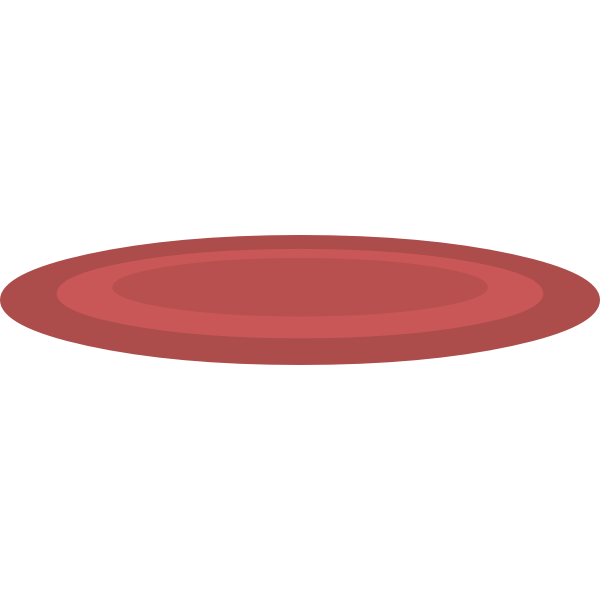 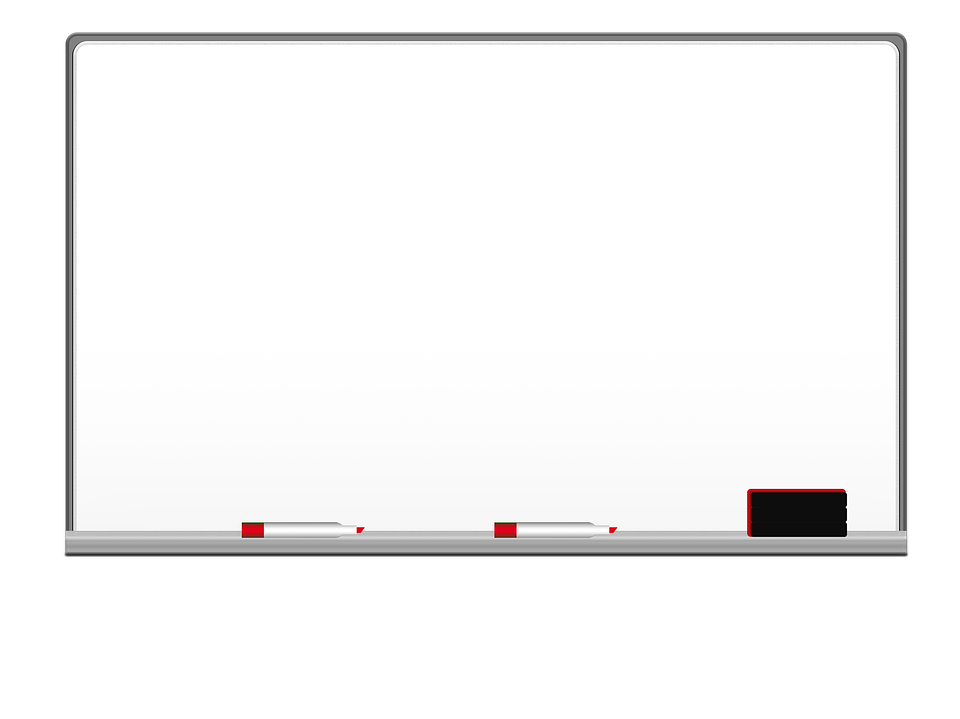 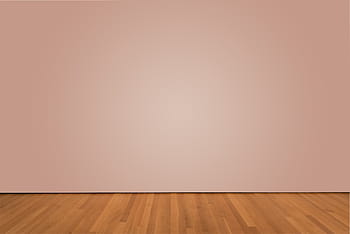 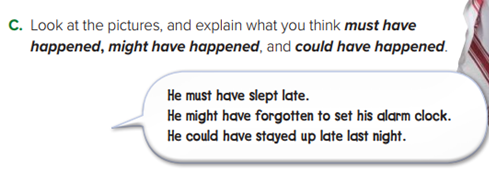 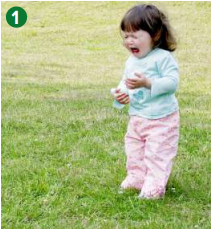 1-  Something must have scared the girl.
     The girl might have hurt herself.
     The girl could be hurt.
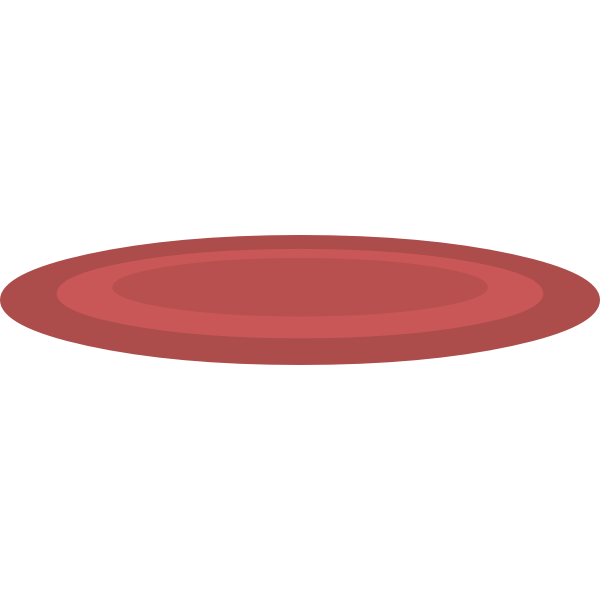 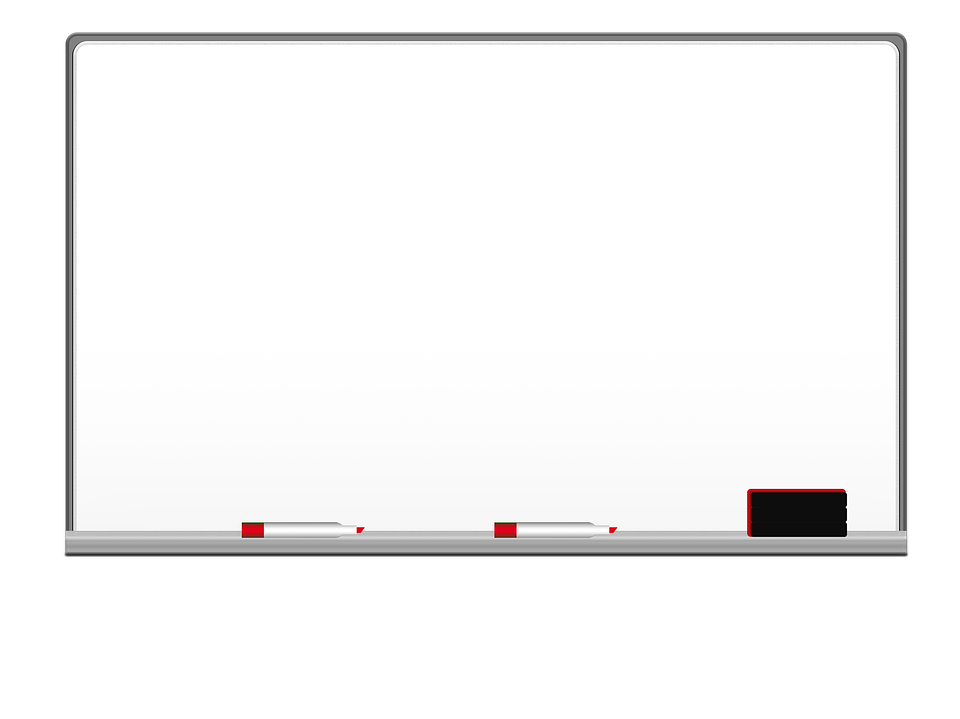 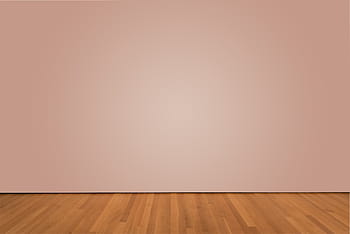 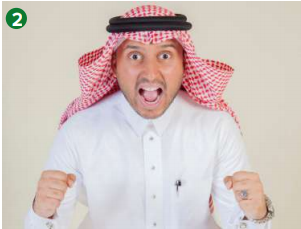 2-  The man must have heard some good news. 
     The man might have heard a funny joke. 
     The man could have gotten an A on his test.
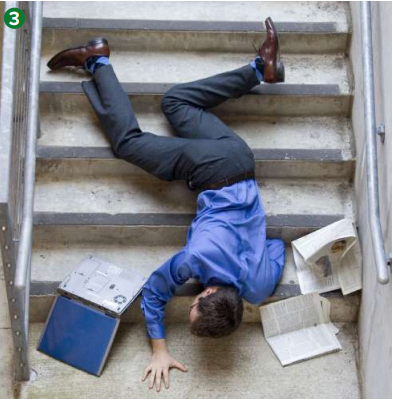 3-  The man must have tripped on something and fallen. 
     The man might have fallen while he was running.
     The man could have slipped on some water.
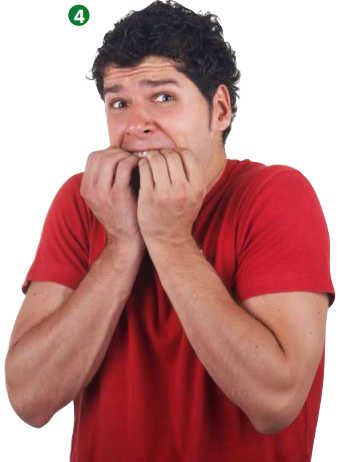 4-  The boy must have seen a ghost. 
     There could be an earthquake. 
     The boy might have seen a horror film.
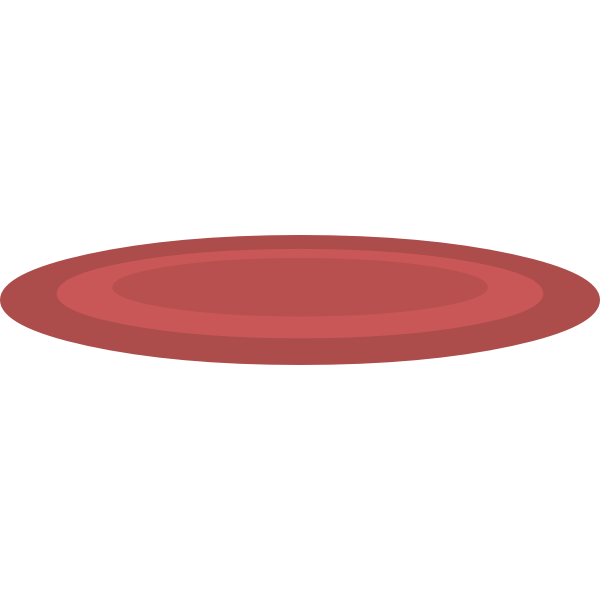 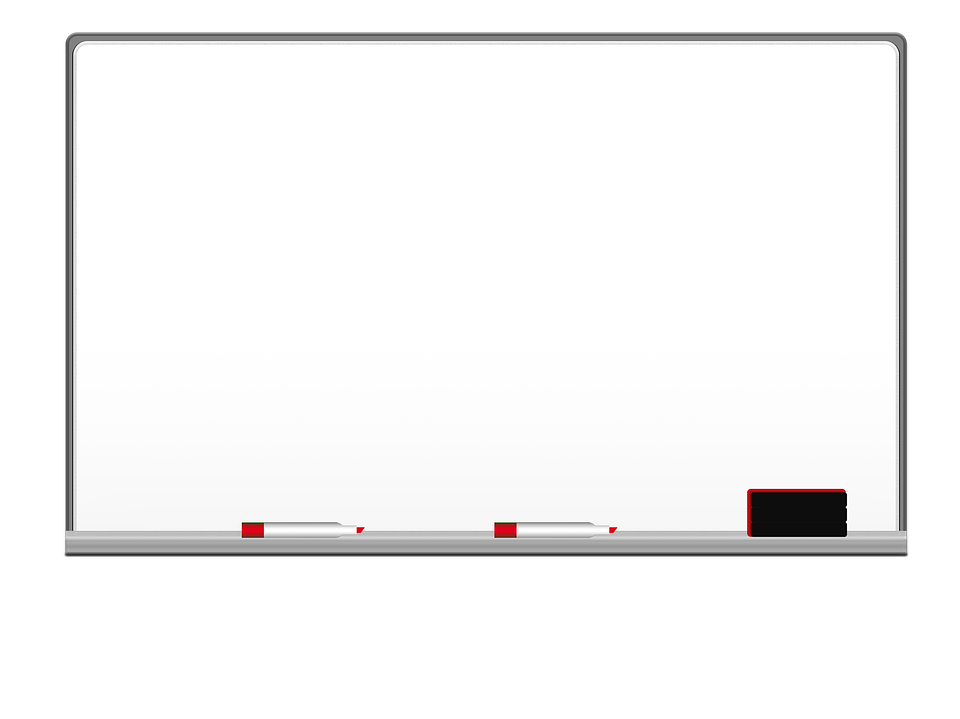 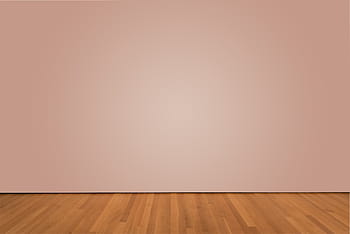 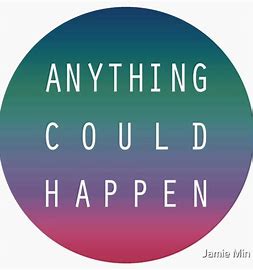 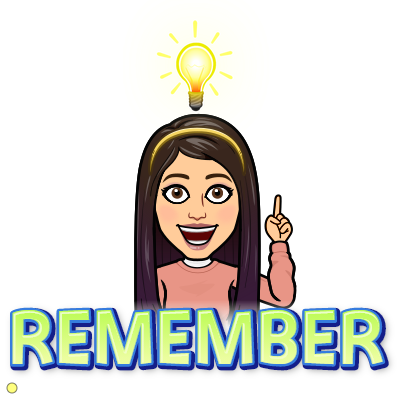 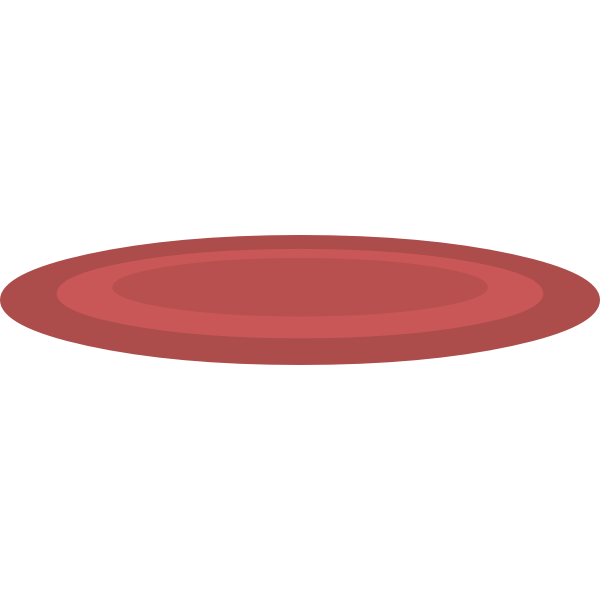 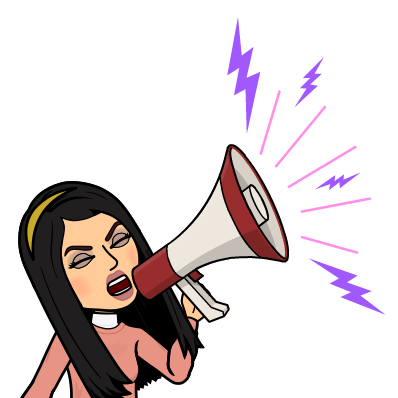 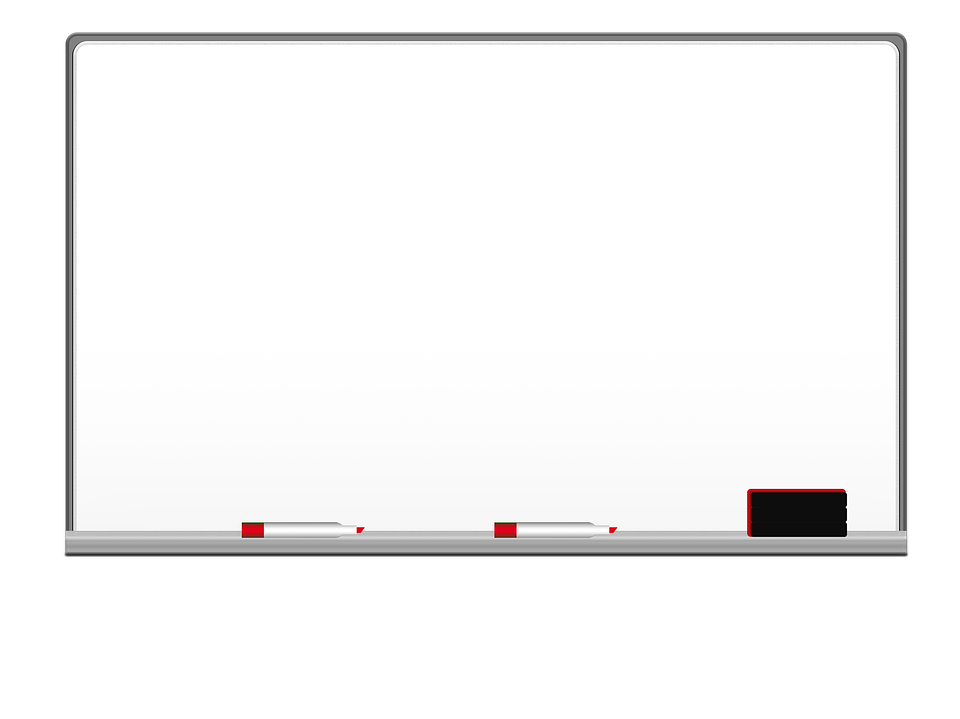 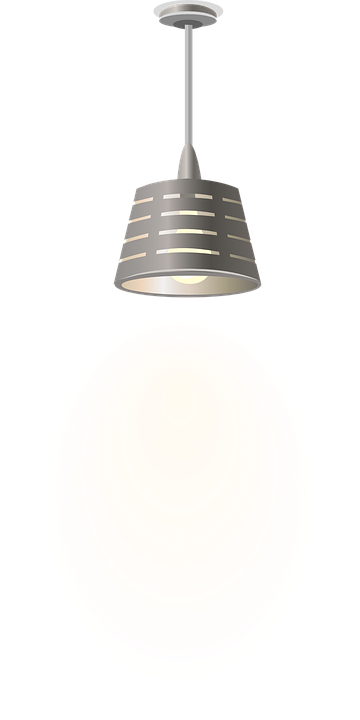 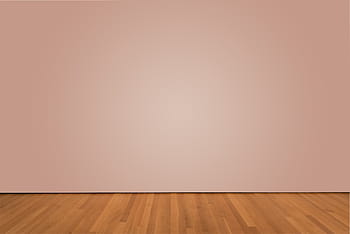 I love English
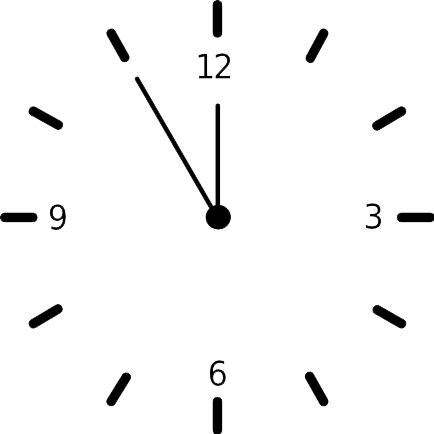 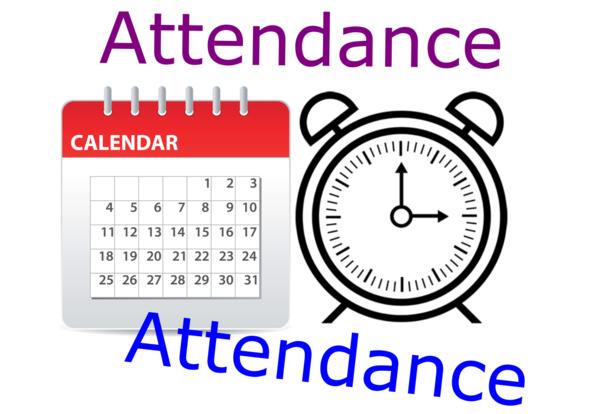 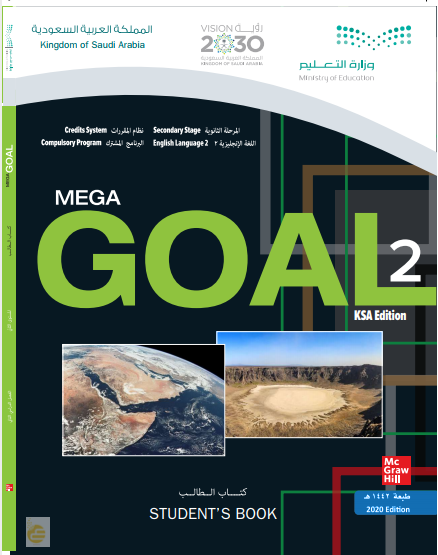 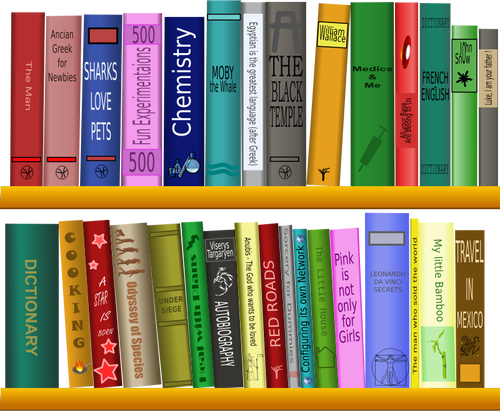 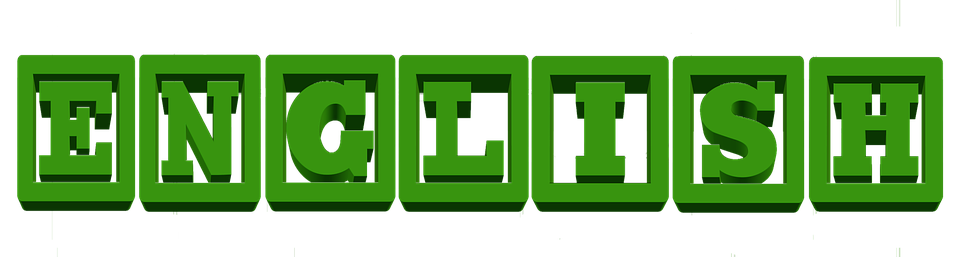 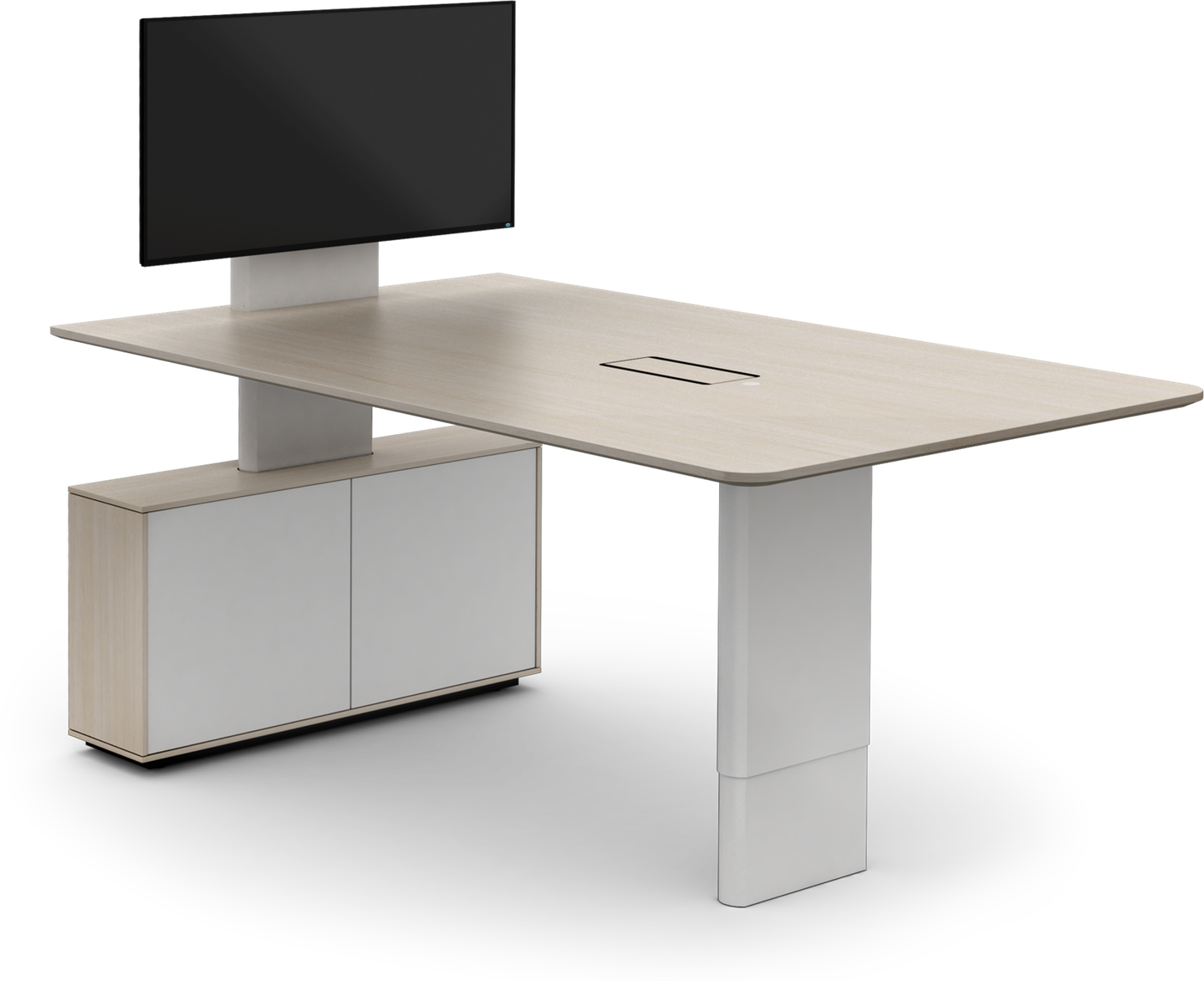 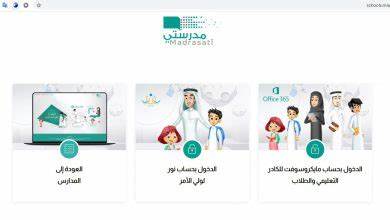 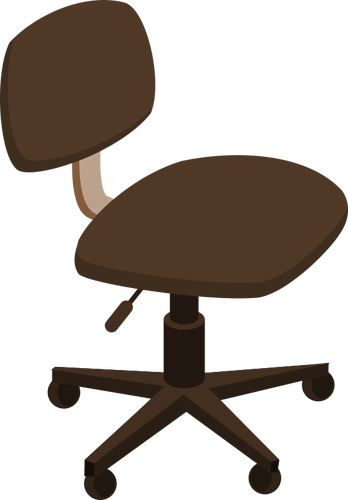 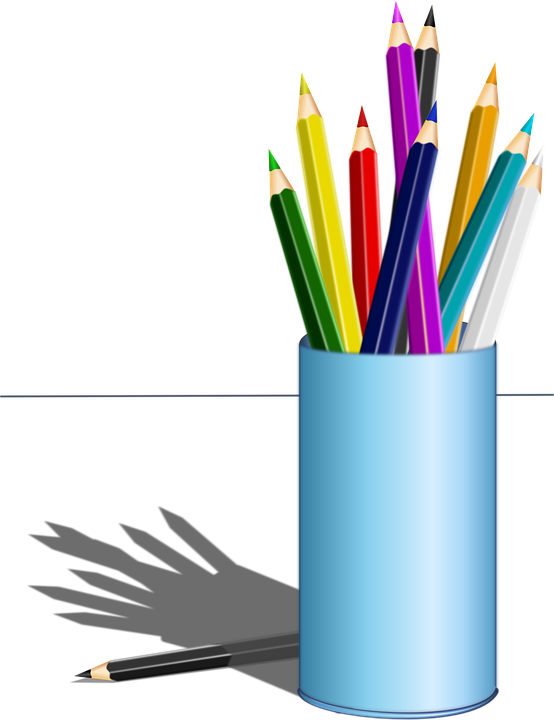 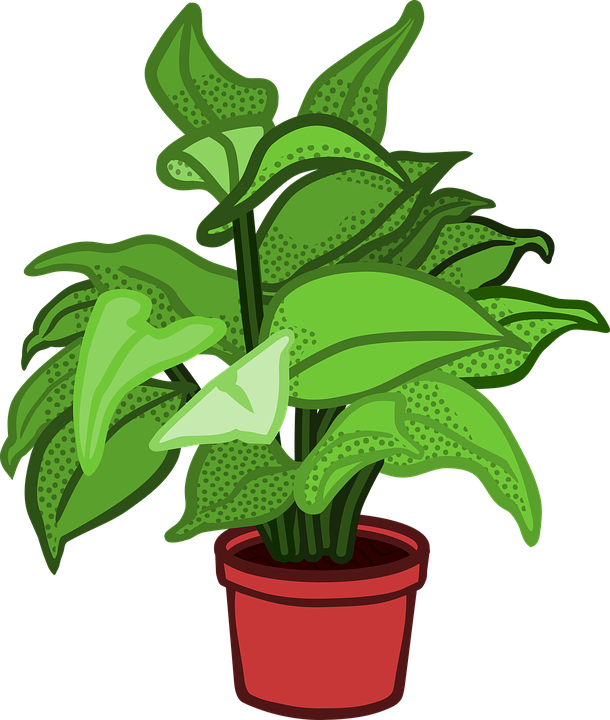 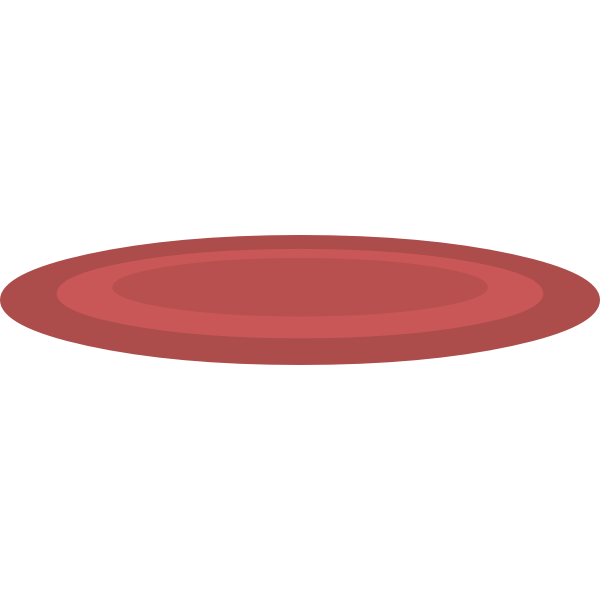 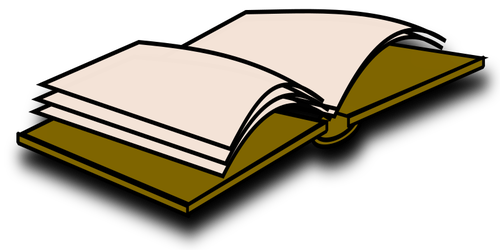 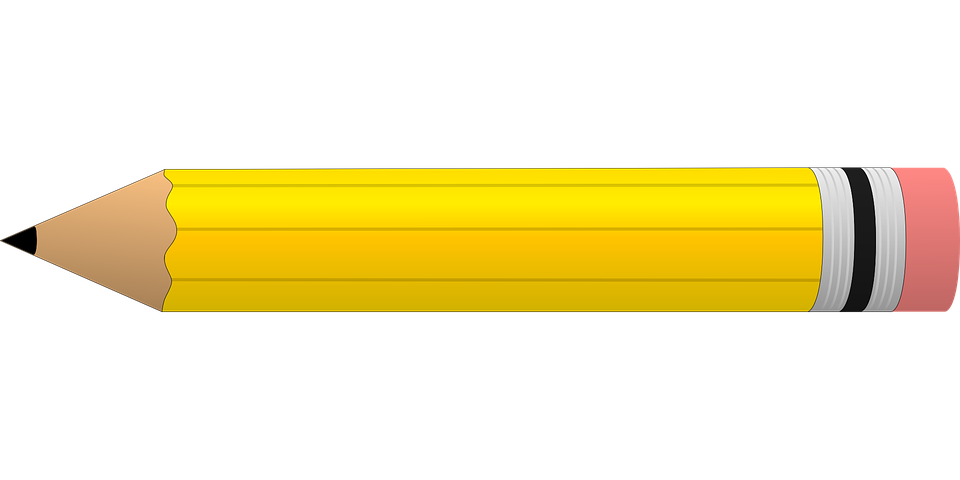 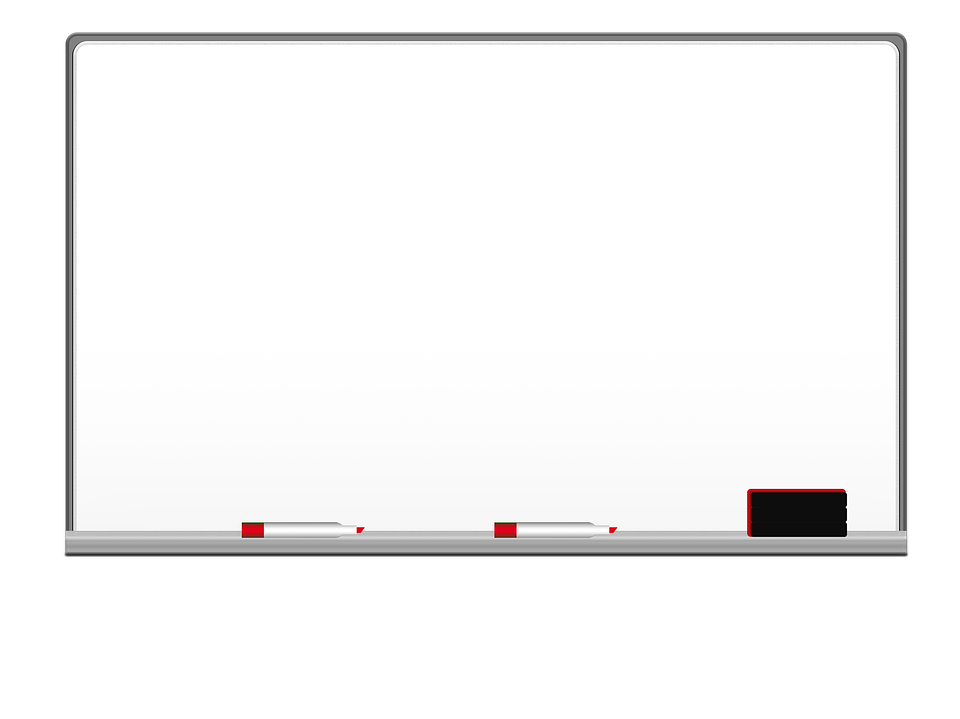 Homework
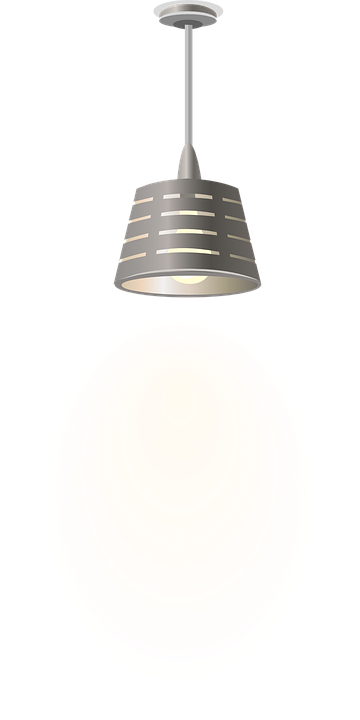 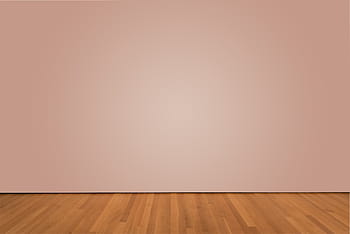 I love English
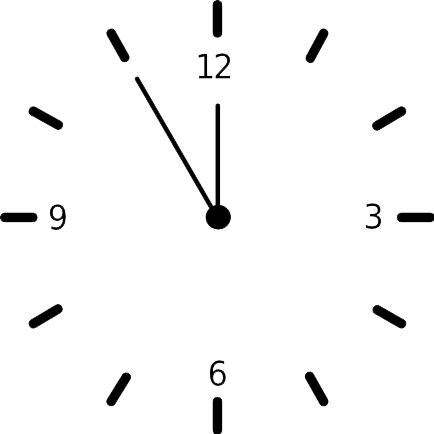 Work Book: Page 40
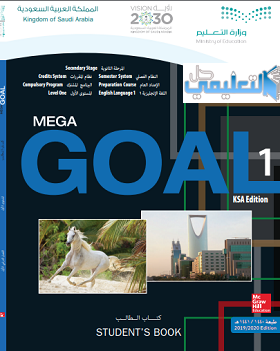 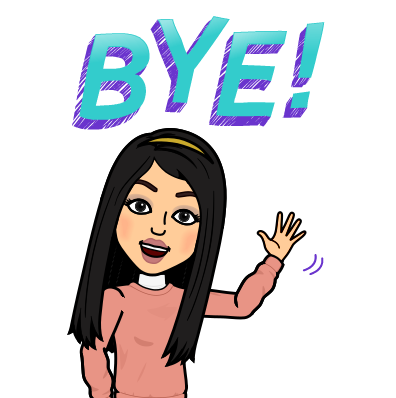 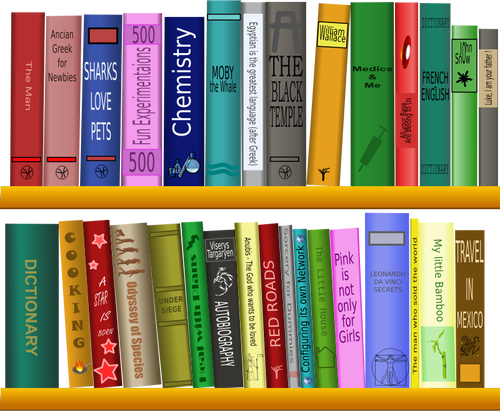 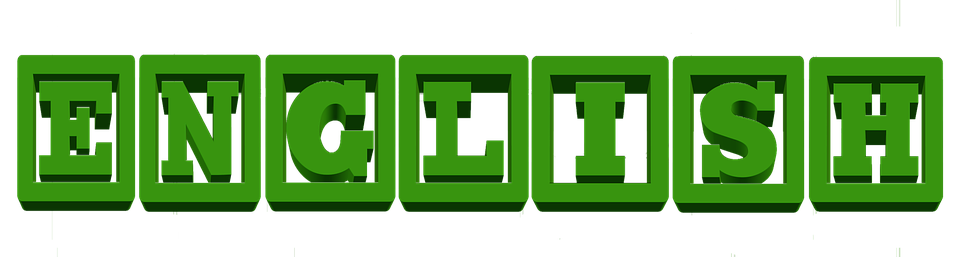 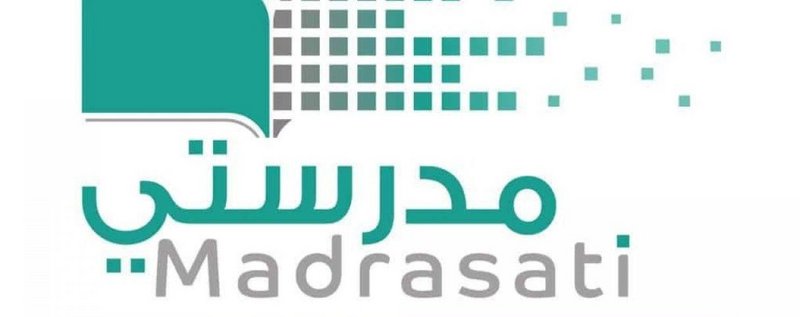 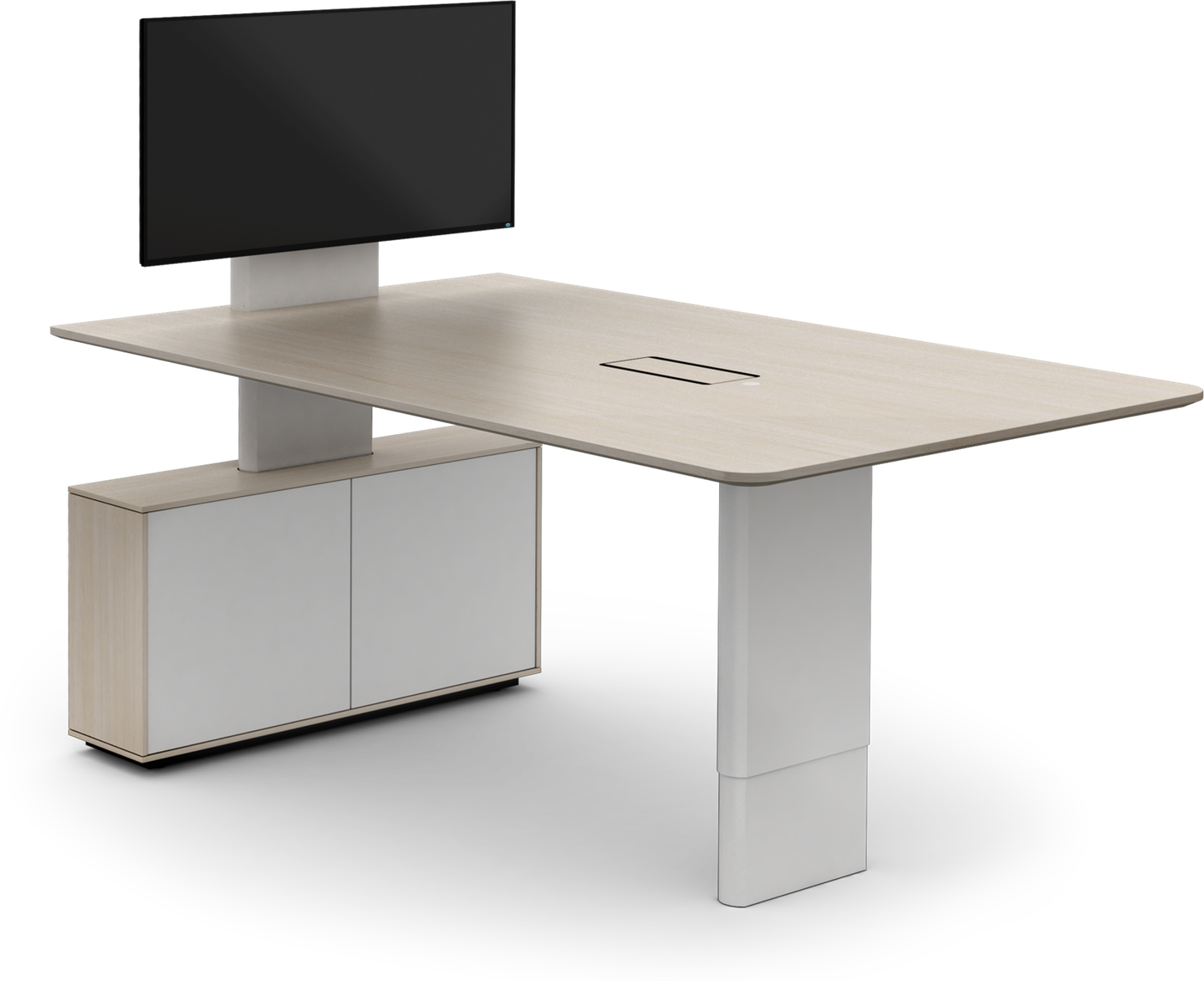 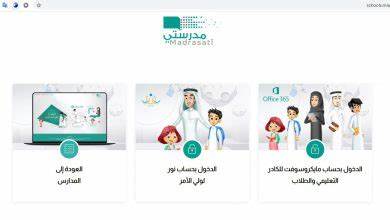 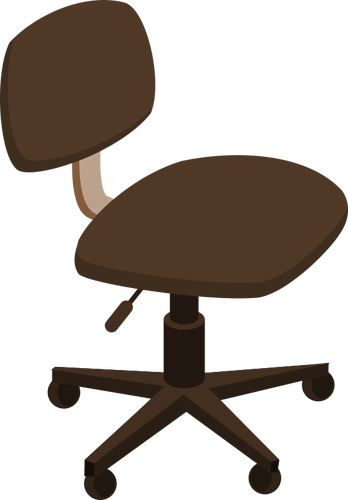 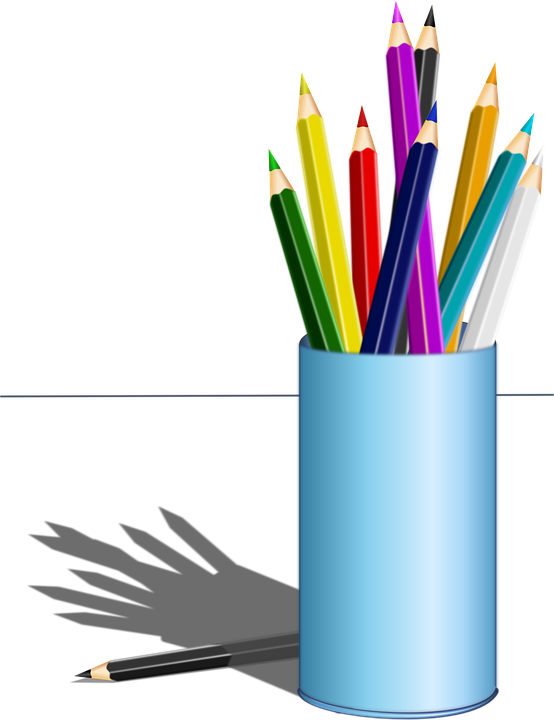 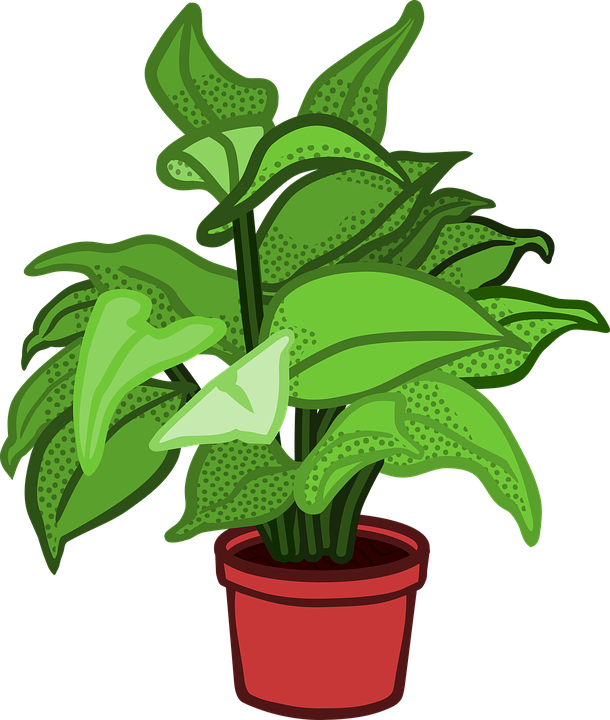 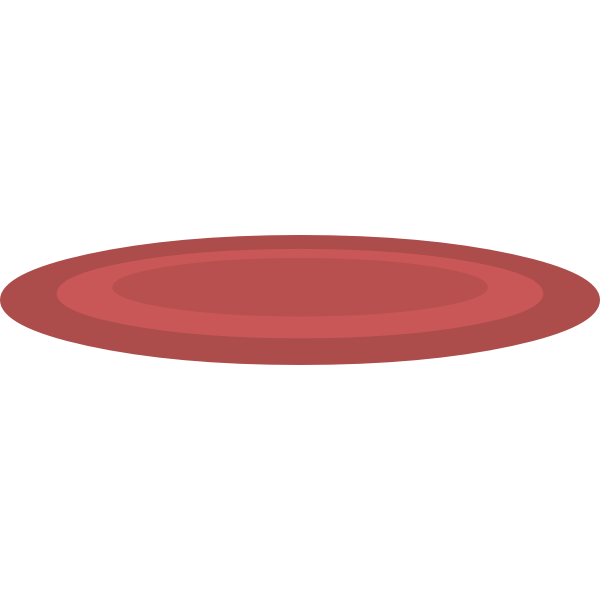 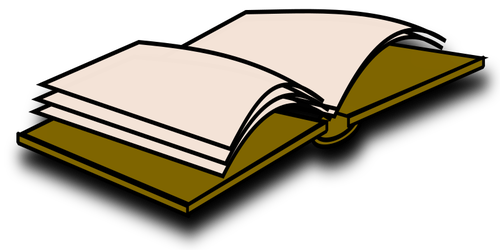 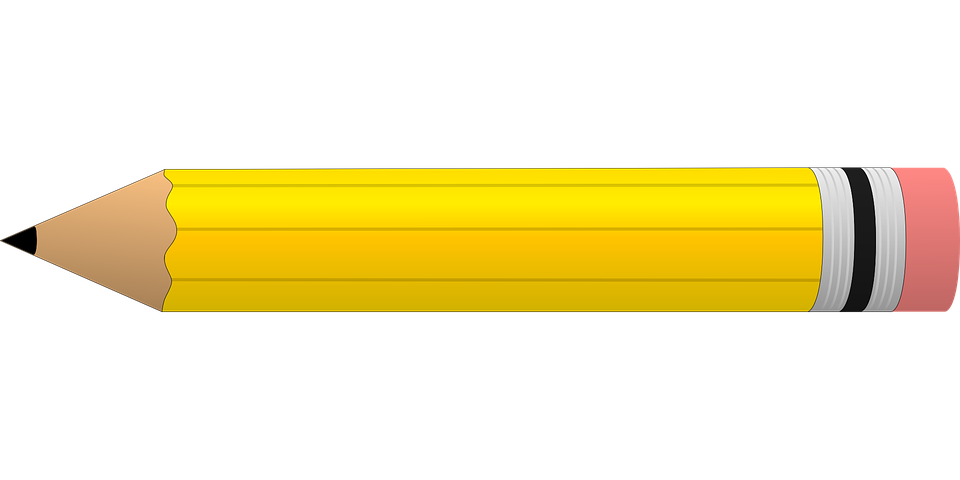 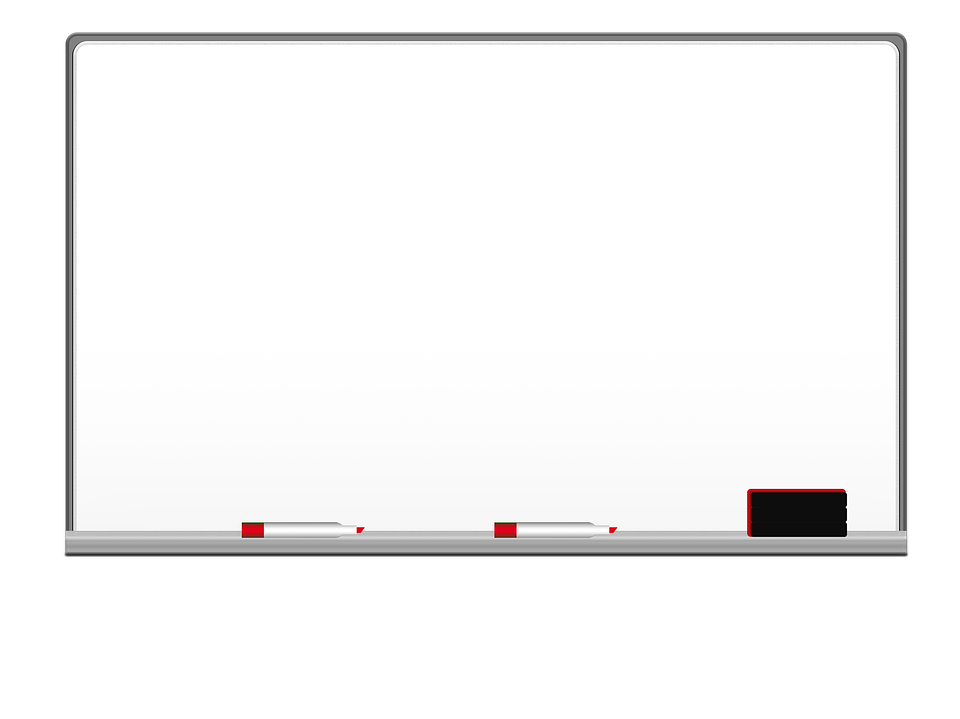 Homework
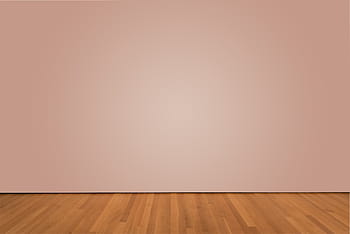 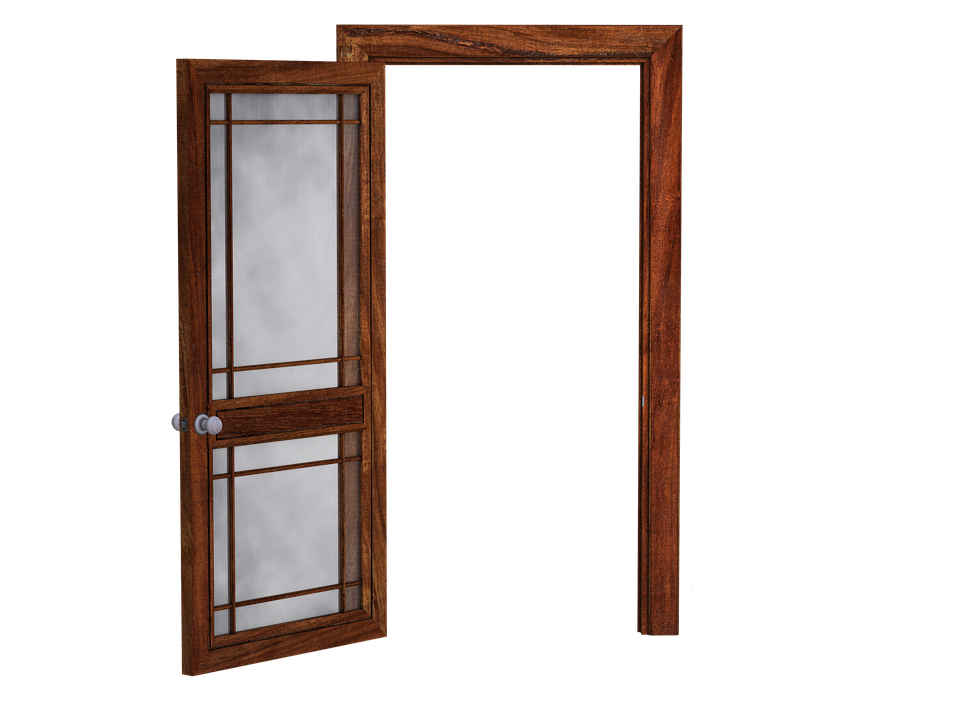 Work Book: Page 40
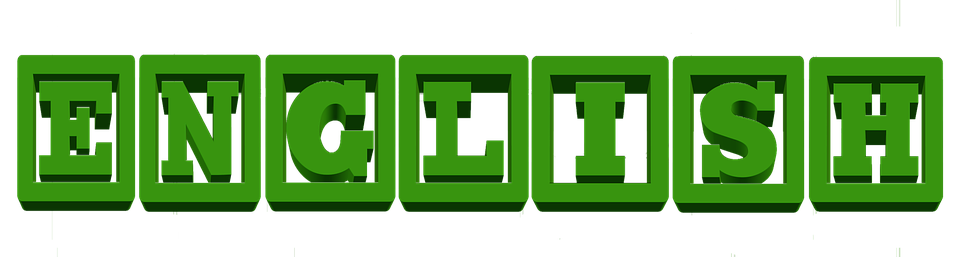 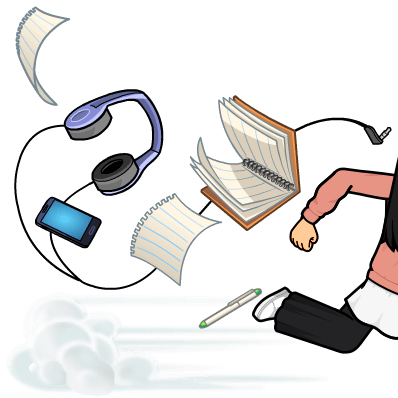 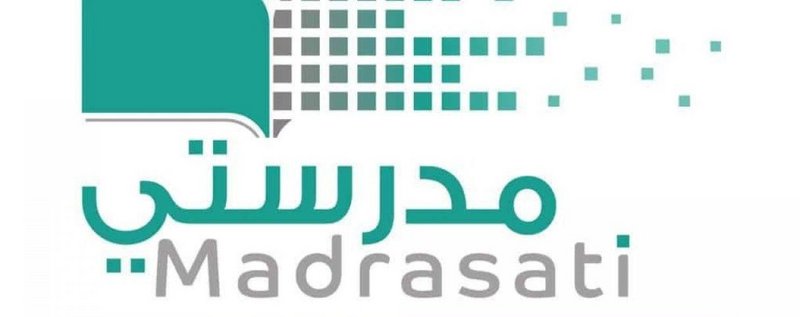 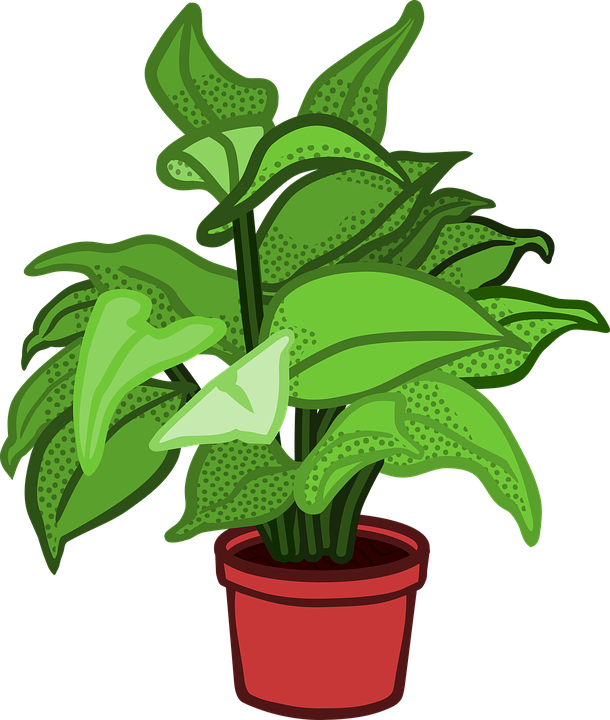 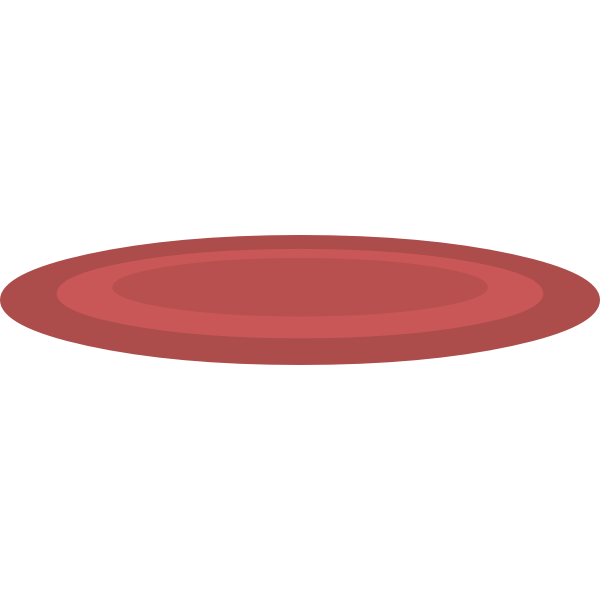 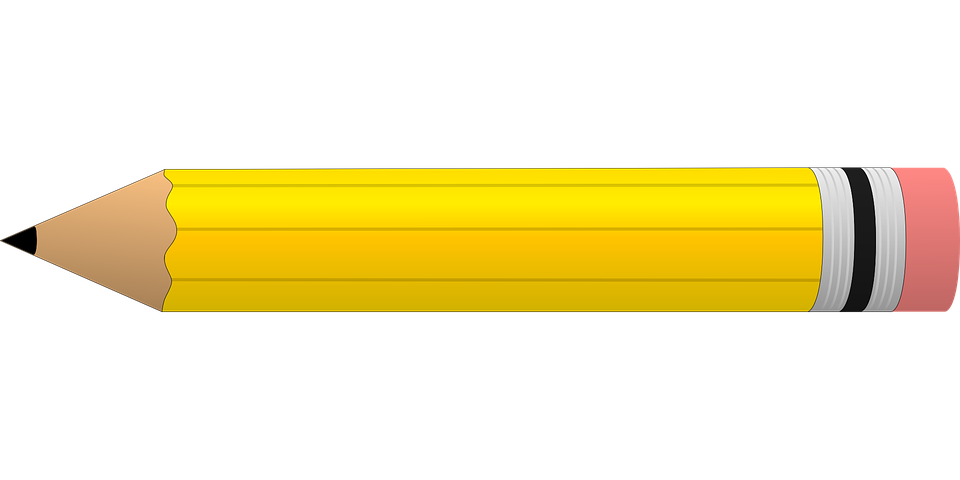 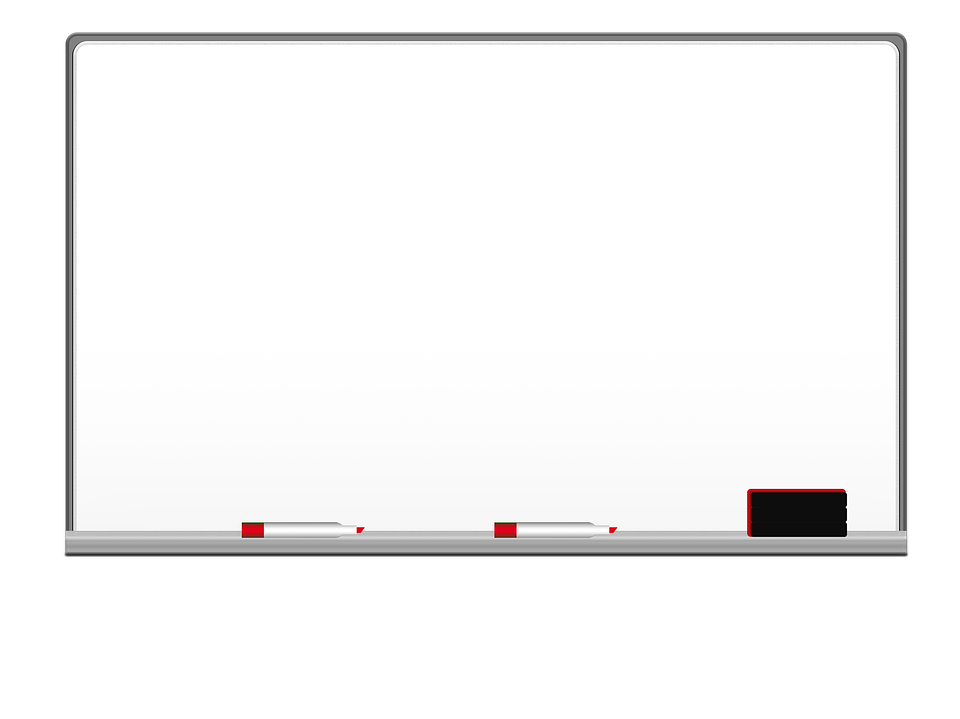 Homework
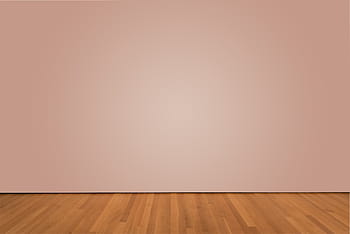 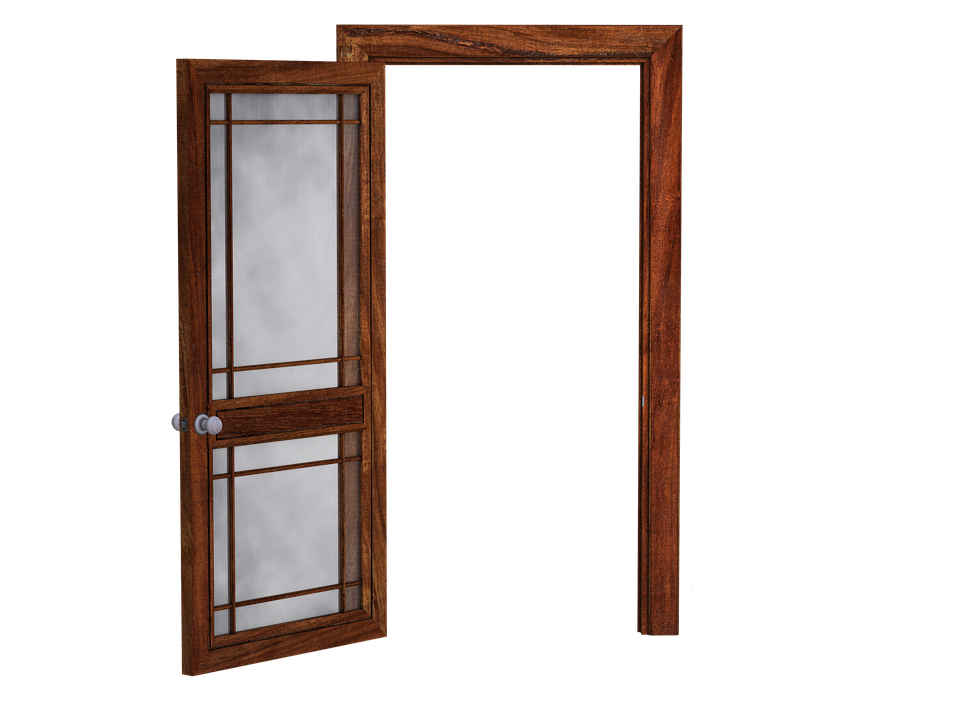 Work Book: Page 40
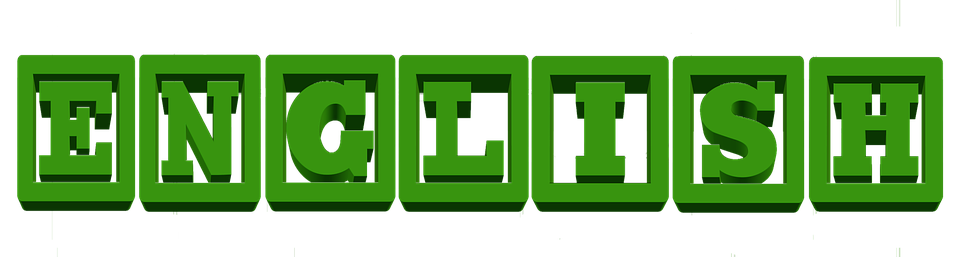 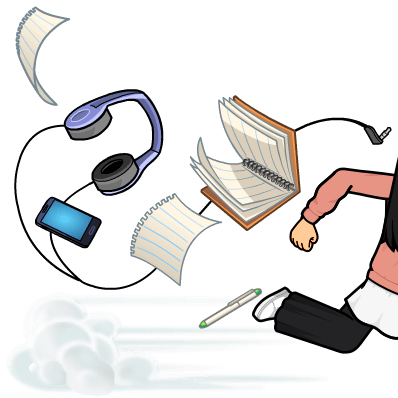 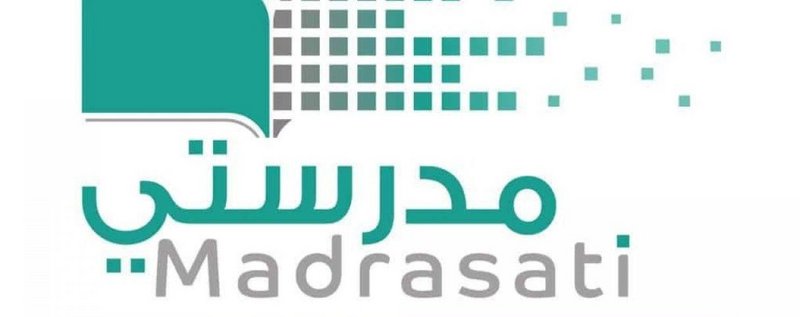 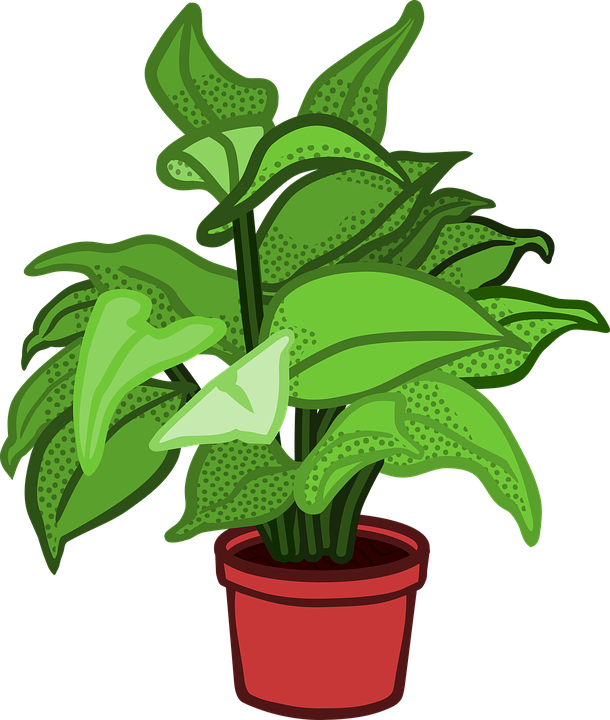 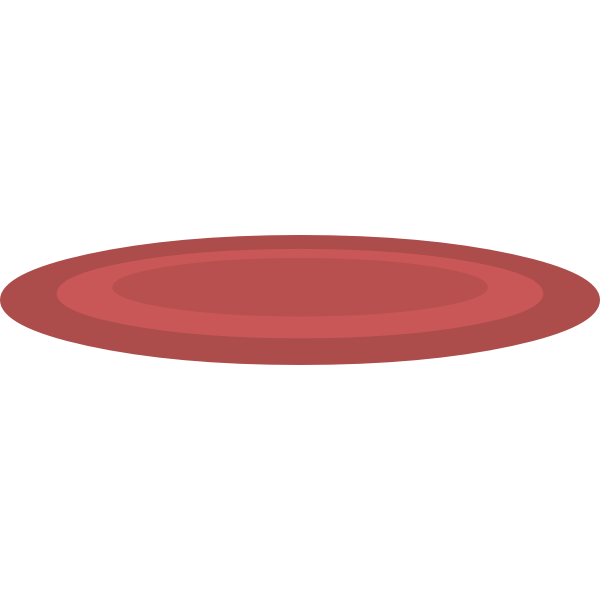 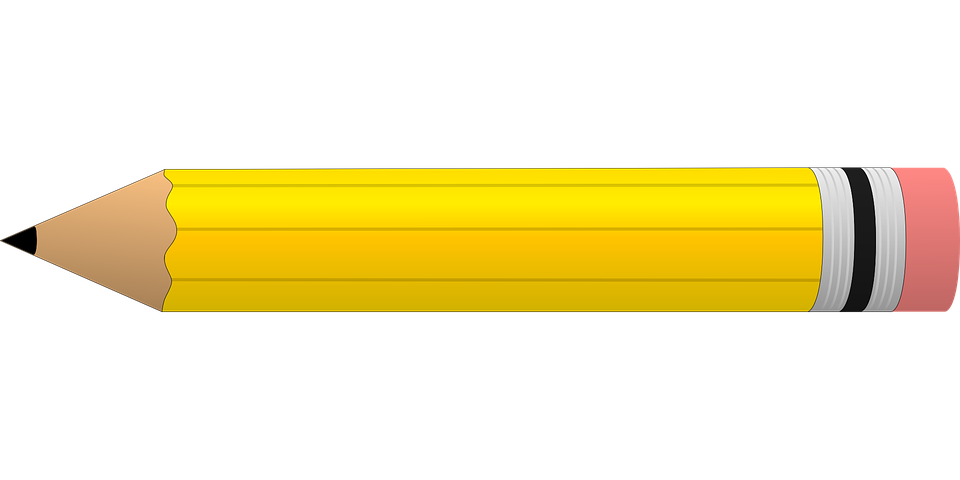 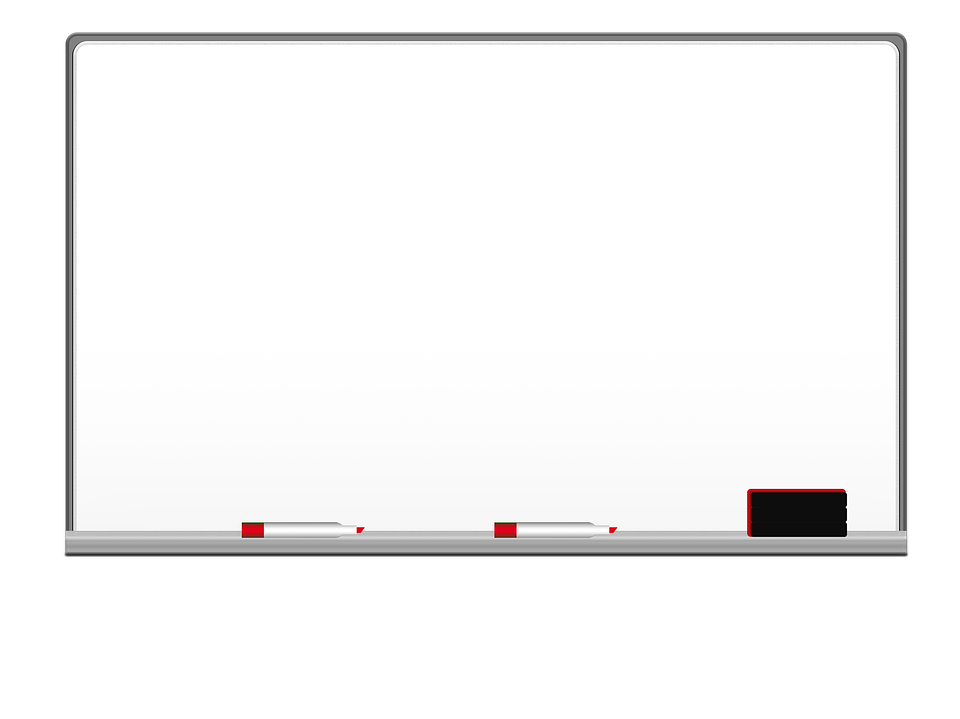 Homework
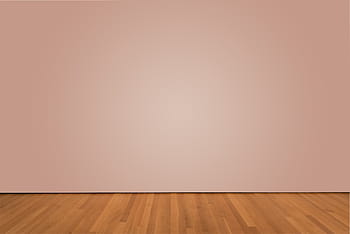 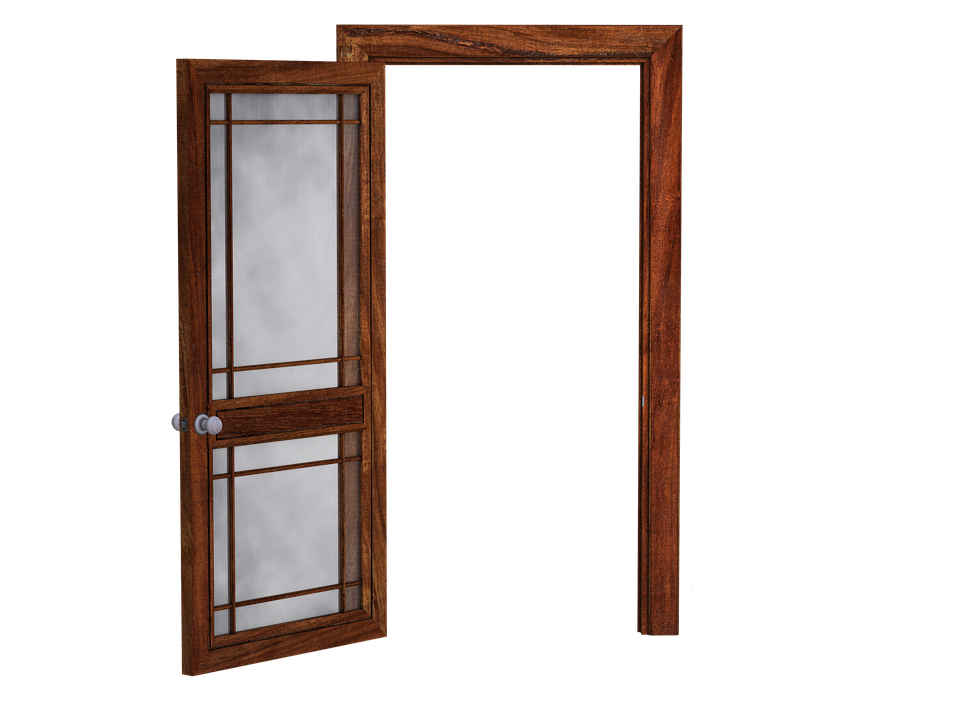 Work Book: Page 40
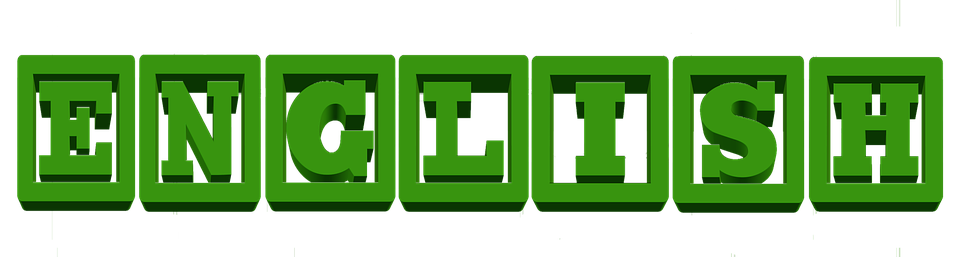 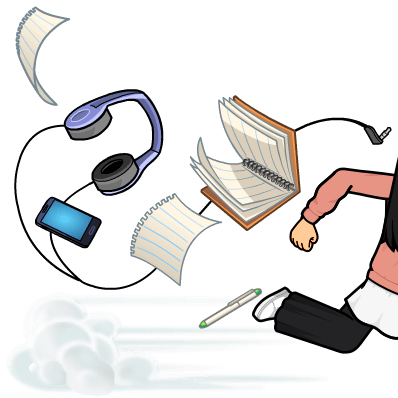 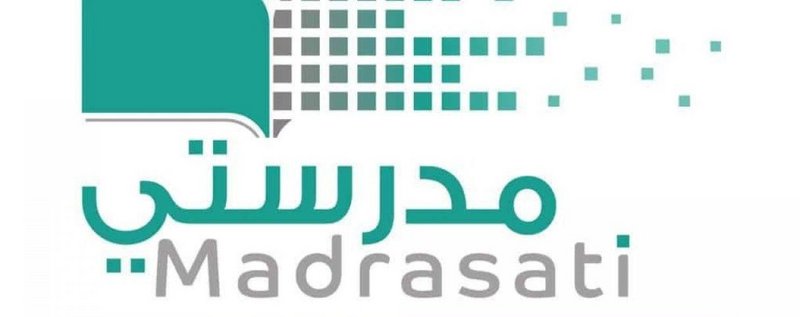 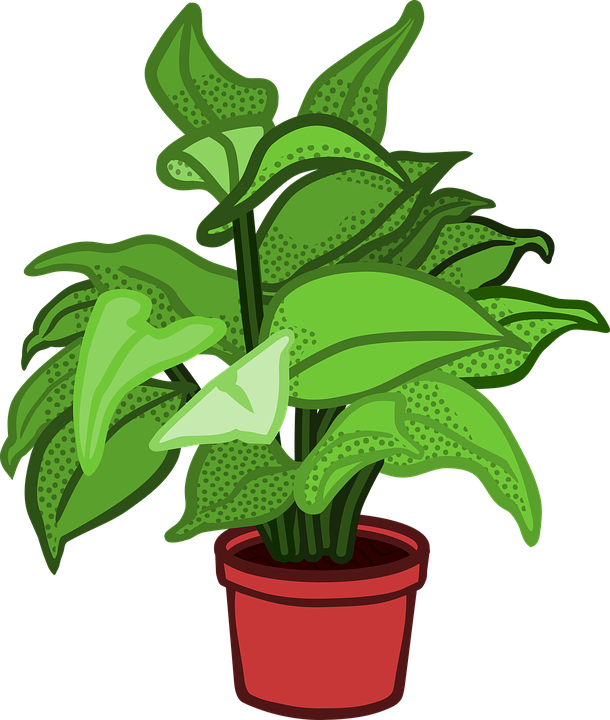 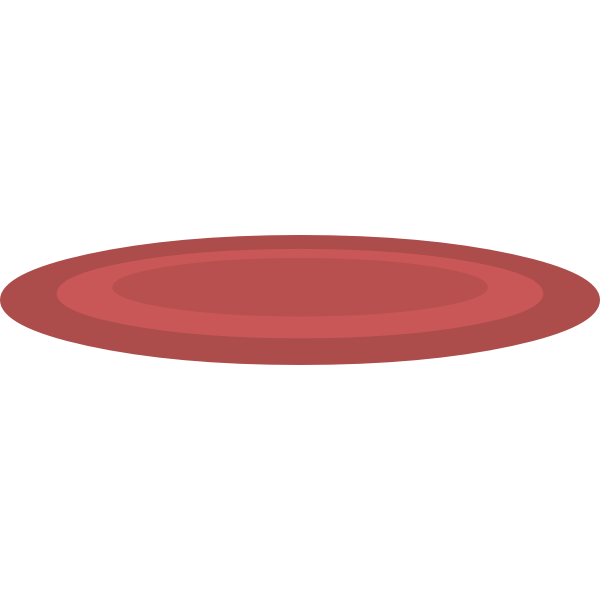 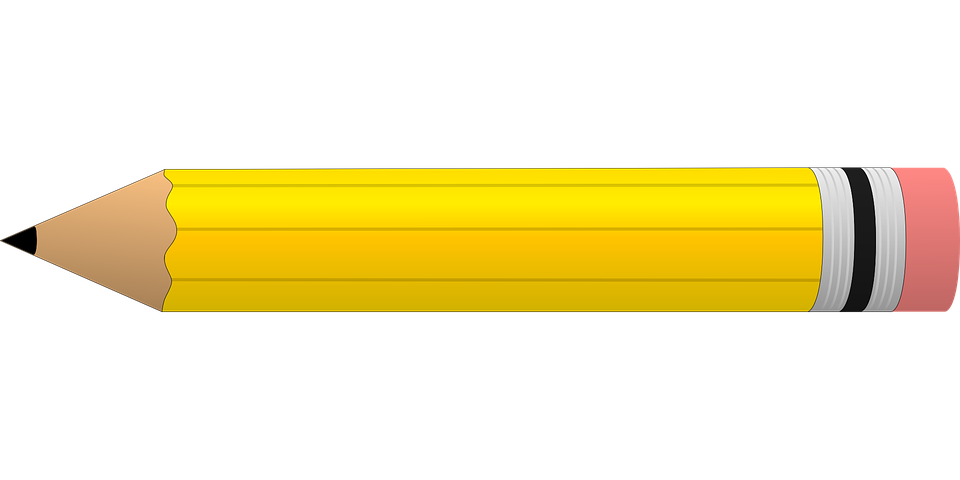 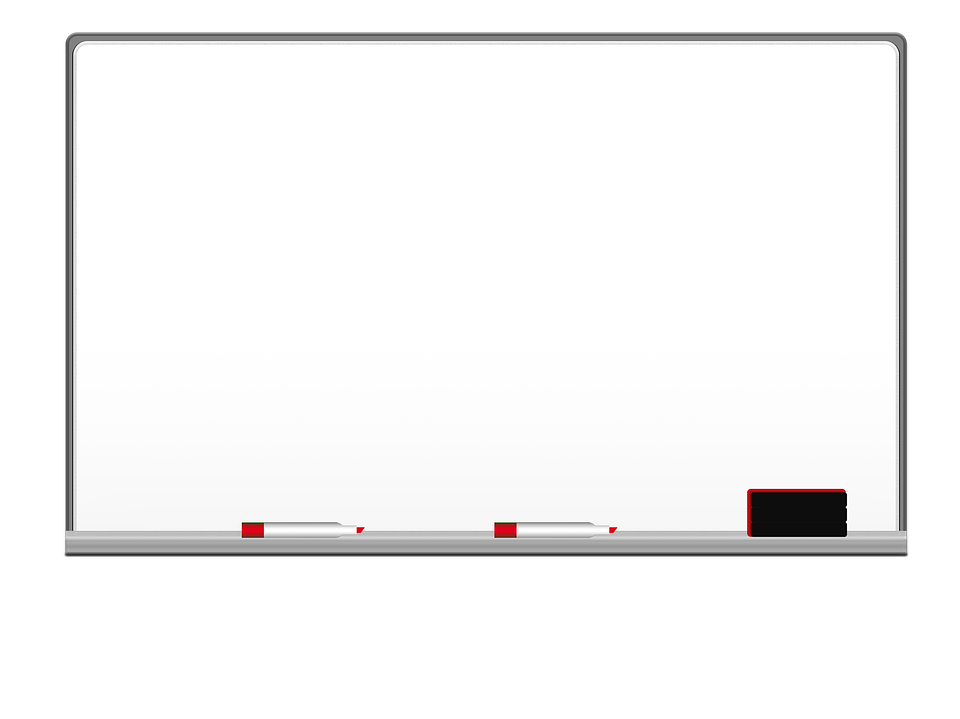 Homework
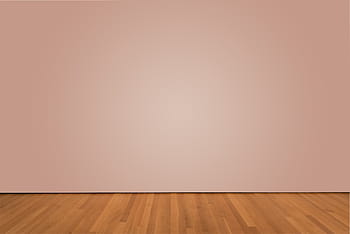 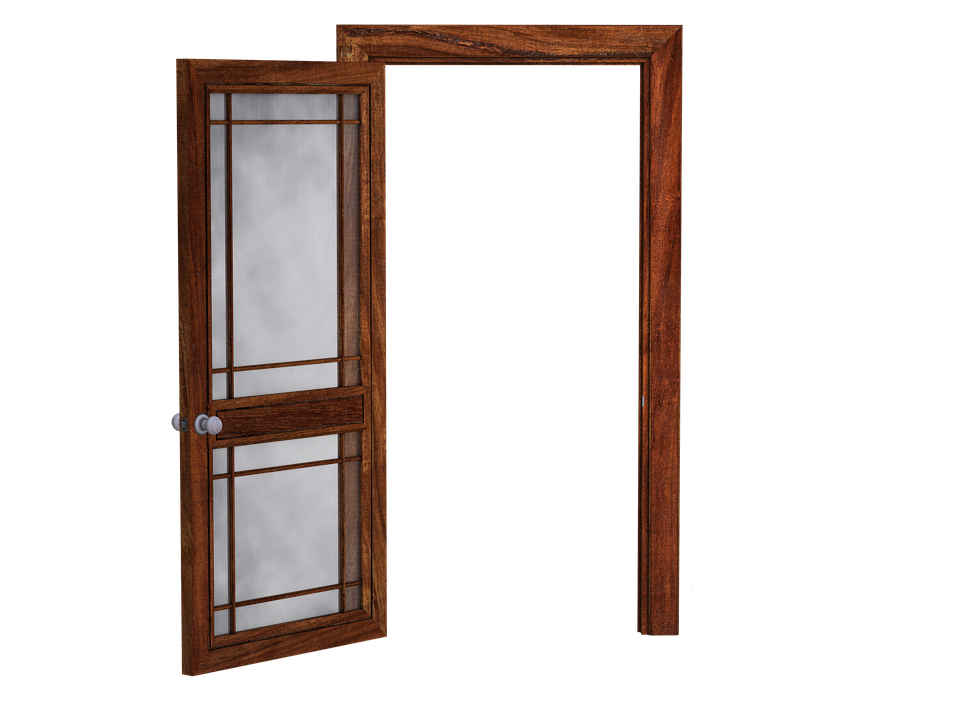 Work Book: Page 40
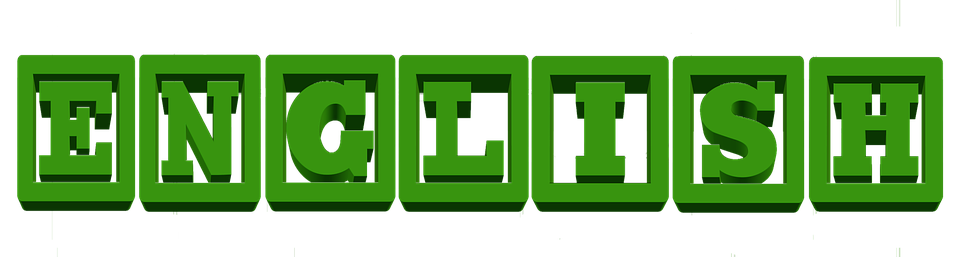 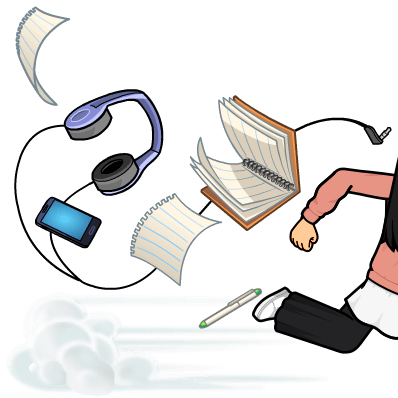 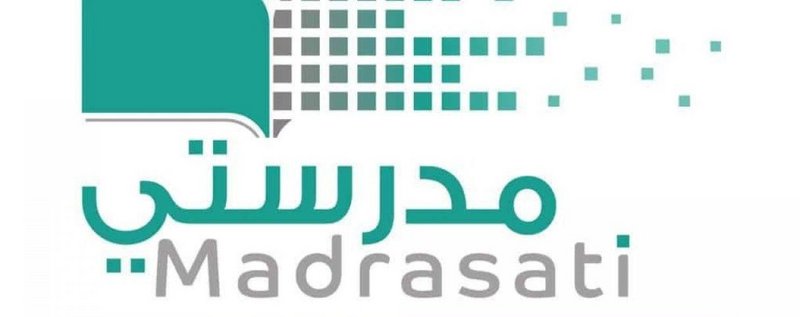 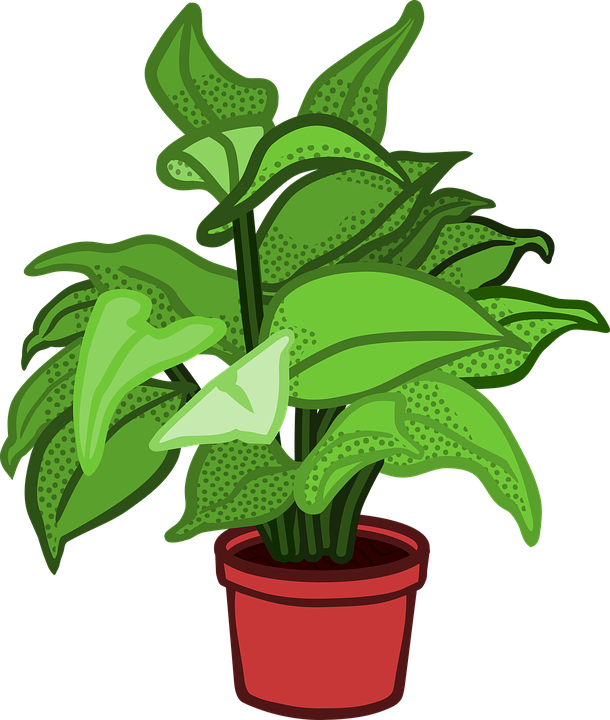 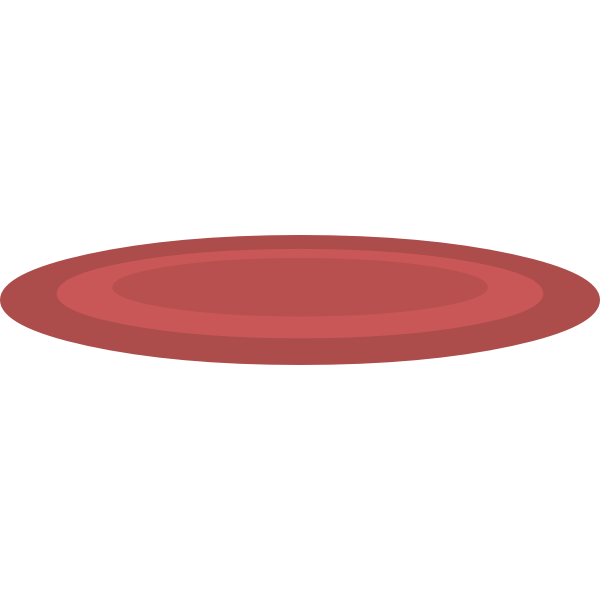 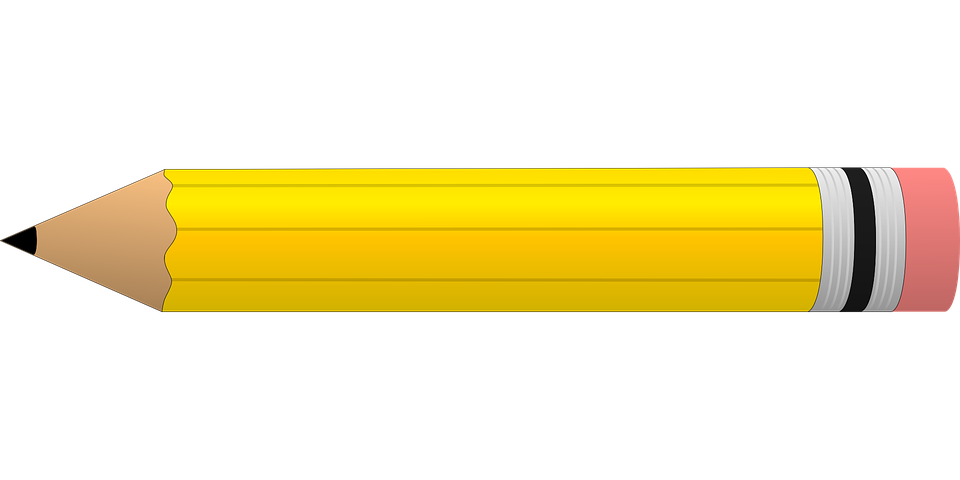 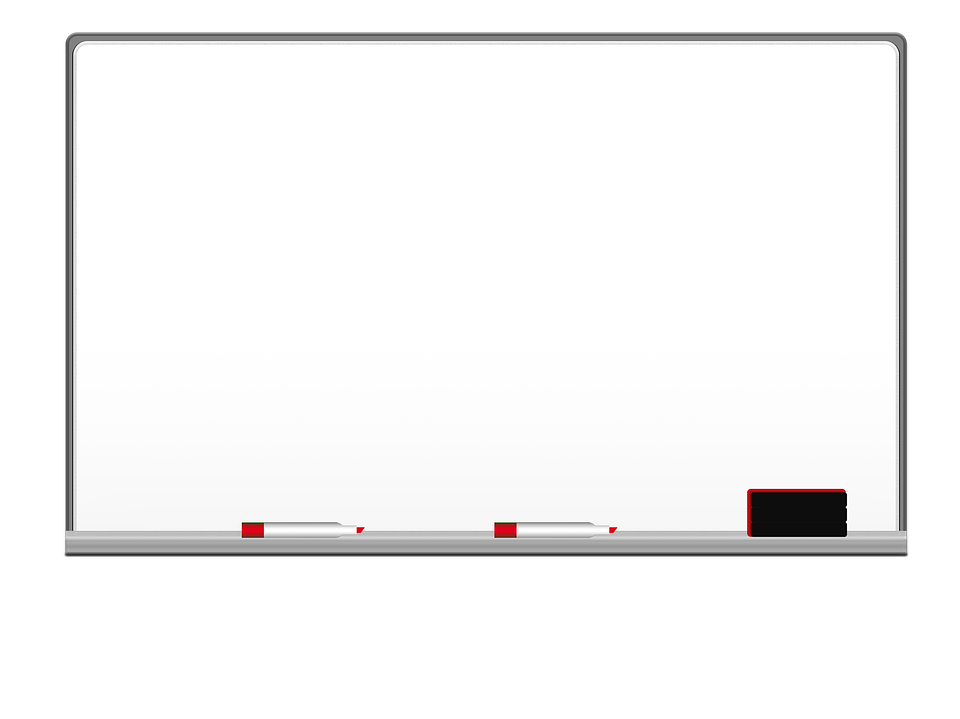 Homework
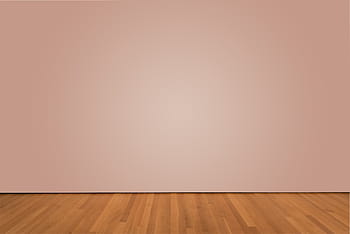 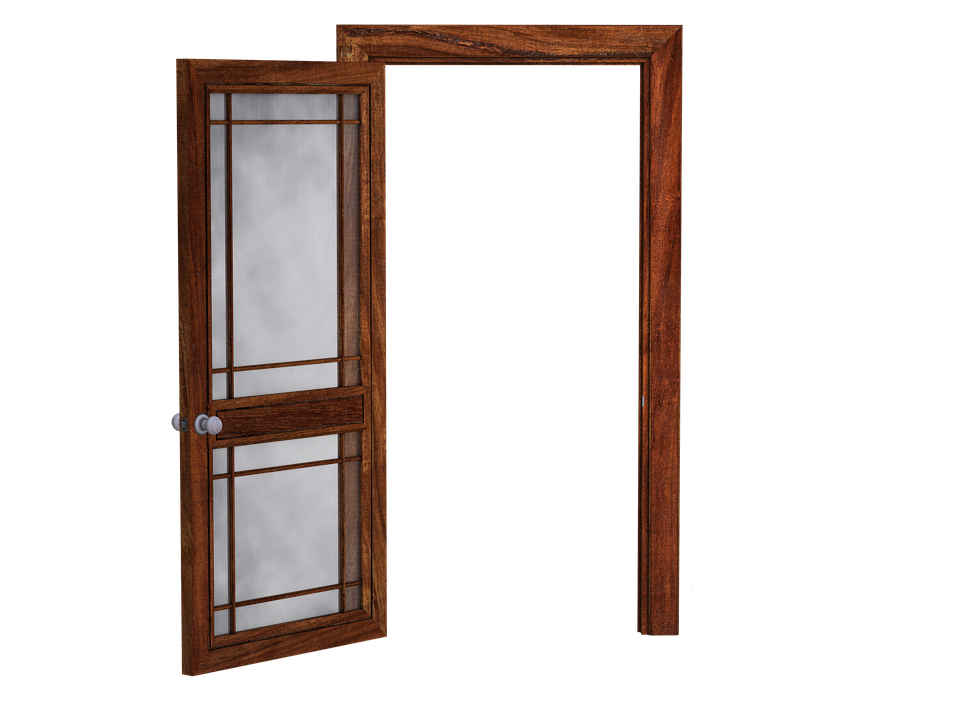 Work Book: Page 40
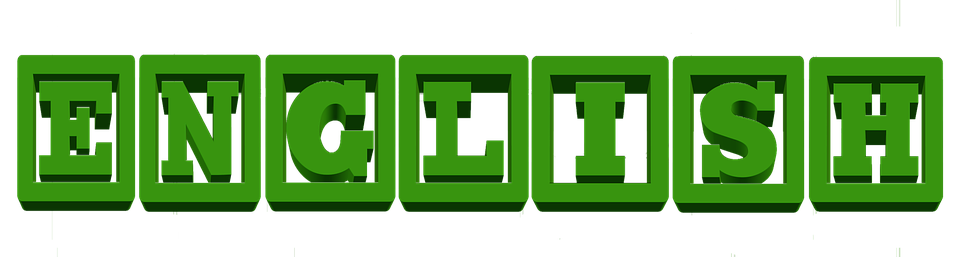 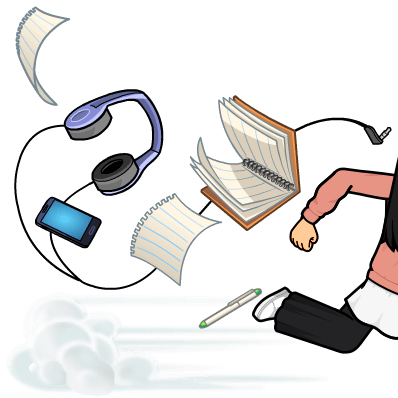 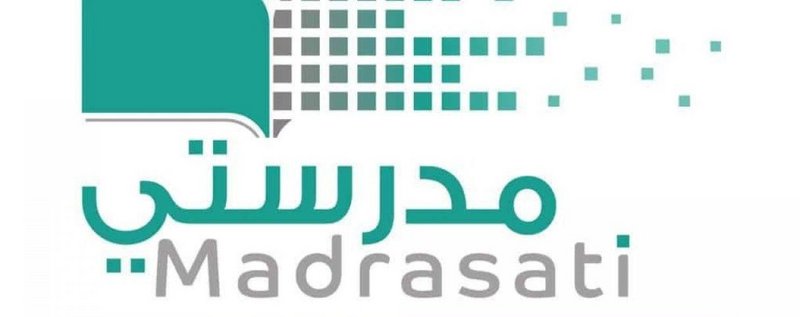 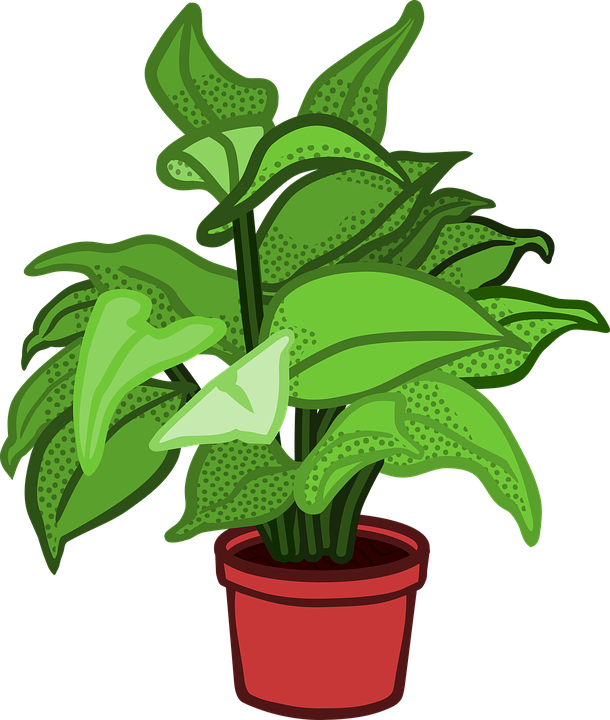 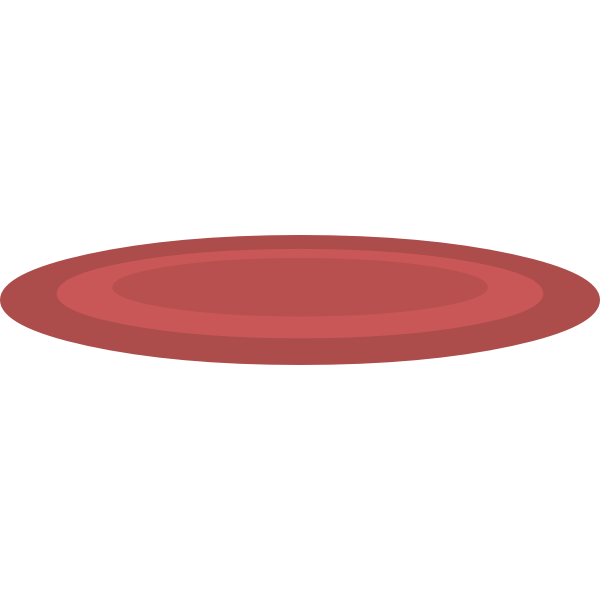 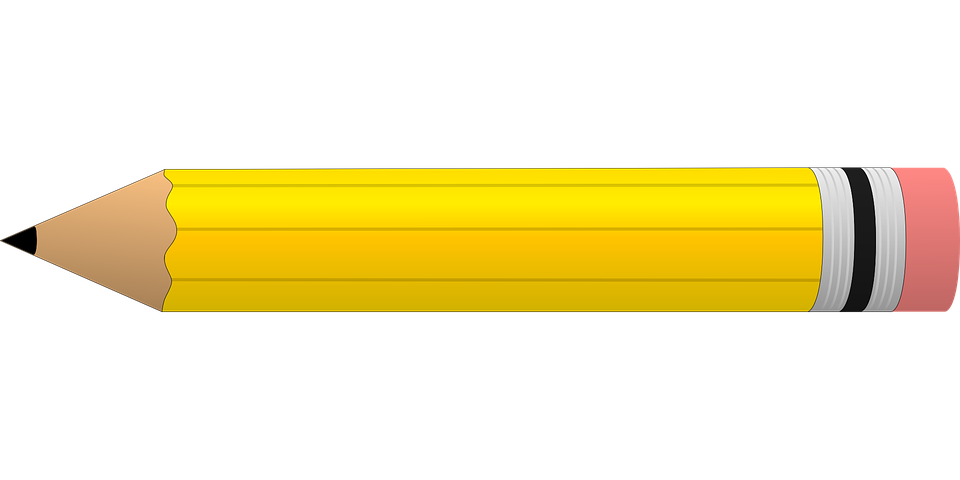 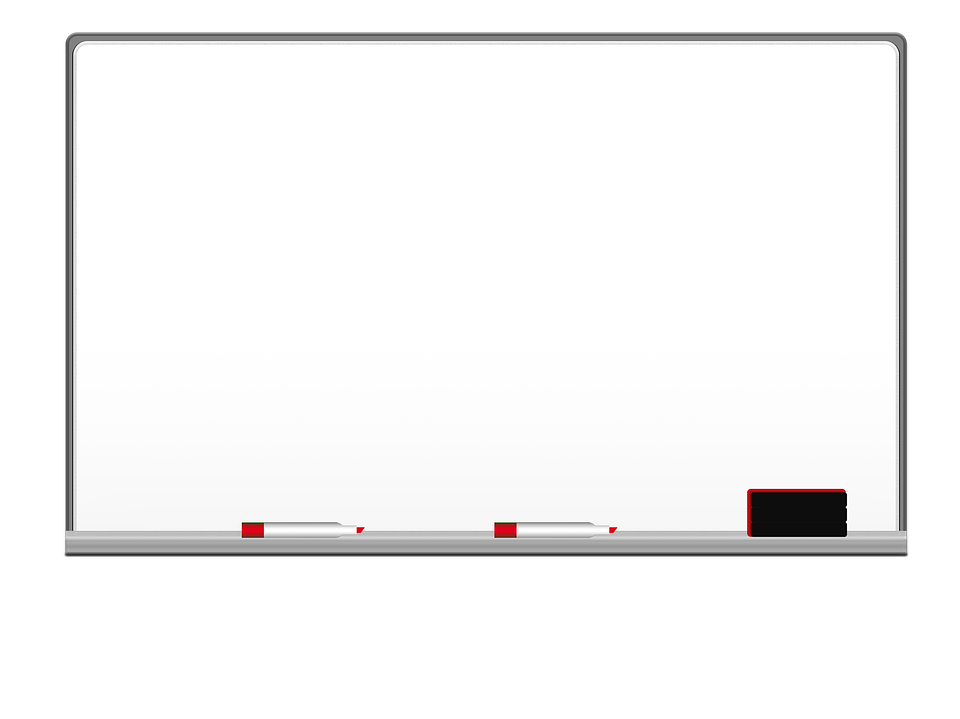 Homework
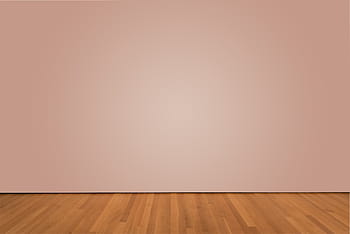 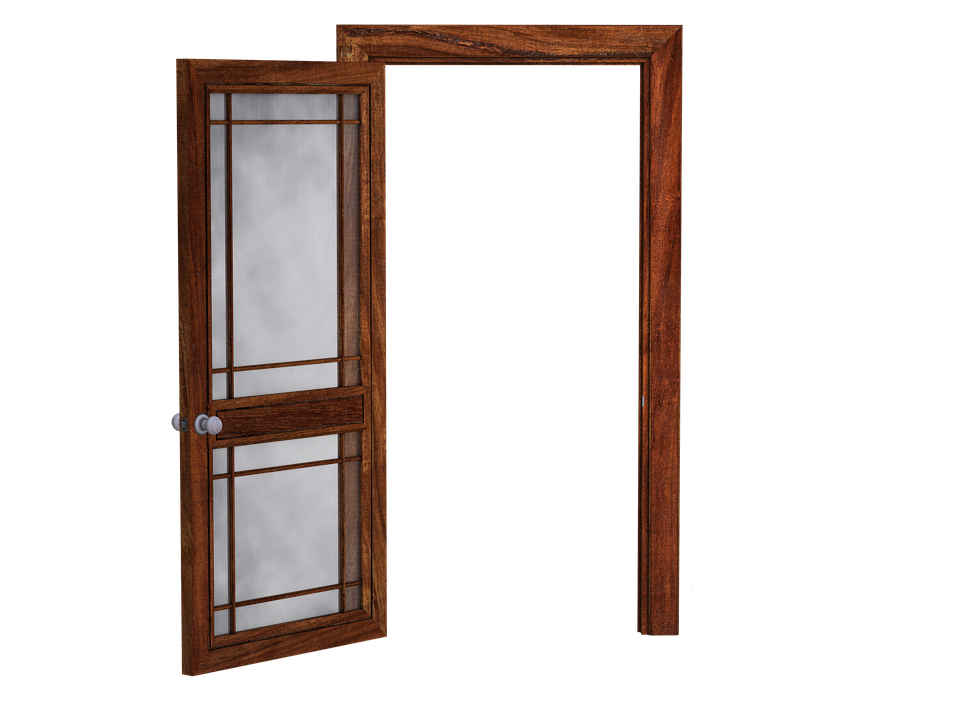 Work Book: Page 40
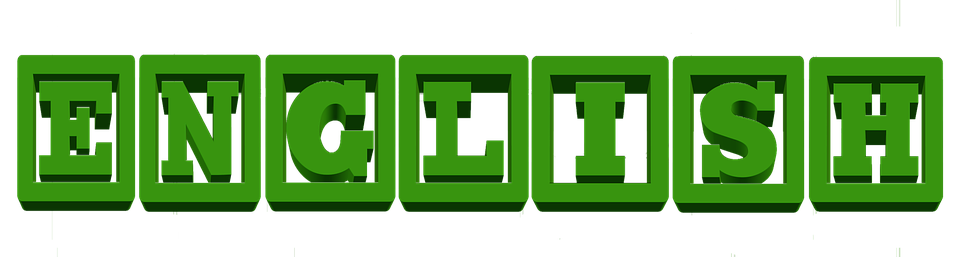 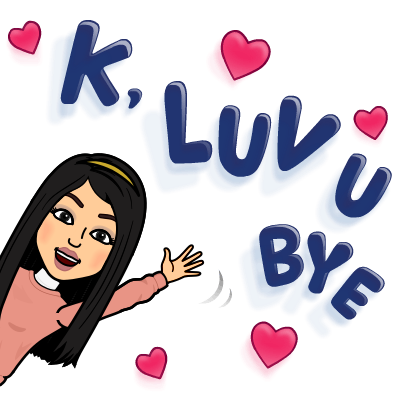 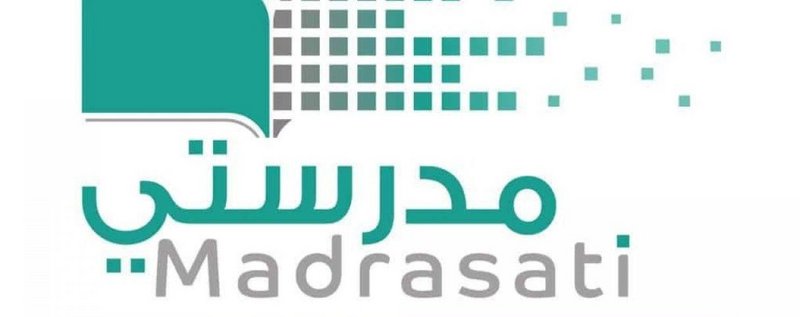 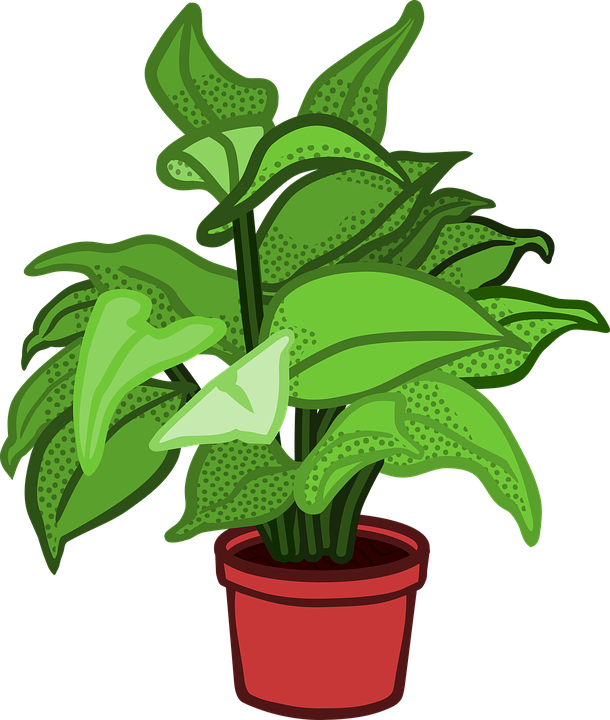 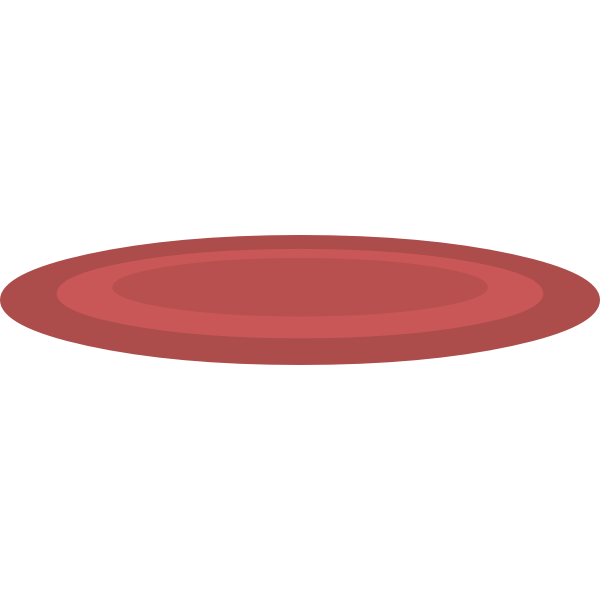